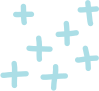 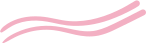 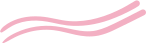 CHÀO MỪNG CÁC EM ĐẾN VỚI BÀI HỌC NGÀY HÔM NAY!
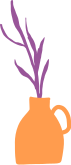 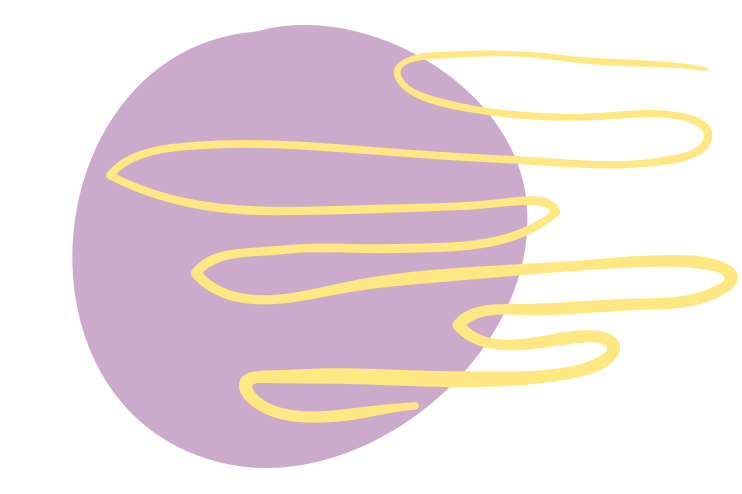 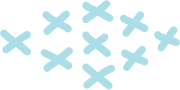 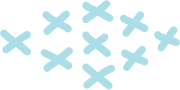 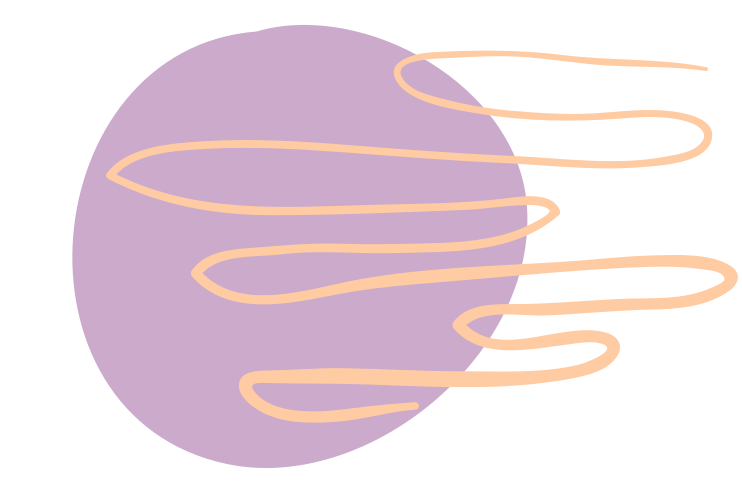 KHỞI ĐỘNG
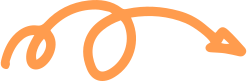 Đã bao giờ em nhận được một món quà đặc biệt khiến em nhớ mãi? 
Hãy chia sẻ trải nghiệm ấy với các bạn?
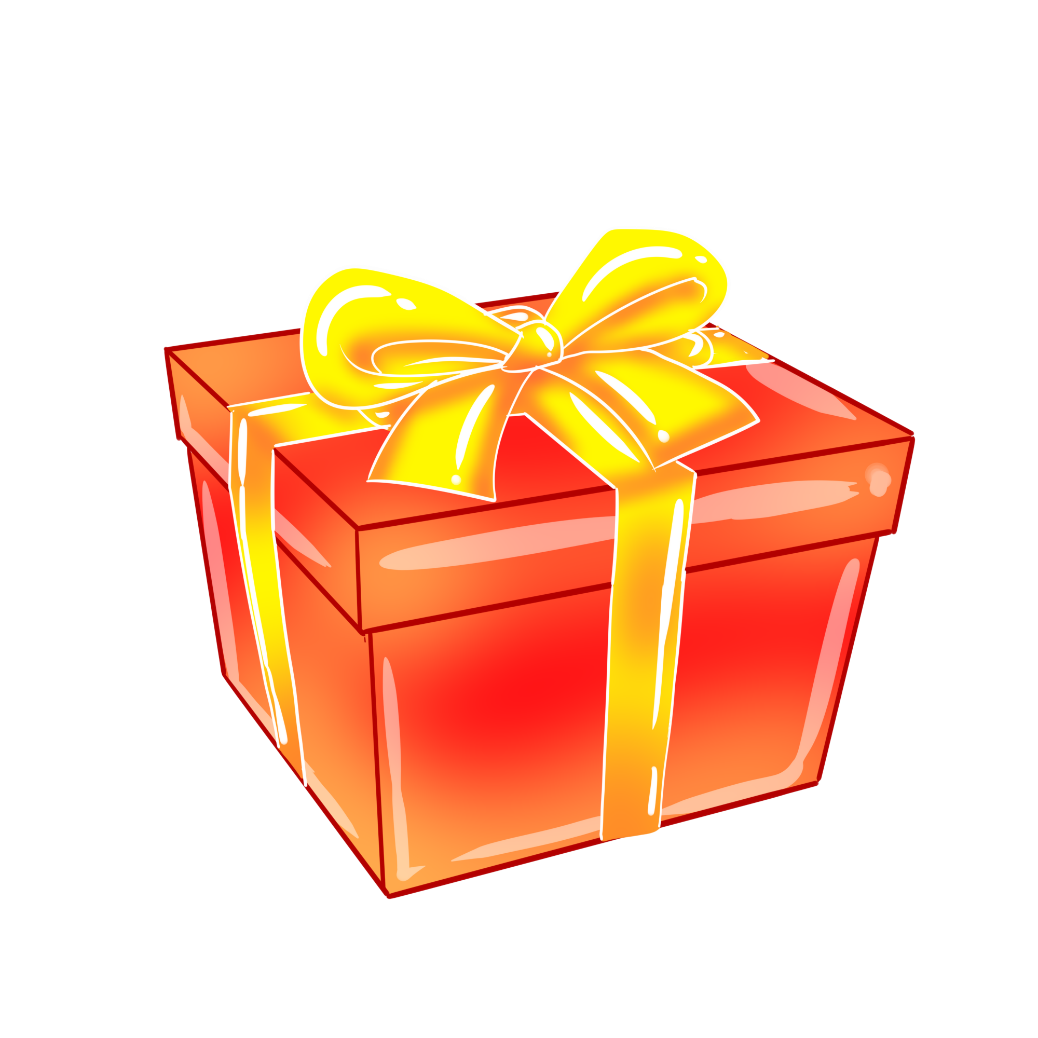 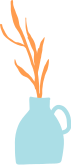 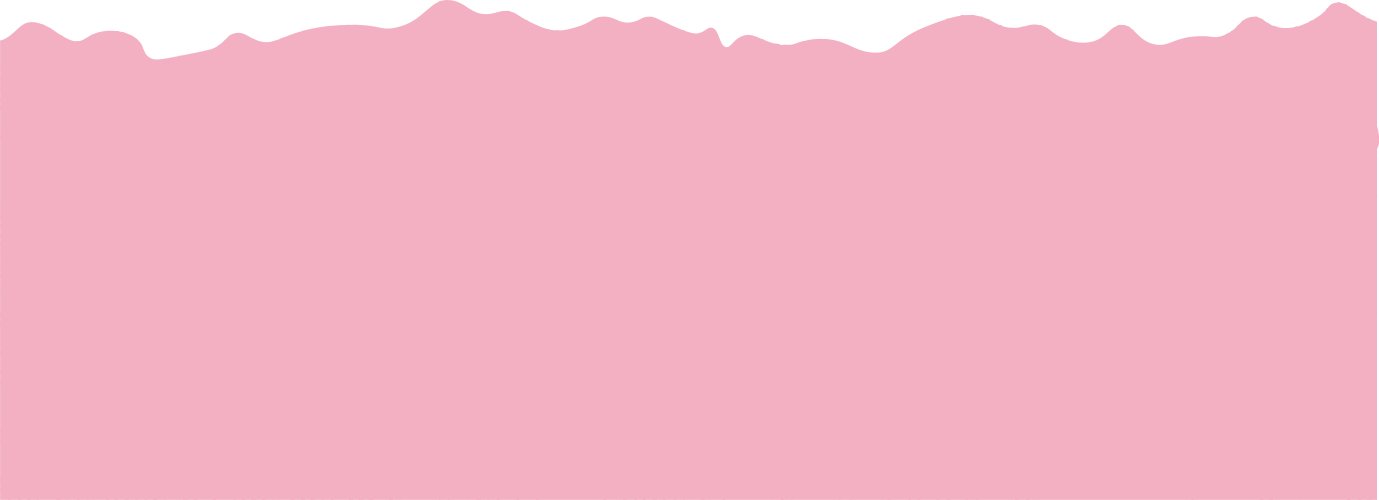 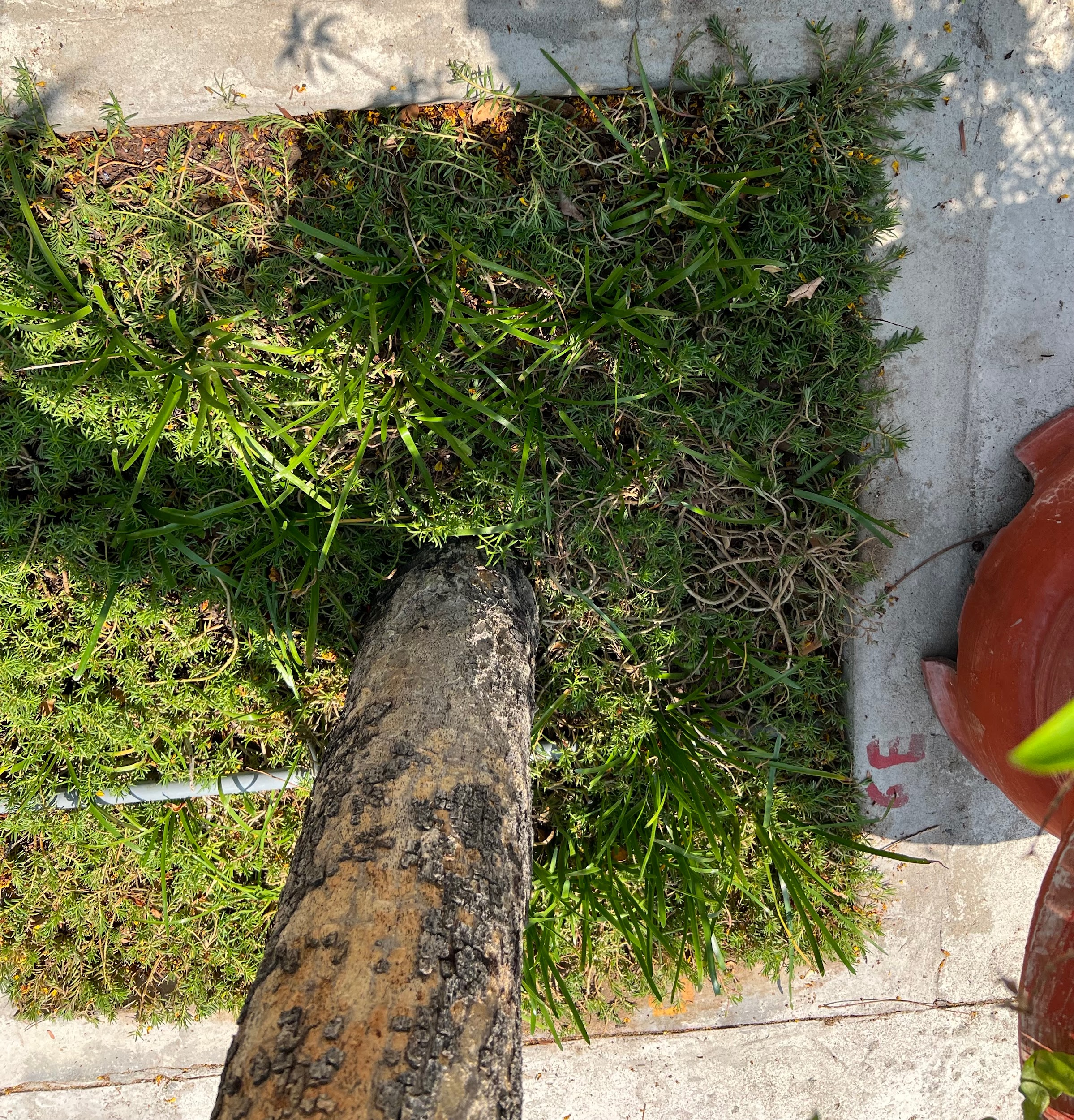 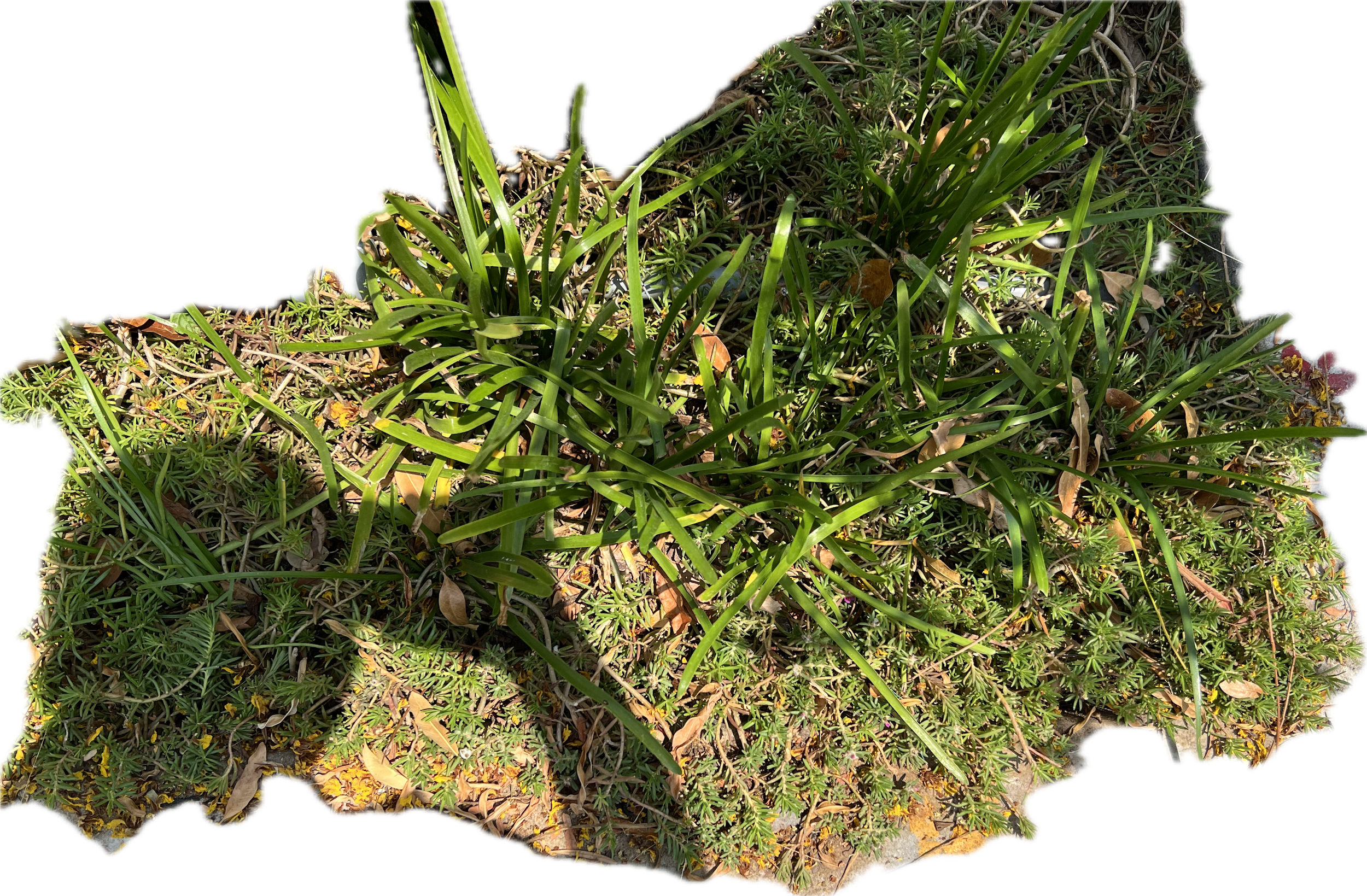 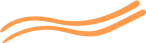 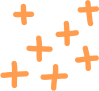 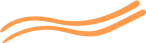 BÀI 9
LẴNG QUẢ THÔNG
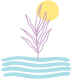 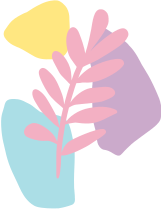 TIẾT   113, 114,115 
BÀI 9- NUÔI DƯỠNG TÂM HỒN
VĂN BẢN 1:           LẴNG QUẢ THÔNG 


Tri thức ngữ văn : 
       1. Tri thức đọc hiểu : Sgk/59
        ( Học lại Tri thức đọc hiểu ) : Sgk/5,6
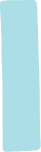 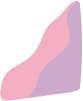 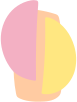 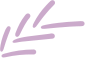 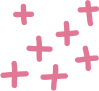 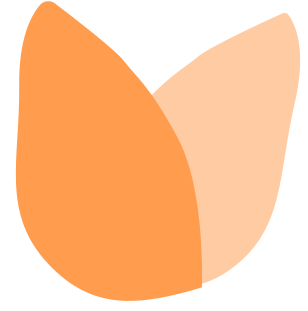 II. Trải nghiệm cùng văn bản: 
Tác giả : Sgk/ 65
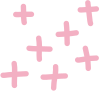 1. Tác giả Pao-tốp-xơ-ki (1892-1968)
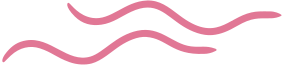 Pao-tốp-xơ-ki là nhà văn sinhh tại Mát-xcơ-va (Nga).
Truyện của ông luôn đánh thức trong ta những rung động tinh tế về vẻ đẹp thiên nhiên, cuộc sống và tâm hôn con người Nga.
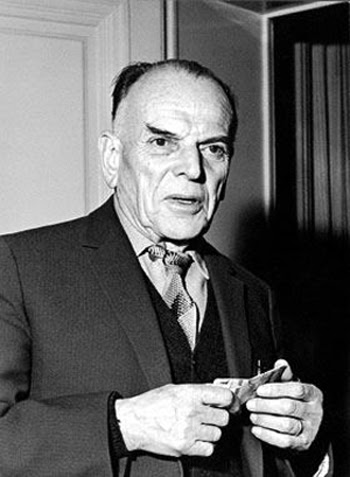 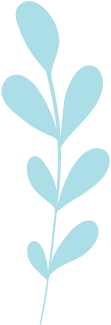 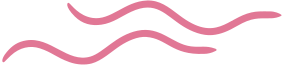 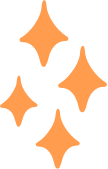 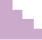 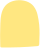 Hoàn cảnh gia đình: Bố ông là một nhân viên đường sắt gốc CossackZaporizhia, còn mẹ ông xuất thân từ một gia đình trí thức người Ba Lan vì vậy gia đình nhà Paustovsky sử dụng cùng lúc ba thứ tiếng, tiếng Nga, tiếng Ba Lan và tiếng Ukraina. Konstantin lớn lên ở Ukraina, ông học trung học tại Kiev và là bạn cùng lớp của Mikhail Bulgakov. Học được một thời gian thì bố của Paustovsky rời bỏ gia đình và ông phải đi làm gia sư thêm để có tiền ăn học .
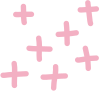 2. Tác phẩm “Lẵng quả thông”
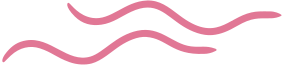 Trích trong tập “ Chiếc nhẫn bằng thép”
Thể loại: truyện ngắn 
Phương thức biểu đạt: tự sự, miêu tả, biểu cảm
Bố cục: 3 phần
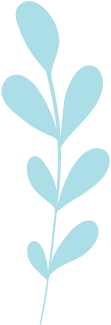 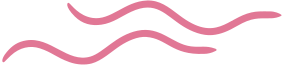 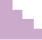 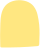 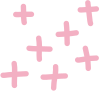 2. Tác phẩm “Lẵng quả thông”
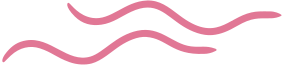 BỐ CỤC 3 PHẦN
Phần 3: còn lại: Cảm xúc, suy nghĩ của cô sau khi đón nhận món quà.
Phần 1: từ đầu 🡪 hôn vào đầu chồng: Đa-ni chuẩn bị trang phục đi nghe hòa nhạc cùng cô Mac-đa và chú Nin-xơ.
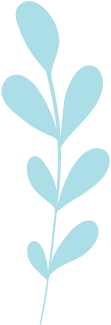 Phần 2: tiếp theo 🡪   vang dội như sấm: Đa-ni bất ngờ đón nhận món quà mà nhạc sĩ E-đơ-va Gờ-ríc hứa tặng cô 10 năm trước.
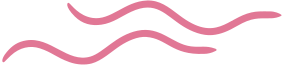 . Tóm tắt: 
         Đa- ni đi xem buổi hòa nhạc ngoài trời ở công viên thành phố cùng cô Mac-đa và chú Nin-xơ. Tại đây cô vô cùng bất ngờ, xúc động, khi được thưởng thức bản nhạc của nhà soạn nhạc tài ba E-đơ-va Gờ ríc viết tặng mình, là món quà mà mười năm trước ông hứa sẽ tặng cô. Cô vô cùng biết ơn và trân trọng món quà này nó đã mở ra cho cô biết bao điều kì diệu đẹp đẽ giúp cô yêu thương và trân trọng cuộc sống này nhiều hơn.
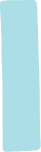 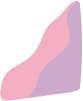 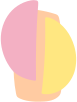 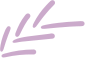 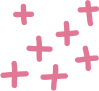 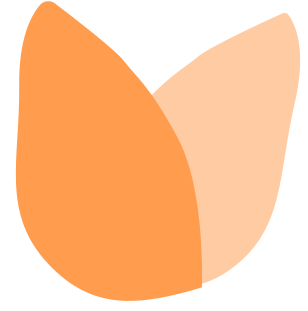 III. Suy ngẫm và phản hồi :
Những sự việc chính :
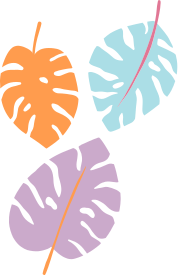 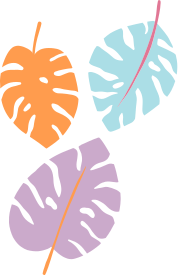 1. Những sự việc chính
HOẠT ĐỘNG CÁ NHÂN: 
Nếu sự việc chính xảy ra với nhân vật Đa-ni (5 phút)
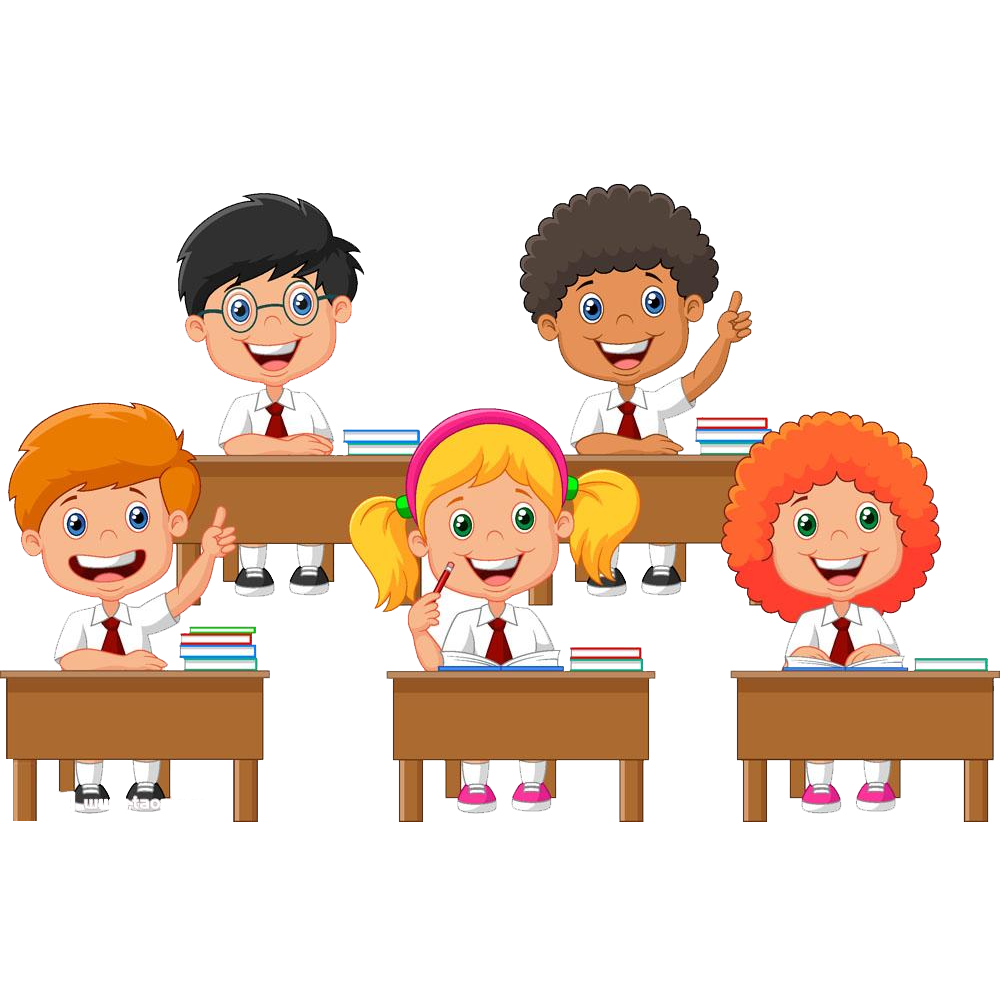 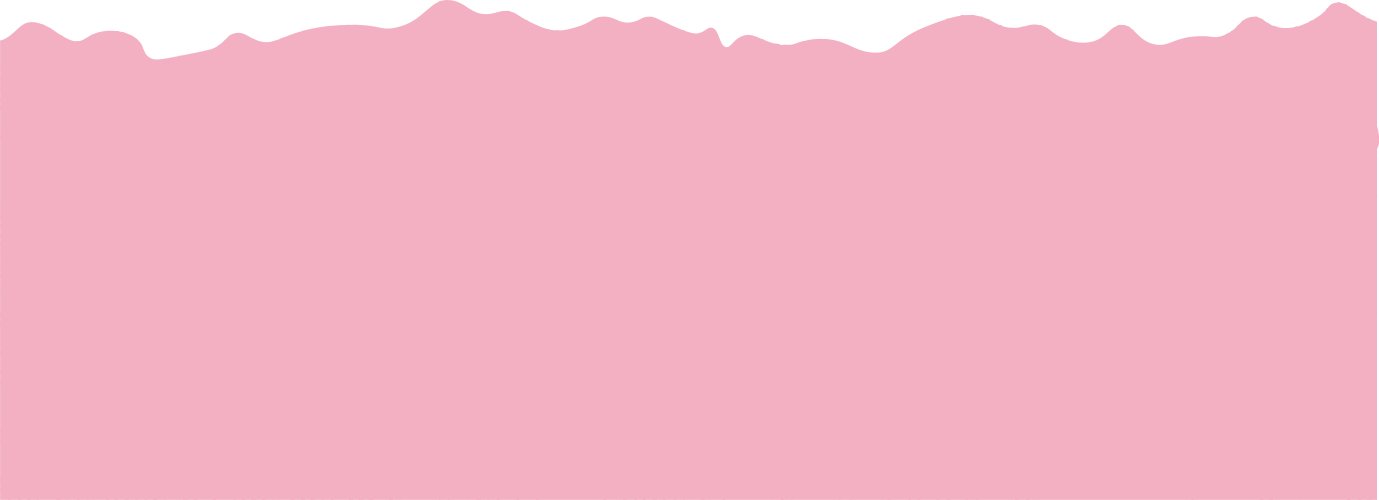 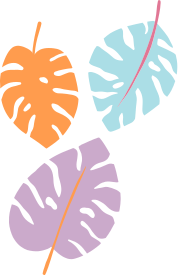 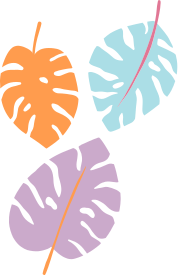 1. Những sự việc chính
Đa-ni chuẩn bị đi nghe hòa nhạc.
Đa-ni bất ngờ đón món quà âm nhạc - “Món quà đặc biệt”.
Những cảm xúc, suy nghĩ của Đa-ni sau khi nhận món quà bất ngờ.
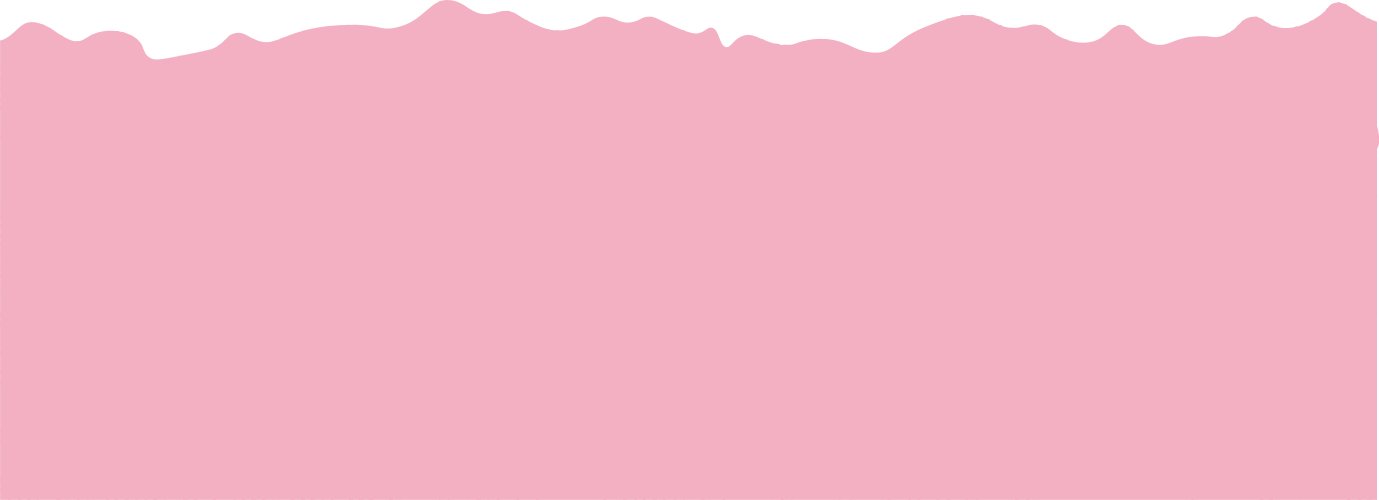 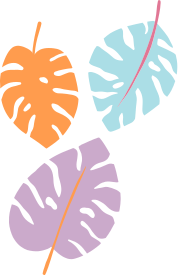 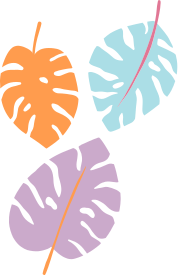 2. Nhân vật Đa-ni:
PHIẾU HỌC TẬP SỐ 1
Tìm chi tiết miêu tả ngoại hình của Đa-ni. Nhận xét về nhân vật:
Chi tiết miêu tả hành động, cảm xúc của Đa-ni khi nghe bản nhạc.
Chi tiết miêu tả hành động ý nghĩ của Đa-ni sau khi nghe bản nhạc. 
Từ ngữ thể hiện tình cảm của tác dành cho nhân vật Đa-ni.
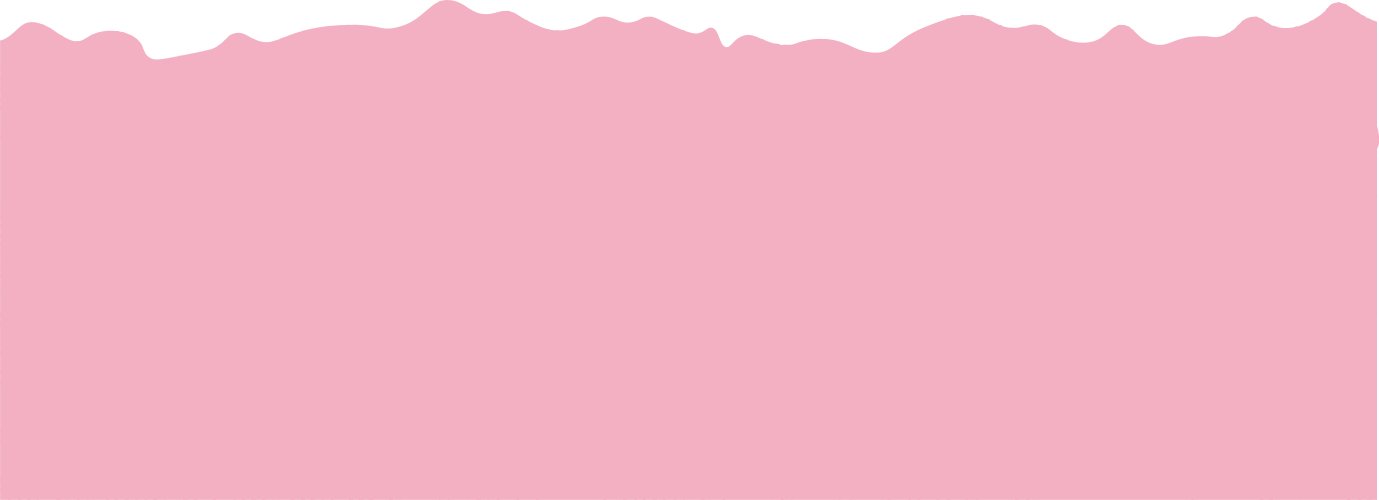 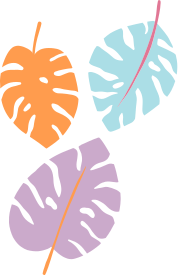 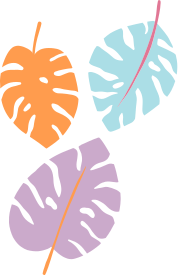 2. Nhân vật Đa-ni
Ngoại hình của Đa-ni:
	+ Mặc chiếc áo dài nhung đen, loại nhung tuyết rất mịn.
	+ Nước da mai mái nghiêm nghị trên gương mặt; đôi bím 	tóc 	dài lấp lánh vàng mười…
      Đa-ni là một cô gái xinh đẹp.
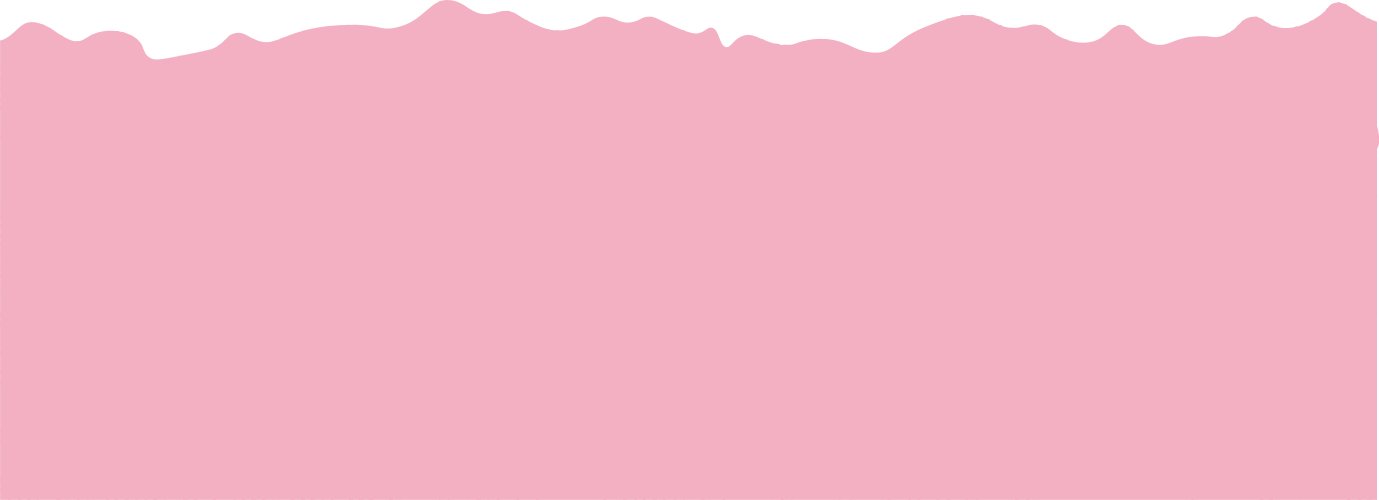 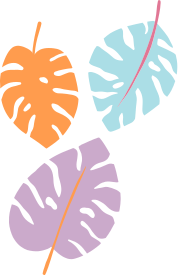 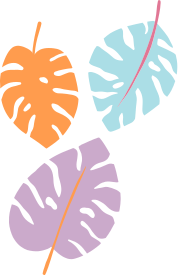 2. Nhân vật Đa-ni
Hành động, cảm xúc của Đa-ni khi nghe bản nhạc:
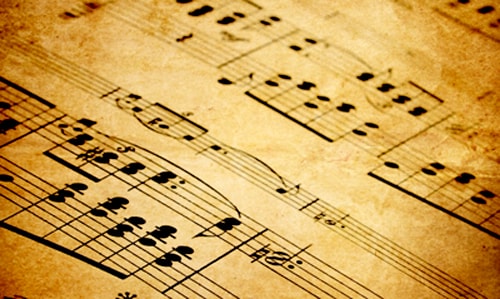 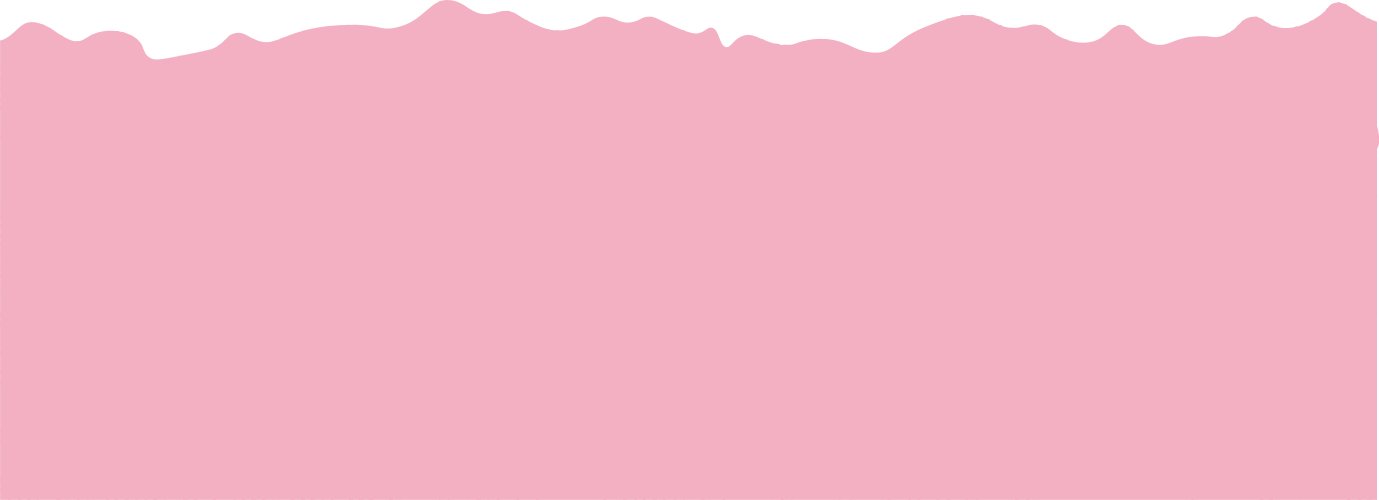 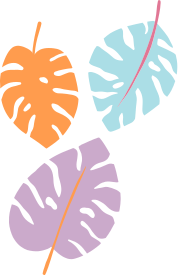 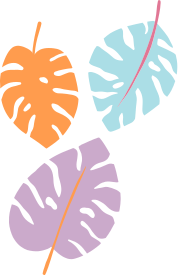 2. Nhân vật Đa-ni
Hành động, cảm xúc của Đa-ni khi nghe bản nhạc:
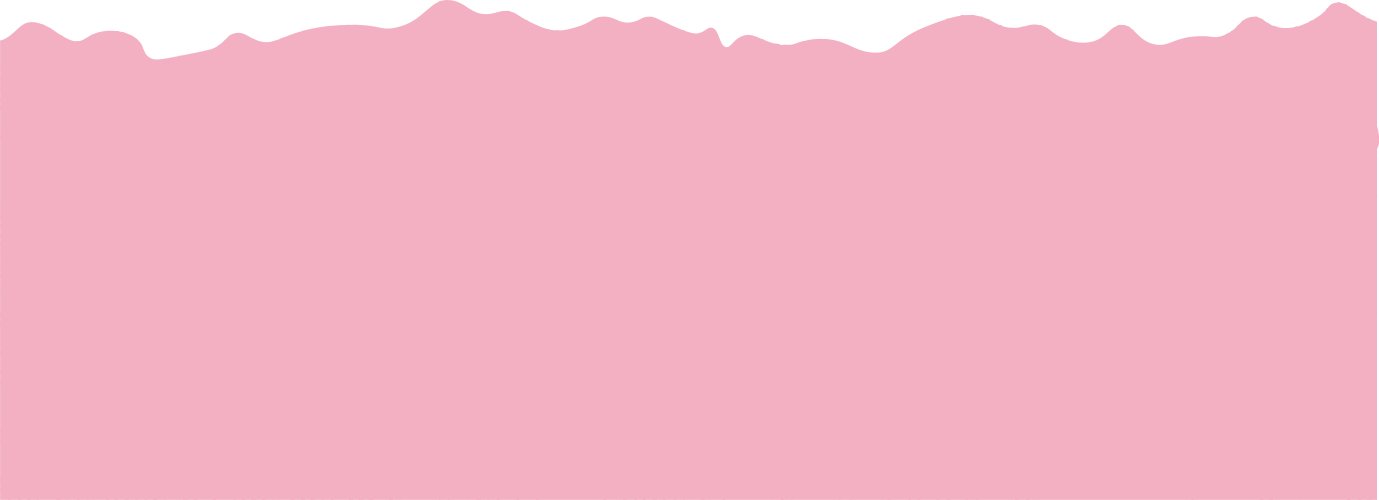 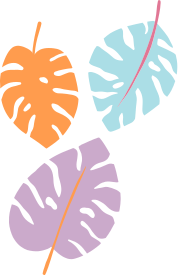 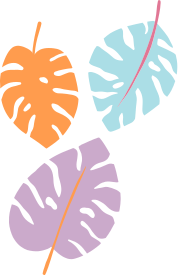 2. Nhân vật Đa-ni
Hành động, cảm xúc của Đa-ni khi nghe bản nhạc:
Đa-ni là một cô gái có tâm hồn mơ mộng, tinh tế, giàu trí tưởng tượng, giàu cảm xúc.
   Nàng tưởng tượng về hình ảnh quê hương với những khu rừng, tiếng tù và, tiếng sóng...
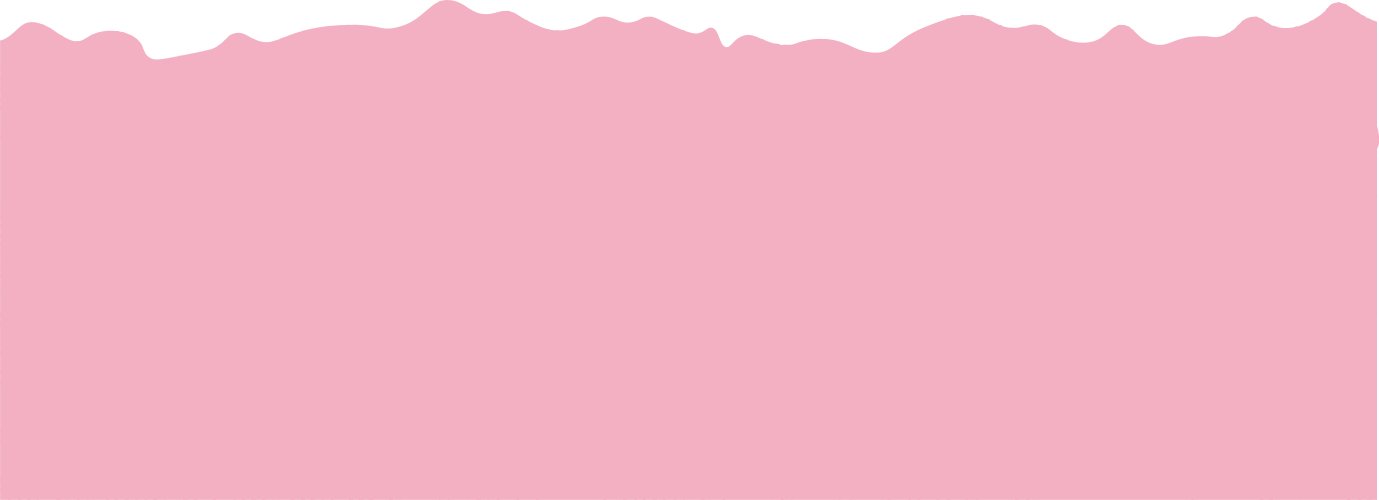 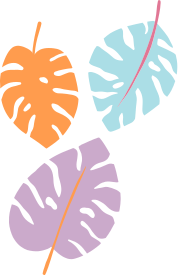 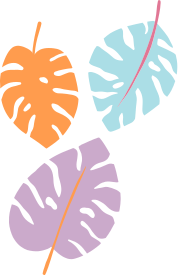 2. Nhân vật Đa-ni
Hành động, cảm xúc của Đa-ni sau khi nghe bản hòa nhạc món quà bất ngờ:
+ Hành động:
Đa-ni khóc, không giấu diếm giọt lệ biết ơn.
Đứng lên và đi nhanh về phía công viên, đi trên những đường phố, đi ra bờ biển.
Nắm chặt hai tay.
Cười, mở to mắt nhìn những ngọn đèn trên những con tàu biển.
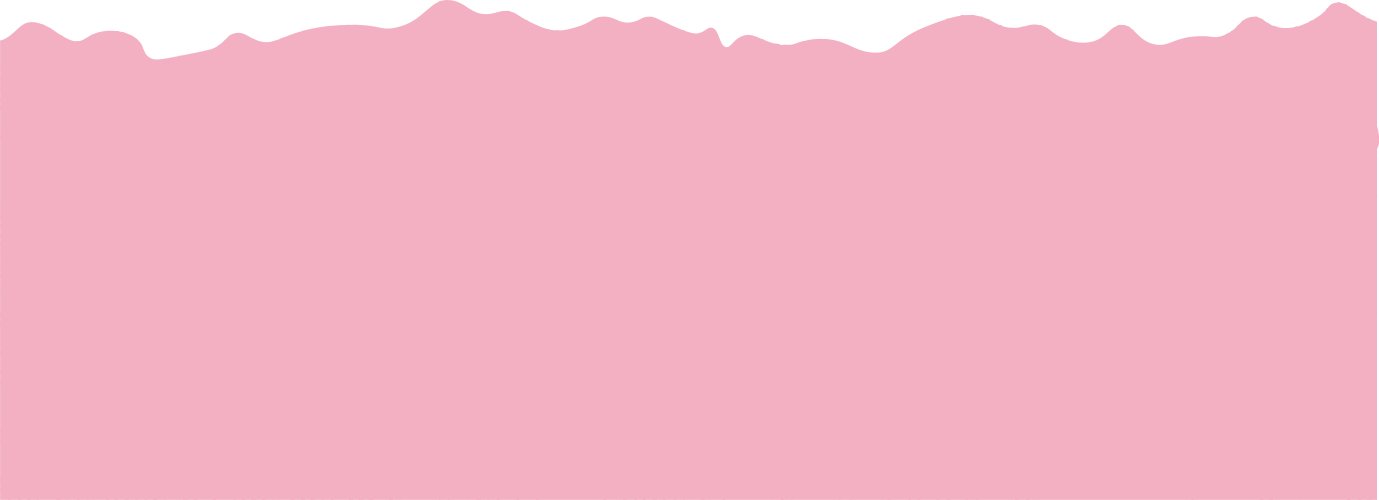 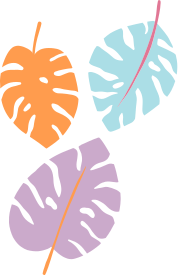 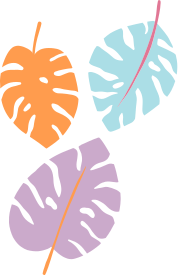 2. Nhân vật Đa-ni
Hành động, cảm xúc của Đa-ni sau khi nghe bản hòa nhạc món quà bất ngờ:
+ Cảm xúc:
Biết ơn.
Bản nhạc đang kêu gọi. Có ai đó đang nói với Đa-ni: “Cháu là hạnh phúc”, “Cháu là ánh lấp lánh của bình minh”. 
  Cảm thấy hạnh phúc vô cùng.
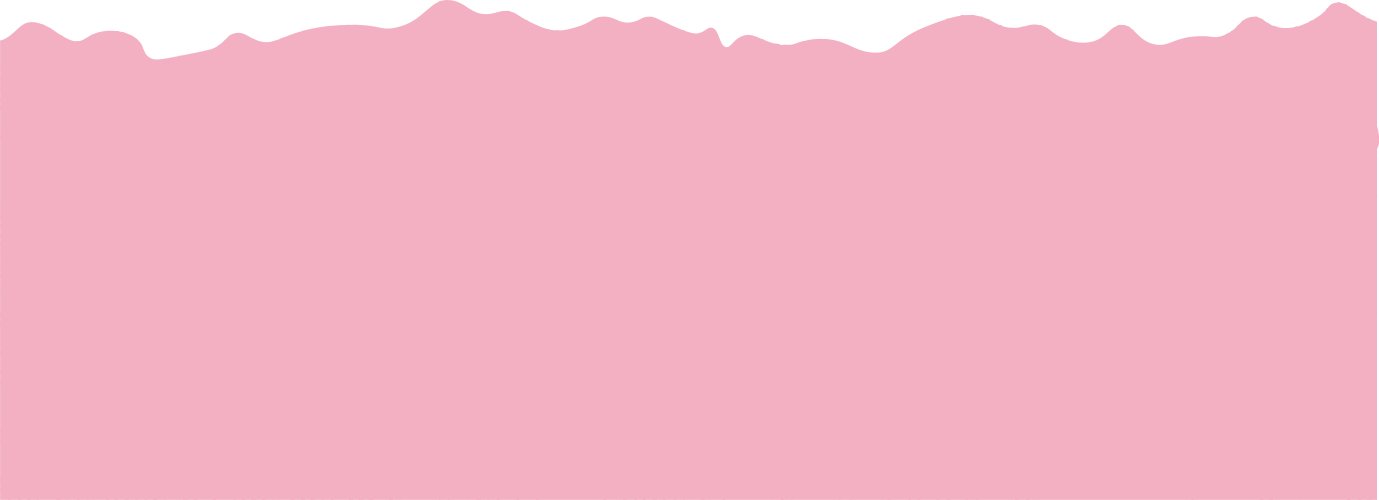 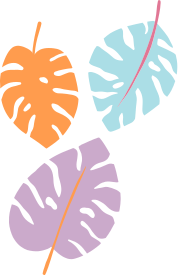 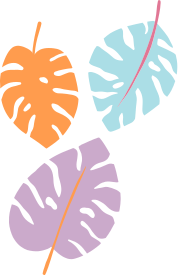 2. Nhân vật Đa-ni
+ Cảm xúc:
Đa-ni nghĩ : “Bác ấy mất rồi ư?”, “Vì sao?”, “Cảm ơn bác”, “Vì bác đã không quên cháu. Vì lòng hào hiệp của bác. Vì bác đã cho cháu thấy cái tuyệt mĩ, mà con người thì phải sống bằng cái tuyệt mĩ ấy”. 
Đa - ni cảm  thấy biết ơn.
Cái đẹp của cuộc đời chiếm lĩnh toàn cơ thể.
Cuộc sống thật đẹp, thật “tuyệt mĩ”.
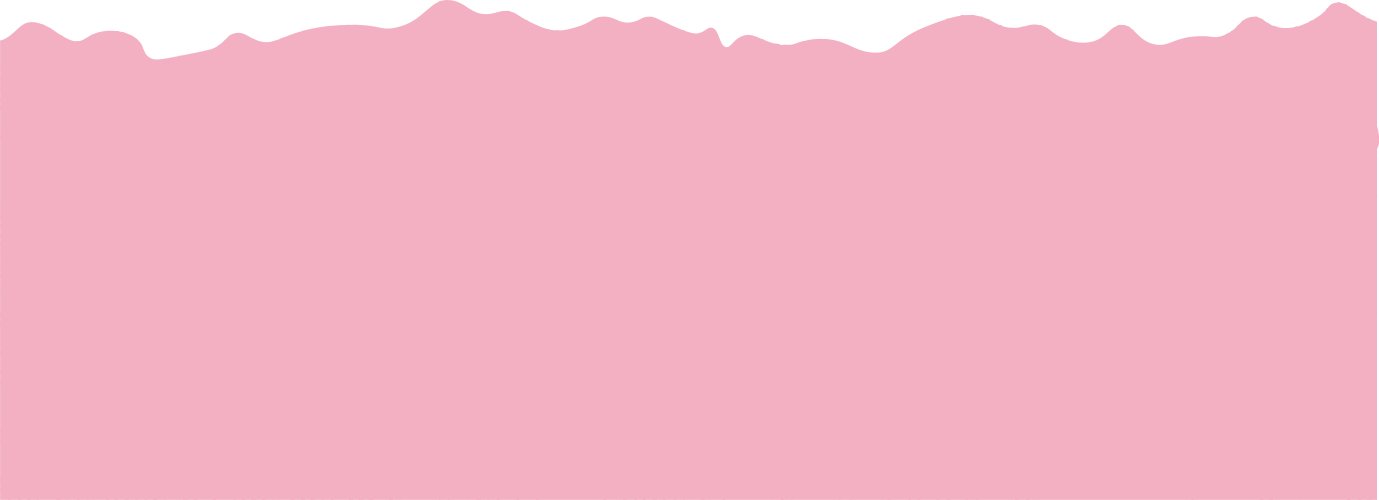 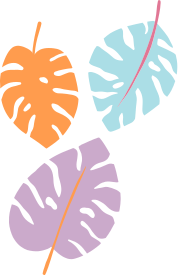 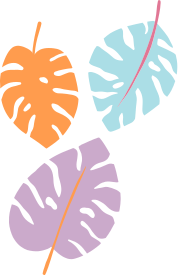 2. Nhân vật Đa-ni
Hành động, cảm xúc của Đa-ni sau khi nghe bản hòa nhạc món quà bất ngờ:
Đa-ni là một cô gái hiểu biết, luôn biết ơn, trân trọng giá trị món quà mình được đón nhận.
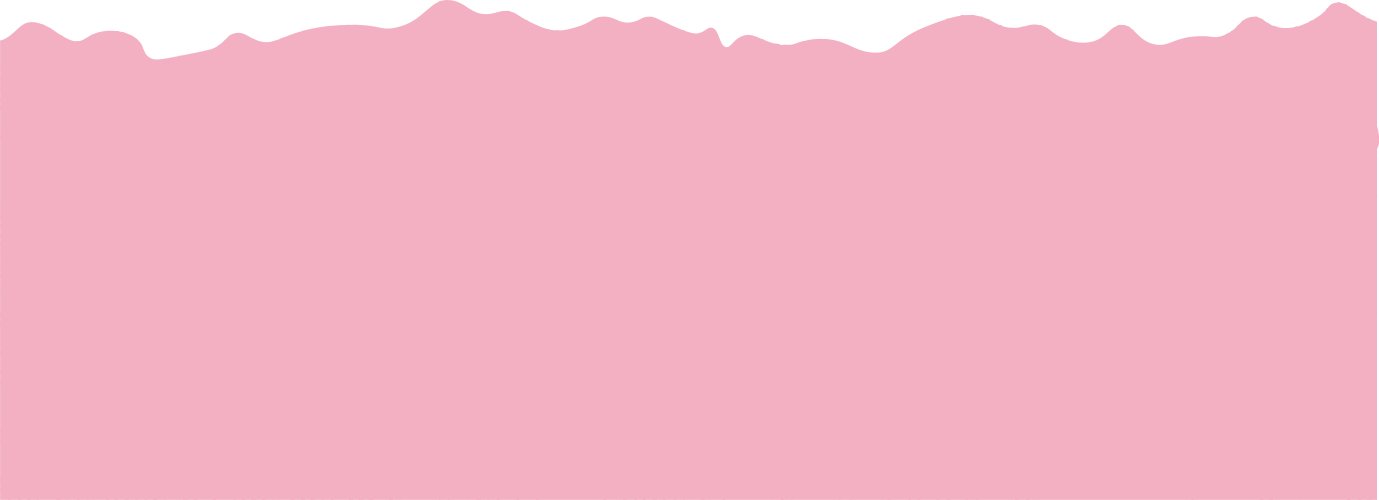 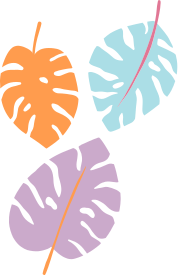 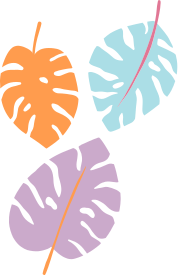 2. Nhân vật Đa-ni
Từ ngữ thể hiện tình cảm của tác giả đối với nhân vật Đa-ni:
“Bản nhạc đã tràn ngập khoảng không”, “vì sao lấp lánh”, “Cháu là hạnh phúc”, “Cháu là bình minh”....
Tác giả yêu mến, cảm phục, cảm xúc trào dâng trước vẻ đẹp tâm hồn của Đa-ni.
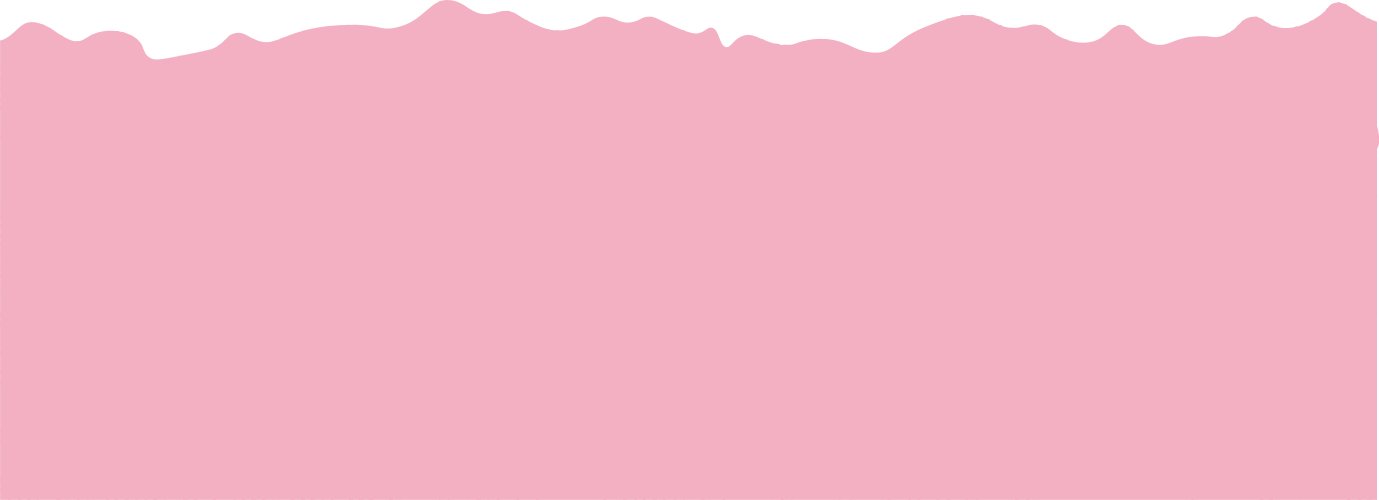 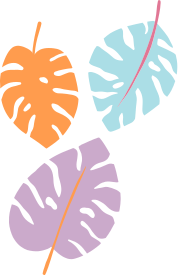 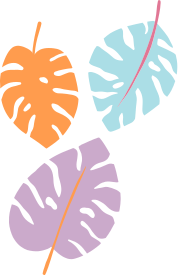 3. Đề tài, chủ đề:
THẢO LUẬN, CHIA SẺ CẶP ĐÔI
Nêu đề tài của văn bản Lẵng quả thông?
Nêu chủ đề văn bản bằng cách hoàn thành câu văn: “Thông qua câu chuyện này, tác giả muốn...”
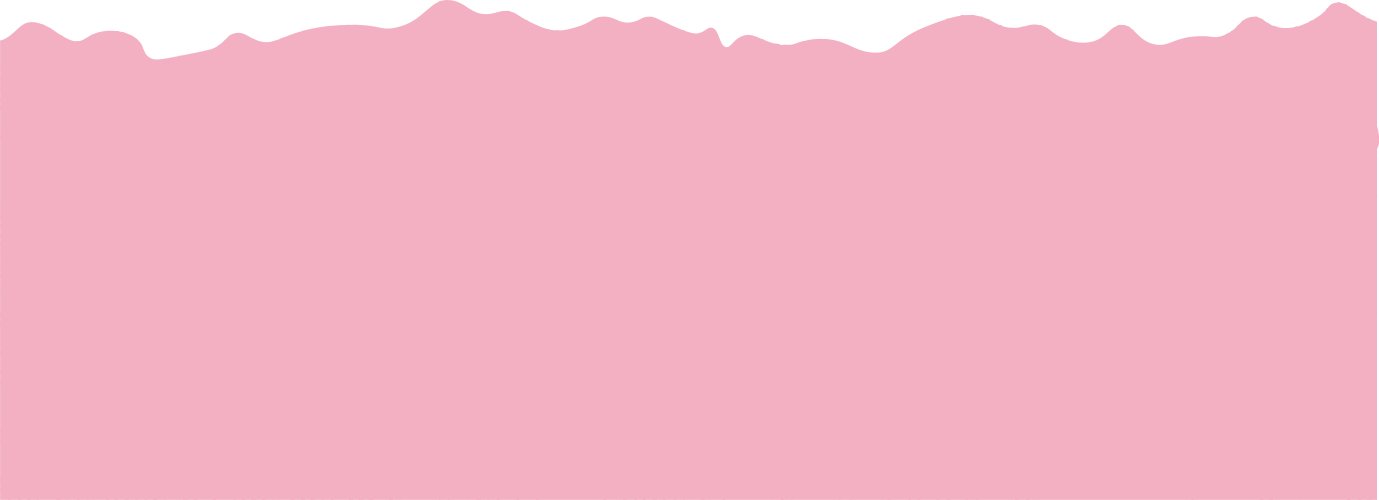 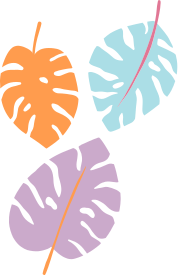 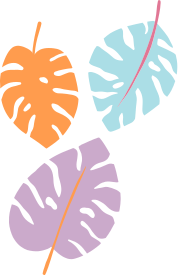 3. Đề tài, chủ đề
Đề tài: “Lẵng quả thông” miêu tả về cuộc gặp gỡ giữa E-đơ-va Gờ-ric và cô bé Đa-ni.
Chủ đề: Thông qua câu chuyện về món quà mà nhạc sĩ E-đơ-va Gờ-ríc tặng Đa-ni, tác giả muốn khẳng định giá trị, sự kì diệu và ý nghĩa của món quà tinh thần và của âm nhạc đối với tâm hồn con người.”
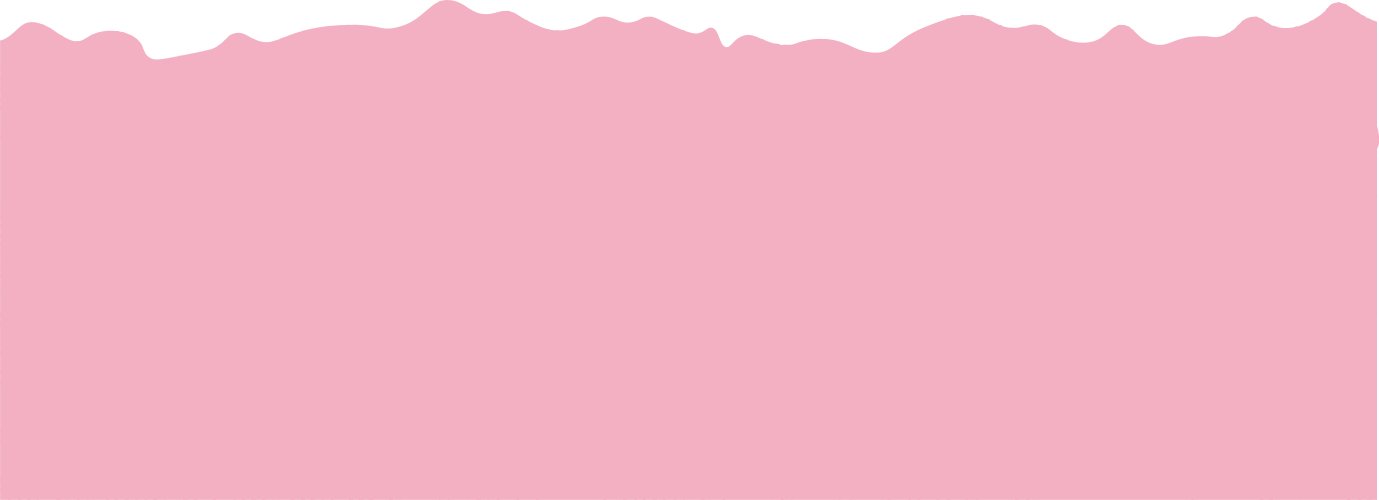 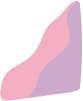 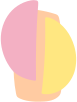 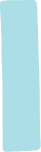 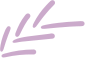 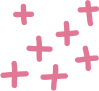 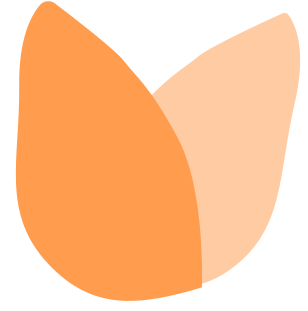 III. TỔNG KẾT
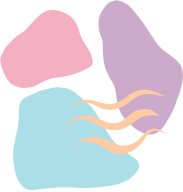 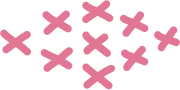 NỘI DUNG
- Câu chuyện kể về cách tặng quà và món quà của nhạc sĩ E-đơ-va Gờ-ric tặng cô bé Đa-ni, tác giả khẳng định giá trị của món quà tinh thần và của âm nhạc đối với tâm hồn con người.
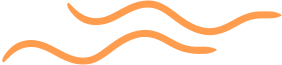 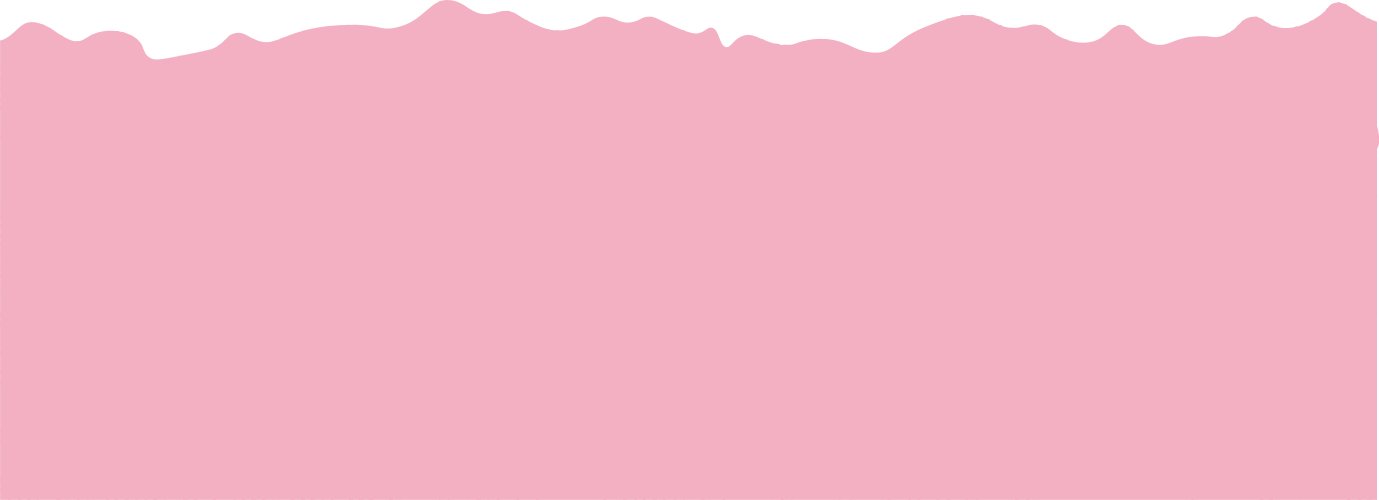 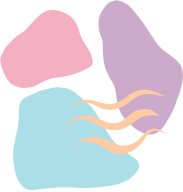 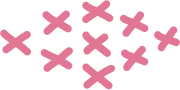 NGHỆ THUẬT
- Phương thức biểu đạt: tự sự, miêu tả, biểu cảm
Lời văn nhẹ nhàng, sâu sắc, thể hiện sự quan sát và miêu tả tâm lí nhận vật tinh tế.
Ngôn ngữ miêu tả chính xác, giàu cảm xúc
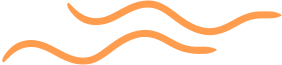 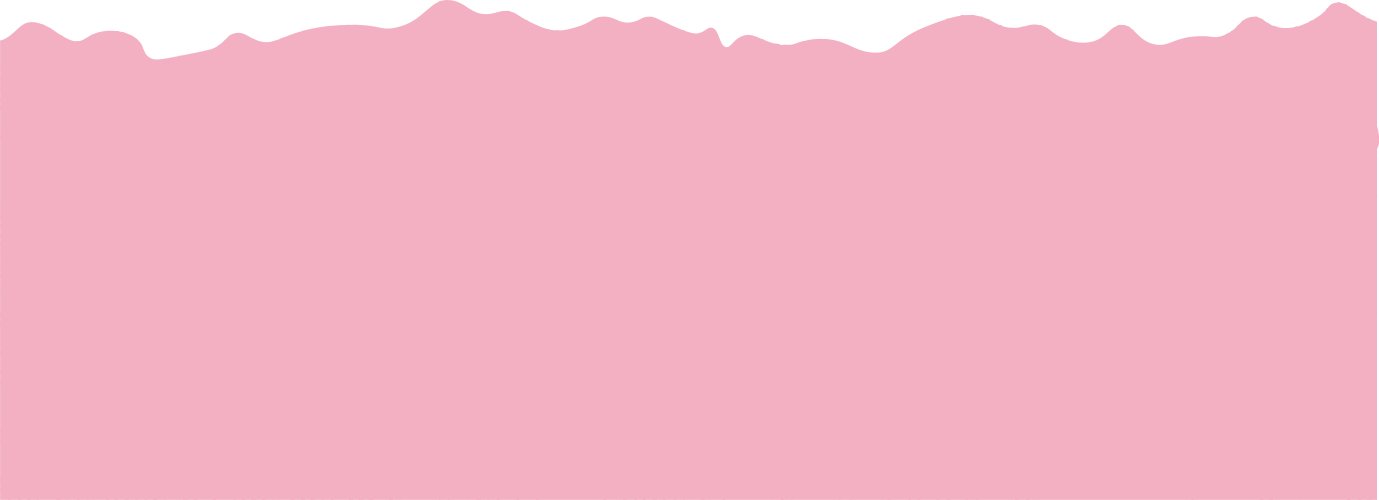 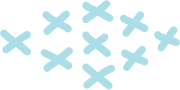 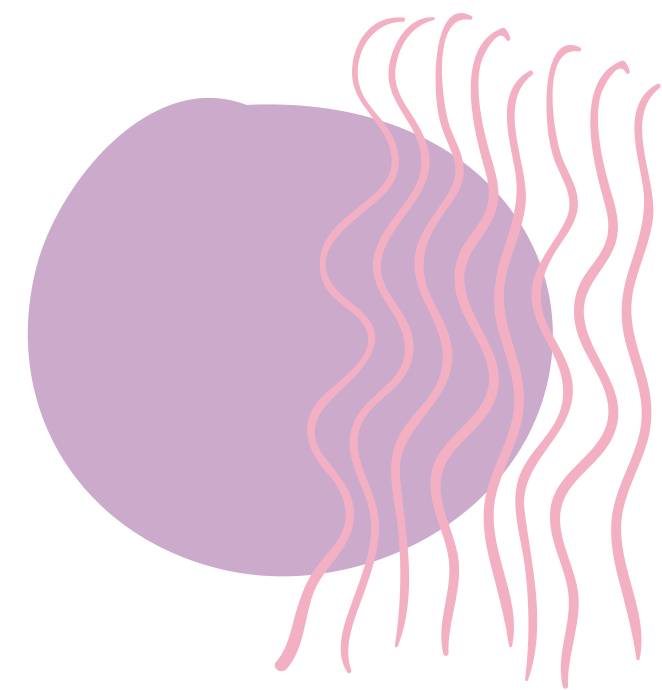 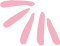 HƯỚNG DẪN VỀ NHÀ
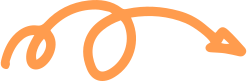 Bài vừa học : Học Tri thức ngữ văn
 ( sgk/5, 6) +Học vở ghi 
 Bài  sắp học : Con muốn làm một cái cây
  Đọc văn bản, trả lời câu hỏi sgk/68
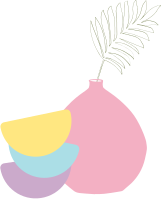 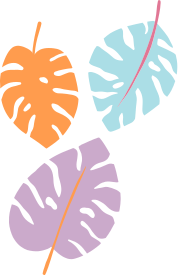 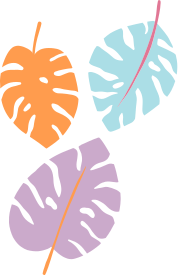 LUYỆN TẬP
Món quà mà nhạc sĩ E-đơ-va Gờ-ríc tặng Đa-ni có ý nghĩa như thế nào đối với cô?
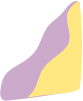 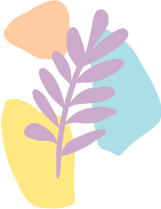 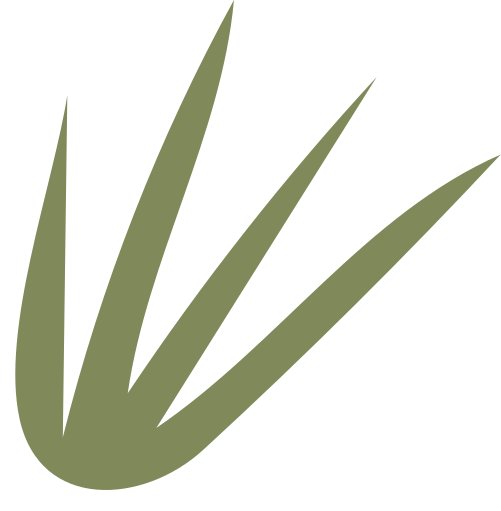 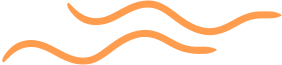 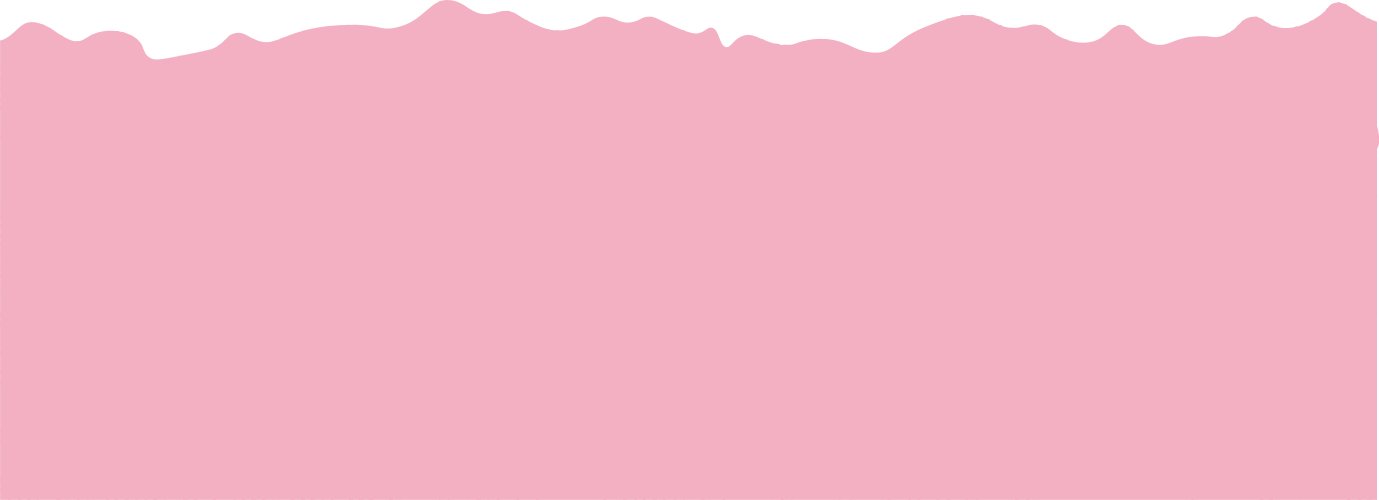 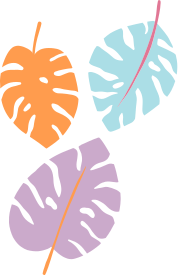 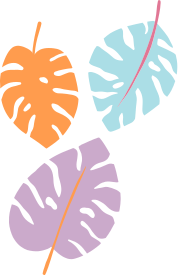 *Ý nghĩa của món quà âm nhạc- món quà tinh thần.
Đánh thức trong tâm hồn Đa-ni về những hình ảnh đẹp đẽ của quê hương nàng.
Cảm nhận được tình yêu, lòng nhân hậu của nhạc sĩ giành cho cô.
Lòng biết ơn, và củng cố niềm tin về lời hứa.
Tình yêu cuộc đời. Sống có ý nghĩa hơn
Món quà tinh thần đã giúp tâm hồn của Đa-ni trở nên phong phú và sâu sắc hơn; trái tim giàu cảm xúc hơn.
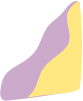 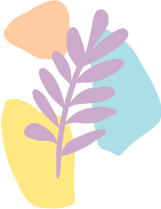 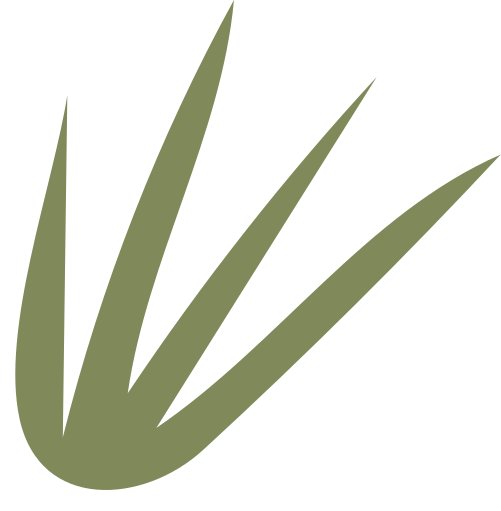 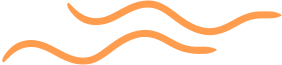 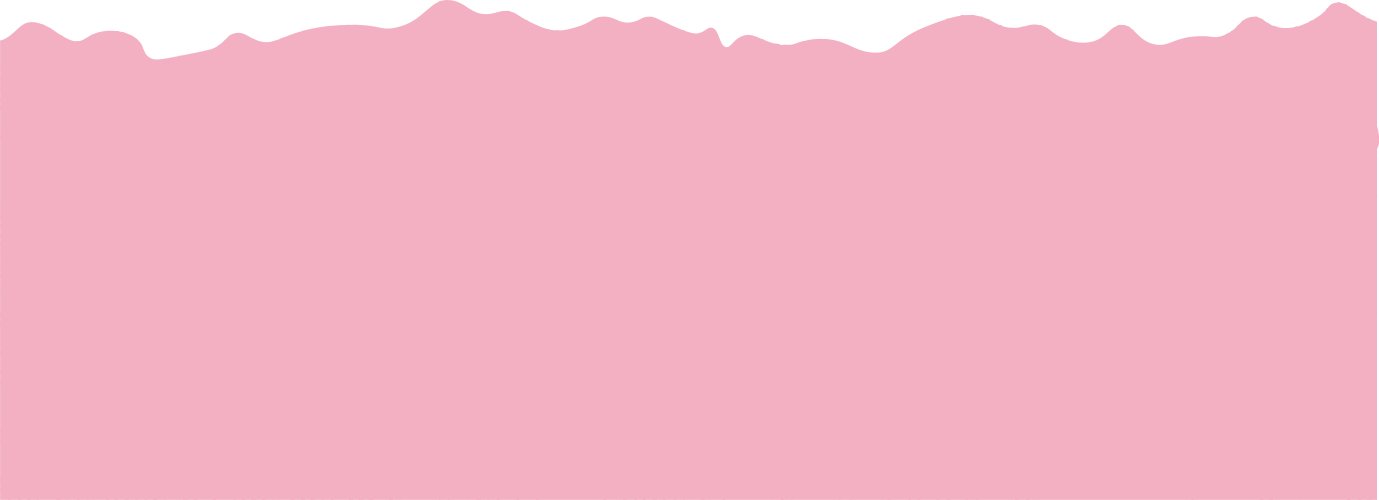 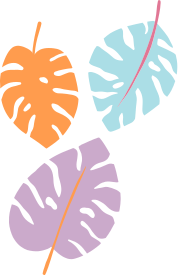 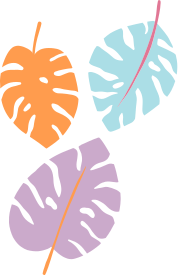 VẬN DỤNG
Từ câu chuyện về món quà mà Đa-ni nhận được, em có suy nghĩ gì về cách cho và nhận quà?
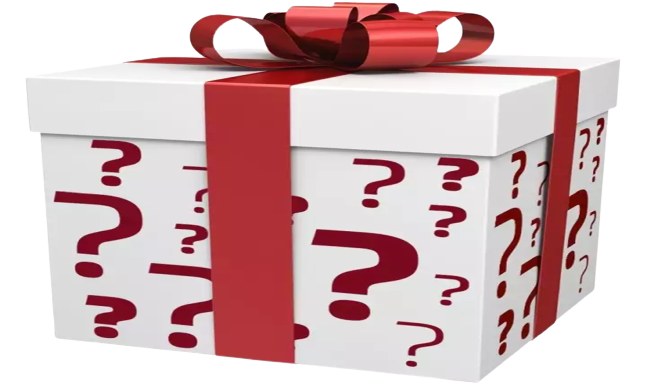 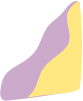 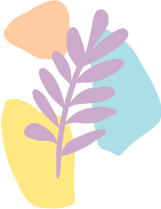 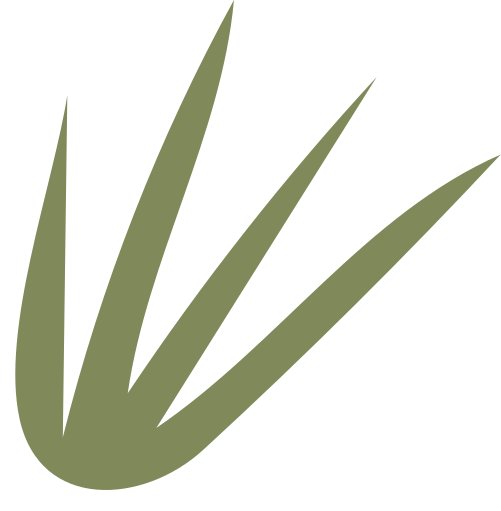 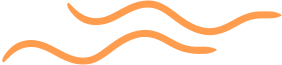 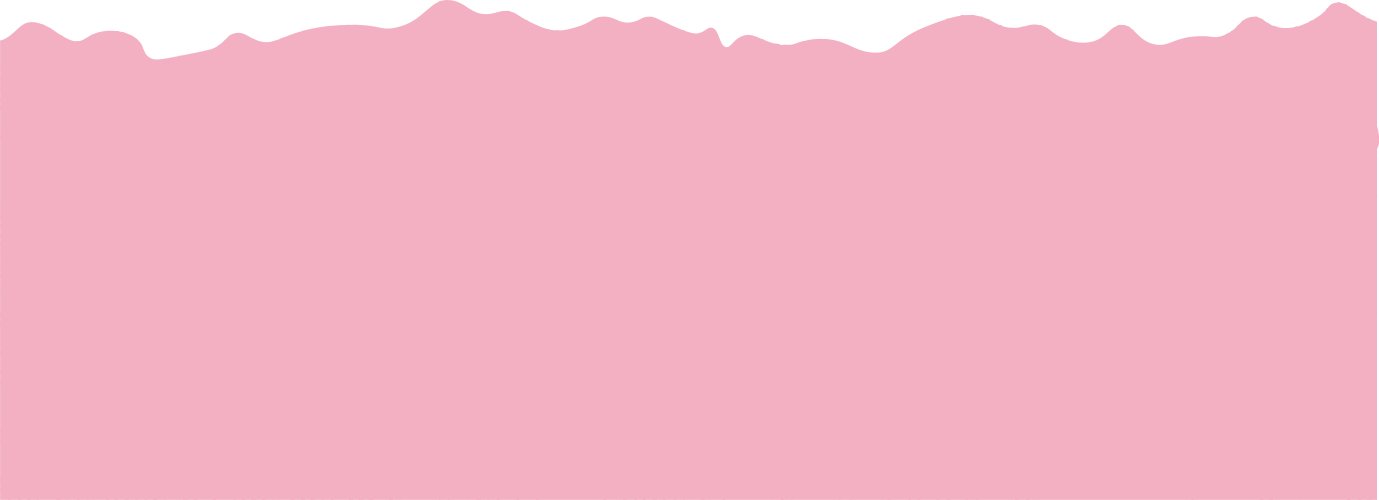 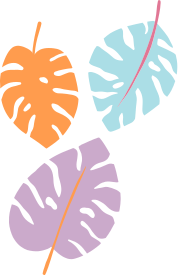 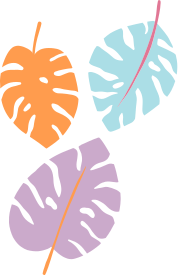 *Cách cho (tặng) một món quà:
- Đặt cả tấm lòng và tình cảm hoặc những lời chúc tốt đẹp cho người nhận.
- Hiểu rằng giá trị món quà nhiều khi không cần là vật chất mà là một niềm vui, sự yêu thương...
- Cách tặng quà quan trọng hơn món quà.
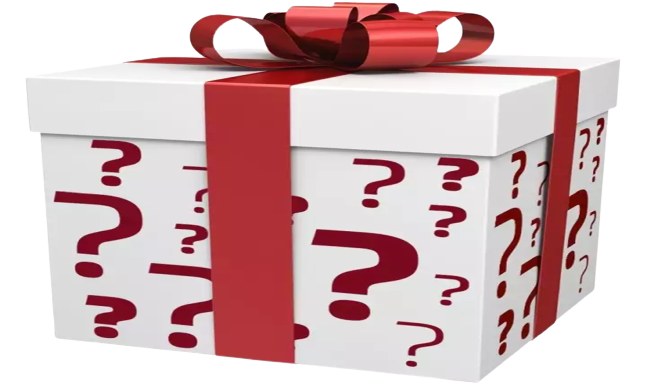 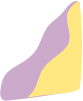 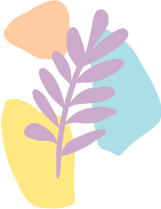 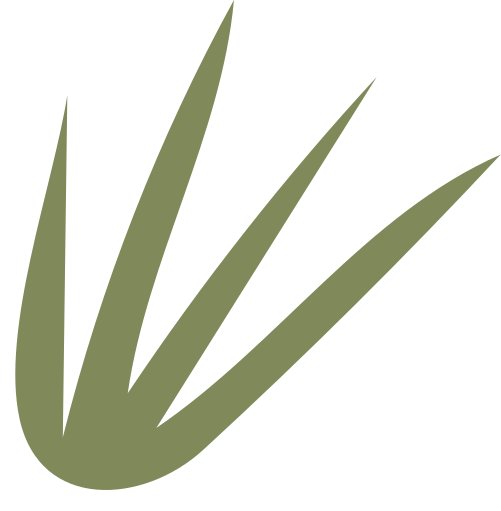 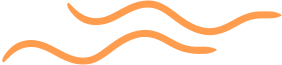 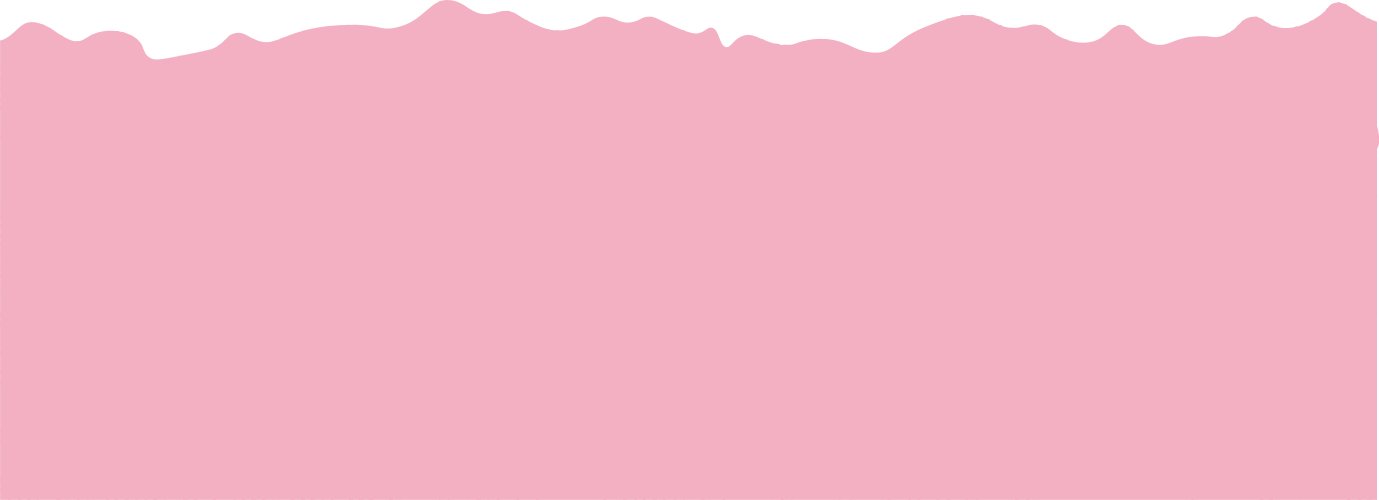 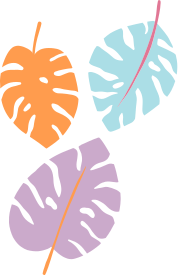 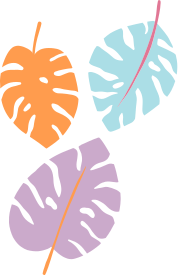 * Cách nhận một món quà:
- Trân trọng tấm lòng người cho (tặng).
- Nhận món quà với lòng biết ơn
- Giữ gìn, nâng niu hoặc có hành động làm tăng lên ý nghĩa, giá trị của món quà.
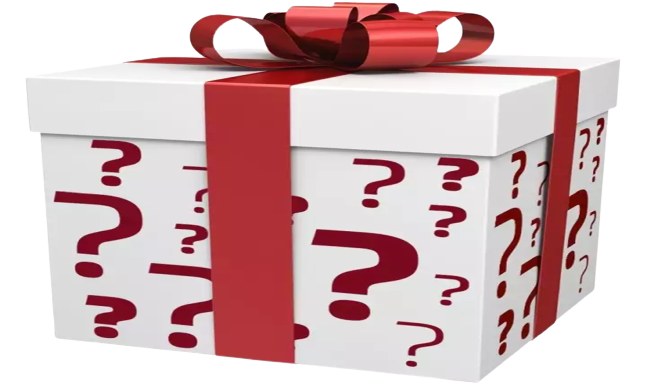 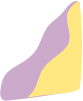 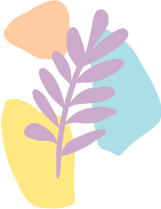 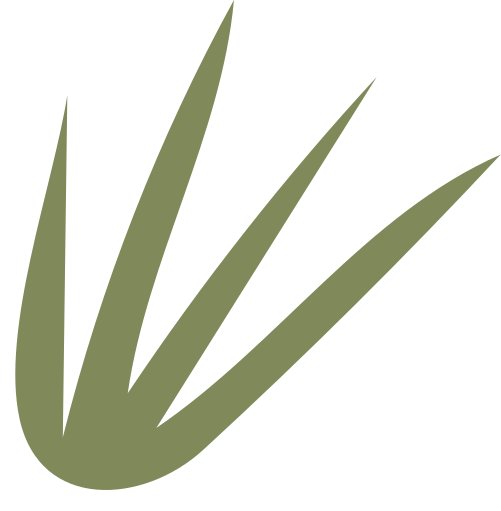 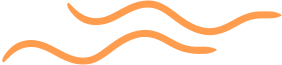 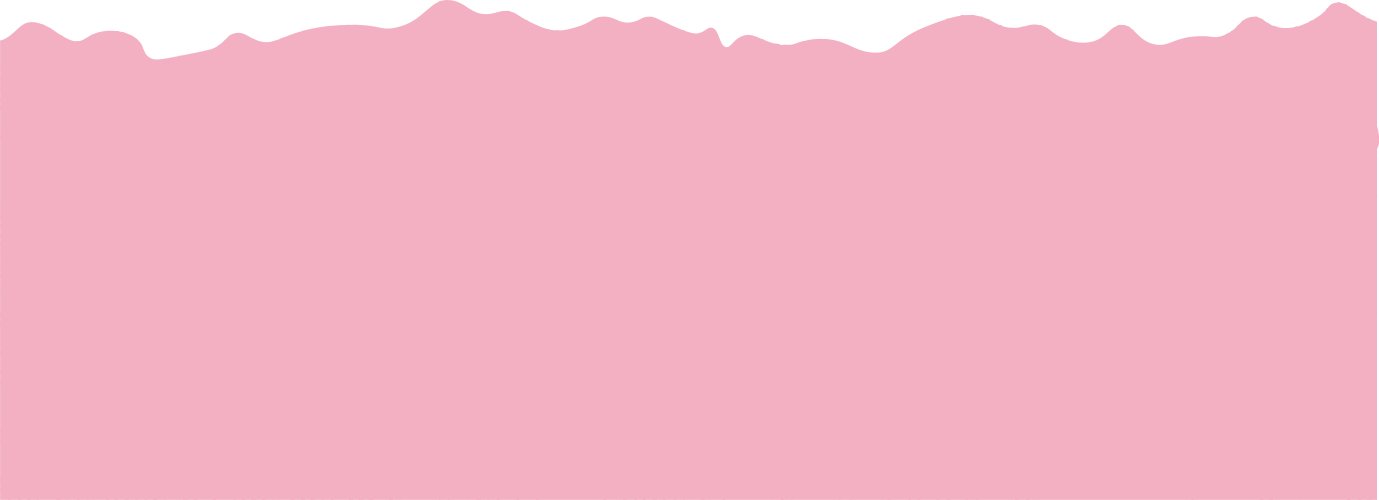 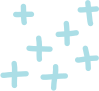 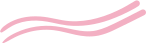 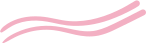 CẢM ƠN CÁC EM ĐÃ
 LẮNG NGHE BÀI GIẢNG!
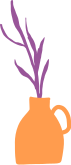 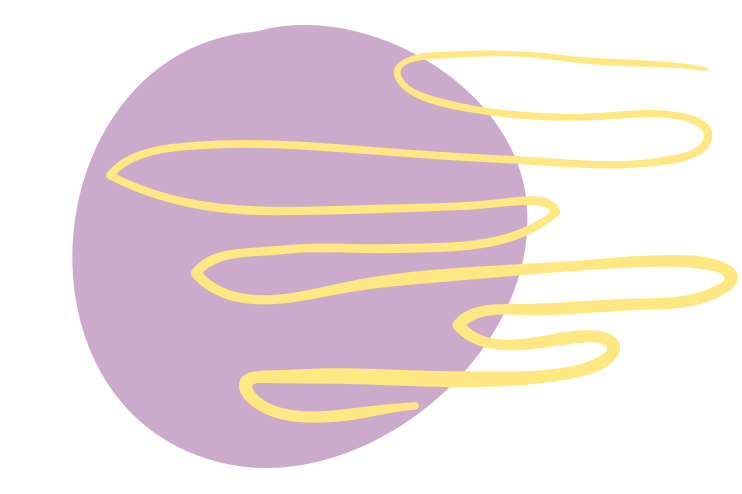 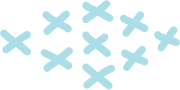 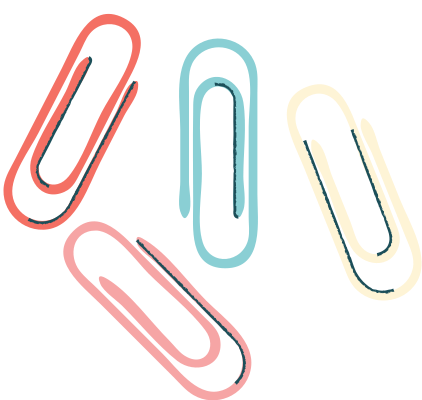 CHÀO MỪNG CÁC EM ĐẾN VỚI BÀI HỌC NGÀY HÔM NAY!
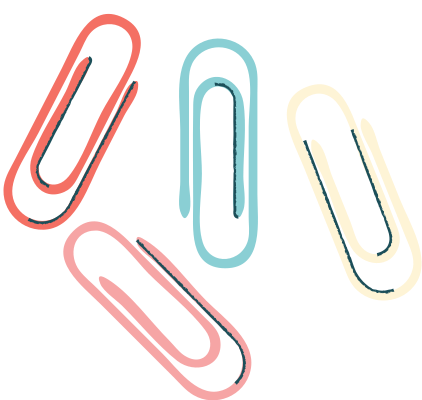 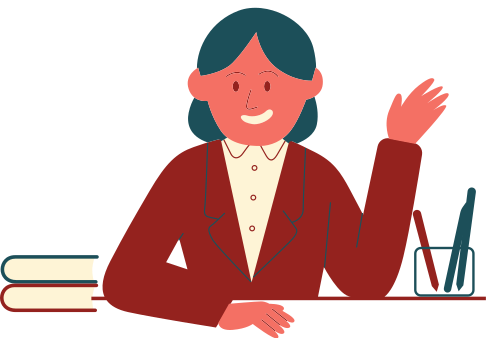 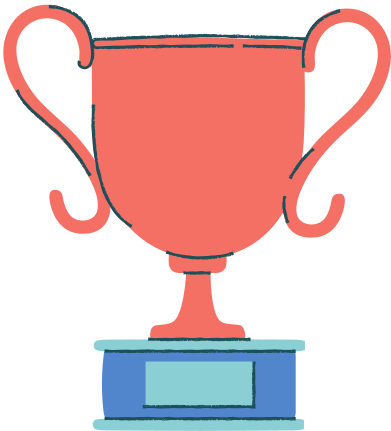 KHỞI ĐỘNG
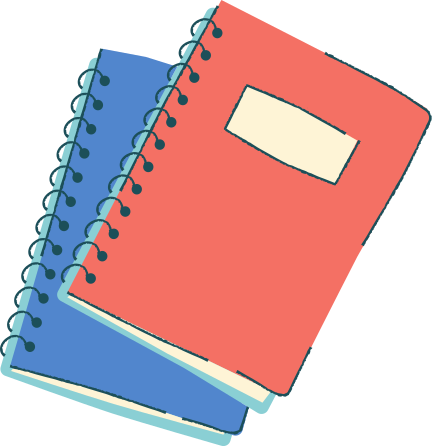 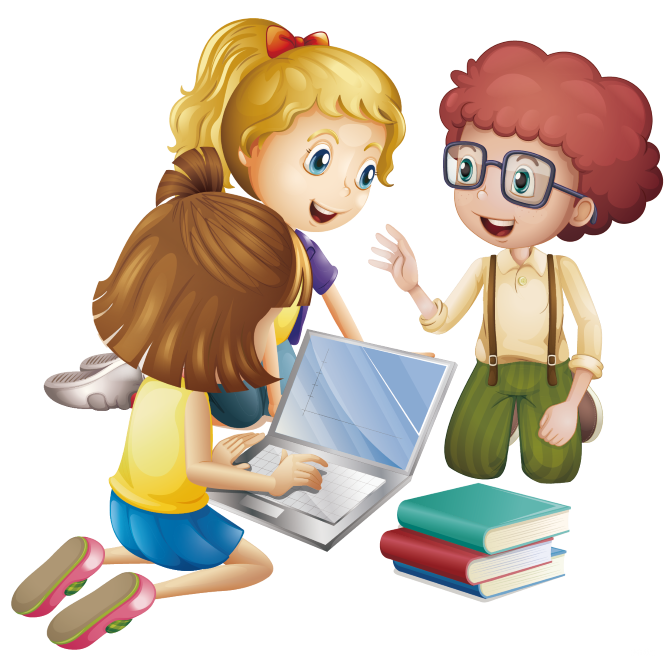 Chia sẻ với bạn về một kỉ vật/ một bức ảnh/ bức tranh của người thân mà em rất yêu quý và trân trọng.
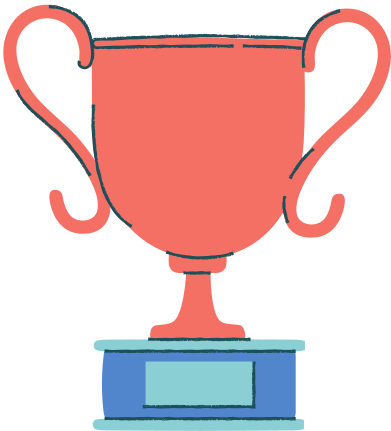 BÀI 9
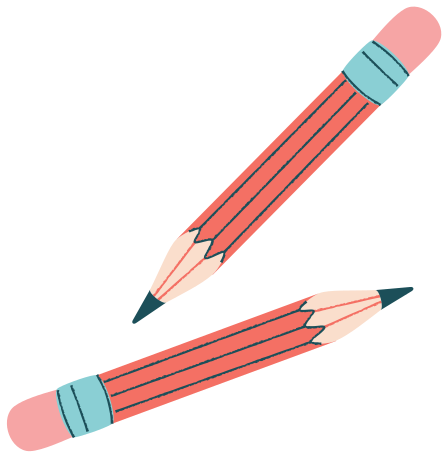 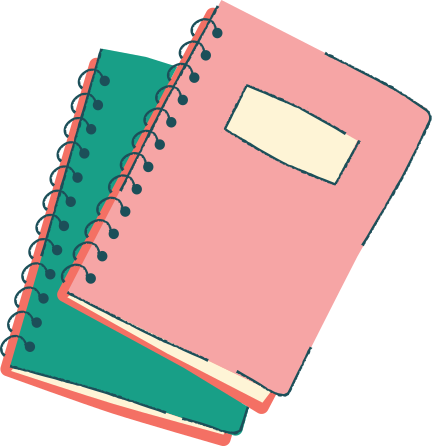 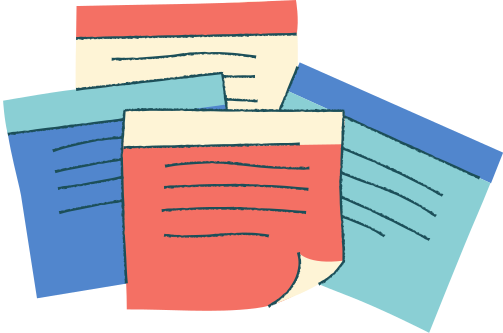 CON MUỐN LÀM MỘT CÁI CÂY
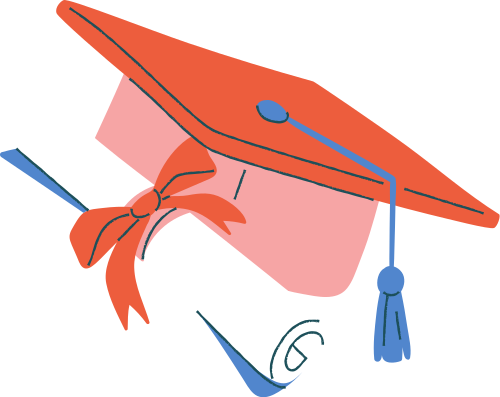 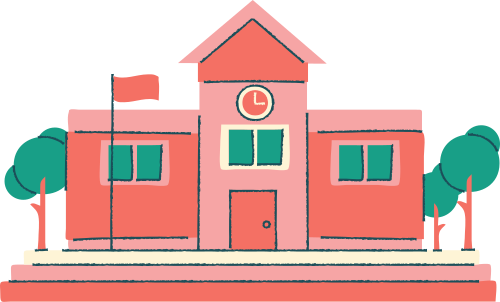 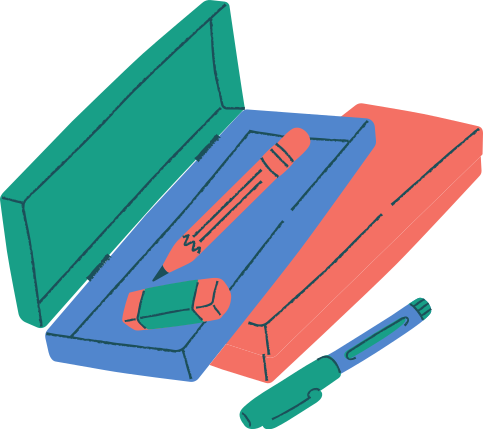 BÀI 9- TIẾT 116,117
VĂN BẢN 2: CON MUỐN LÀM MỘT CÁI CÂY 

Trải nghiệm cùng văn bản :
  1.Tác giả :Sgk/68
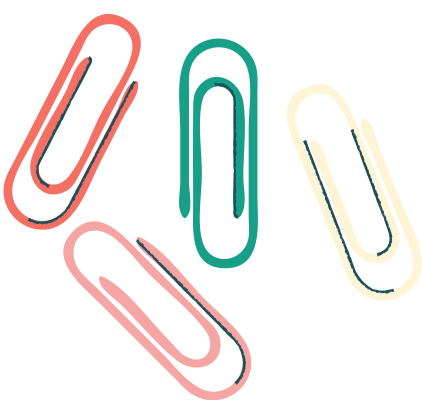 I. Trải nghiệm cùng văn bản
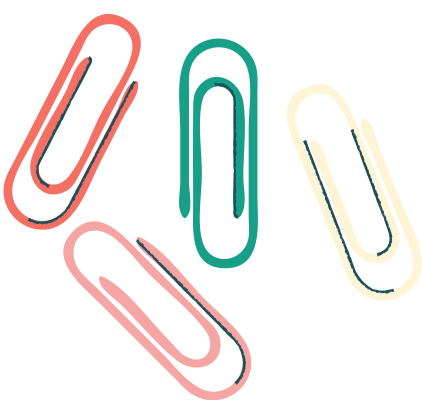 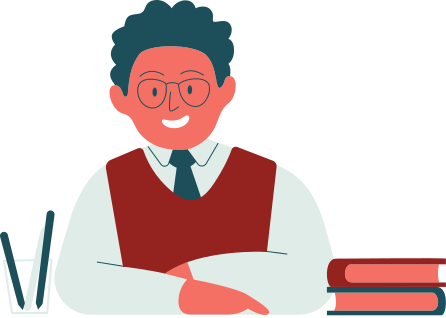 1. Tác giả Võ Thu Hương
Nhà văn Võ Thu Hương sinh năm 1983, quê quán Nghệ An, hiện nay đang sống tại TP.HCM.
 Cô tốt nghiệp Khoa Ngữ văn – Báo chí trường Đại học KHXH & NV TP.HCM, là Hội viên Hội Nhà văn Việt Nam. 
Cô là tác giả của nhiều cuốn sách dành cho thiếu nhi.
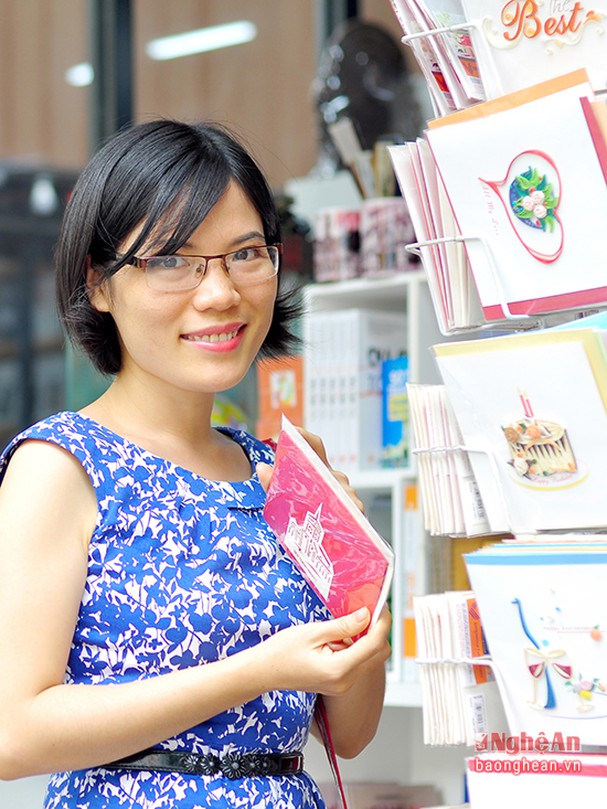 1. Tác giả Võ Thu Hương
Một số tác phẩm nổi tiếng của cô:
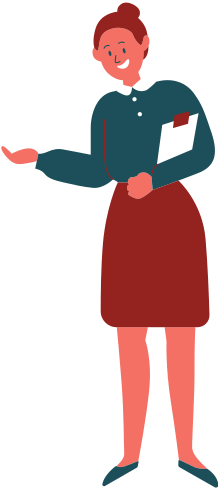 Nụ cười Chim Sắt (truyện kí, NXB Kim Đồng).
Những đóa hoa mặt trời (tập truyện, NXB Kim Đồng).
Quà của Thần Núi (tập truyện, NXB Tổng Hợp).
Qua một khúc sông (tập truyện ngắn,– NXB Hội Nhà văn).
2. Tác phẩm: “Con muốn làm một cái cây”
Xuất xứ: in trong “Góc nhỏ yêu thương”  (2018).
Thể loại: truyện ngắn.
Đề tài: Kể về kỉ niệm thời thơ ấu gắn liền với thiên nhiên, với ông nội và sự cô đơn hiện tại khi xa rời không gian sống quen thuộc.
Bố cục: 3 phần
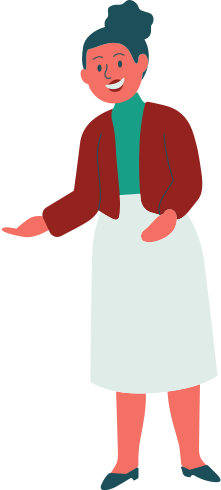 2. Tác phẩm Con muốn làm một cành cây
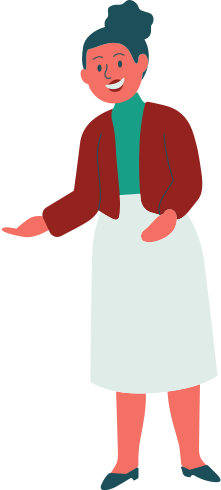 Phần 1: từ đầu 🡪 là thiên đường: Lí do ông nội trồng cây ổi.
BỐ CỤC 
3 PHẦN
Phần 2: tiếp theo 🡪 rất hiền lành: kí ức về cây ổi của Bum.
Phần 3: còn lại: ước mơ của Bum khi ông nội mất và đi xa căn nhà cũ.
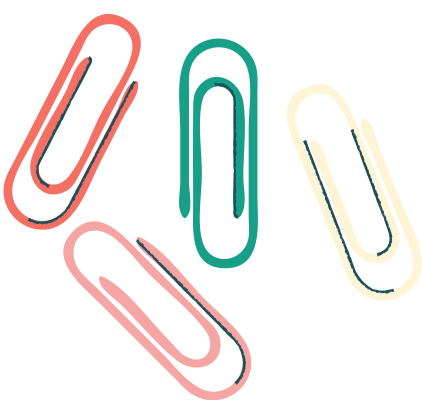 II. Suy ngẫm và phản hồi:
1. Nhân vật ông nội Bum:
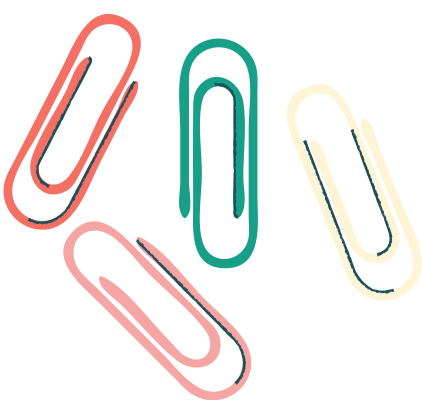 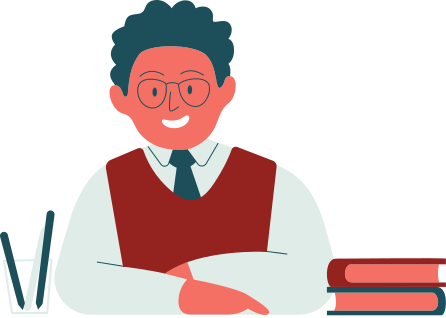 1. Nhân vật ông nội Bum:
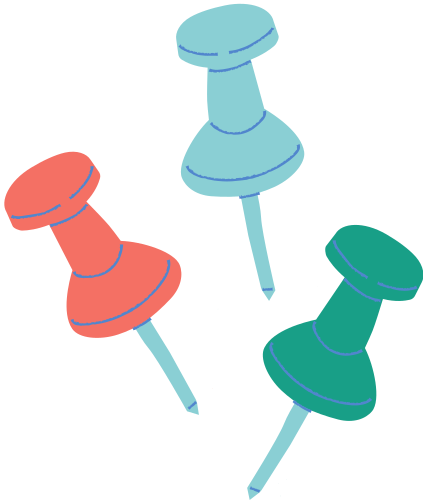 THẢO LUẬN NHÓM
Lí do gì ông nội đã quyết định trồng một cây ổi trong sân nhà từ khi Bum chưa chào đời? Qua đó thể hiện tình cảm gì ở ông nội?
Tìm những chi tiết nói về hành động của ông nội khi chăm sóc cây ổi?
Khi nhìn Bum và đám bạn trèo leo trên cây ổi, tâm trạng của ông như thế nào?
Em hãy nhận xét về tính cách của nhân vật ông nội trong truyện?
1. Nhân vật ông nội Bum
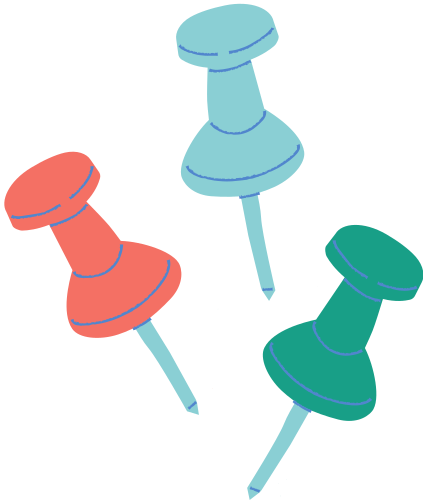 Ông nội muốn trồng cây để sau này khi Bum lớn, sẽ được leo trèo giống như ba của Bum.
           Hiểu đặc điểm tâm lí, sở thích của  cháu   trai, ông đã mang đến “món quà đặc biệt” cho tuổi thơ của cháu.
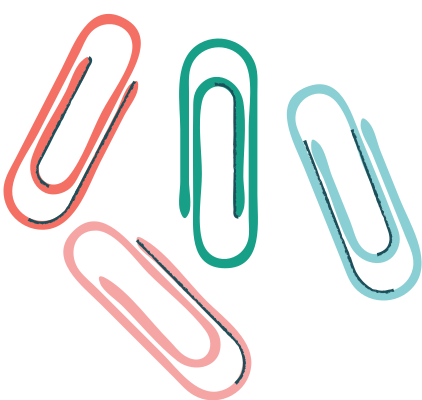 1. Nhân vật ông nội Bum
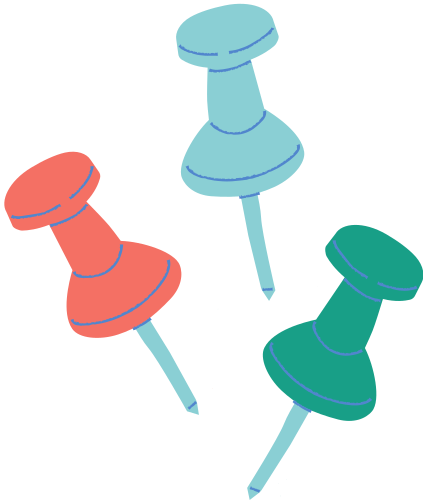 Ông chăm chút cho cây ổi:
	+ Ông bắt sâu cho cây ổi
	+ Bấm cho cây ổi tỏa ra nhiều cành cao thấp vững chãi
Ông ngồi gần cây ổi: 
	+ Đánh mắt trông chững lũ trẻ, cười hiền lành
        Tình cảm yêu thương, luôn dành cho cháu những sự chăm sóc, quan tâm của người ông.
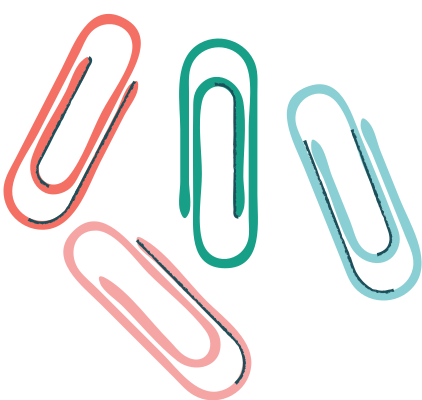 2. Nhân vật Bum:
Bum đã kể cho các bạn nghe về điều gì về cây ổi? Tuổi thơ của Bum và các bạn bên cây ổi được thể hiện qua chi tiết nào?
Qua đó em có nhận  xét gì về nhân vật Bum?
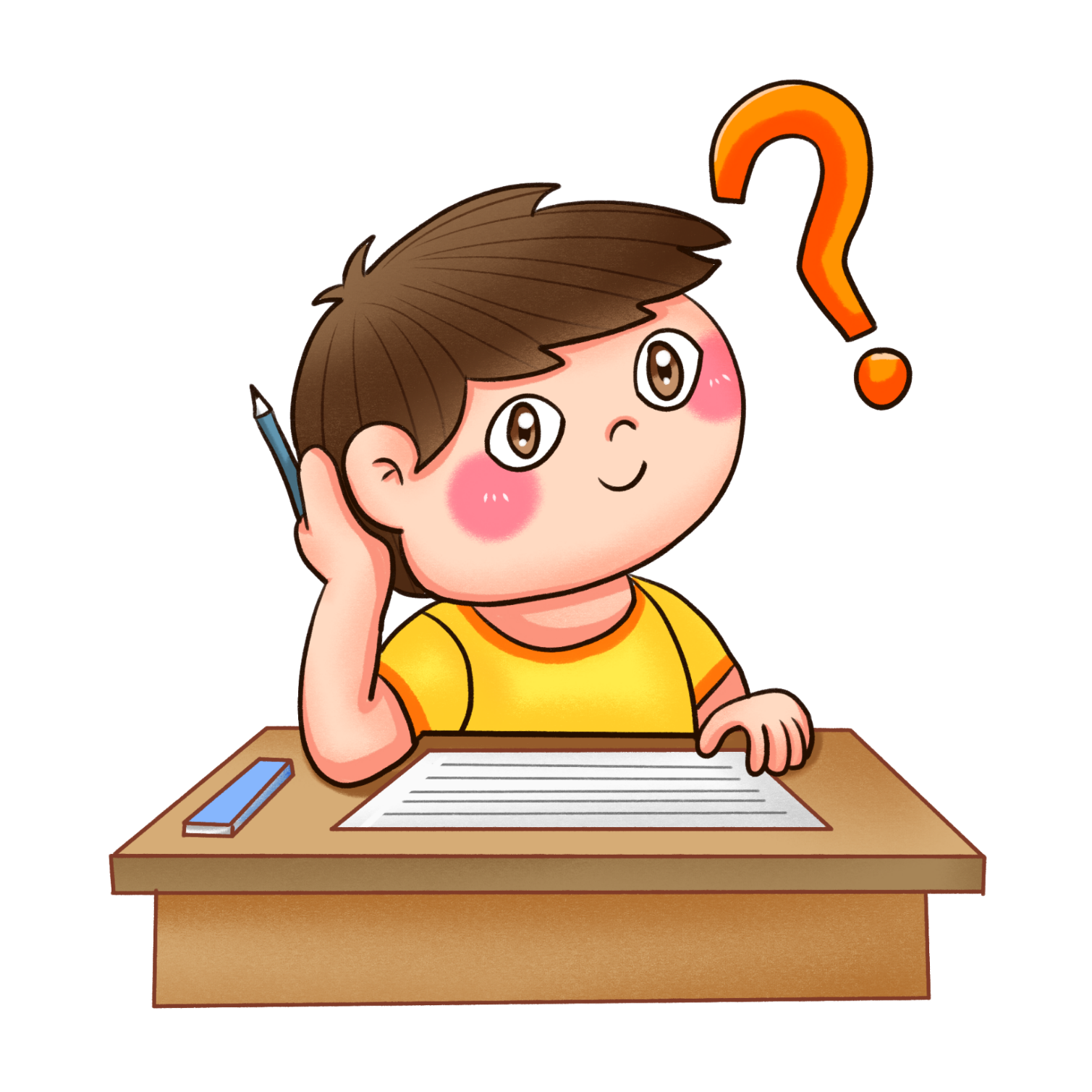 2. Nhân vật Bum
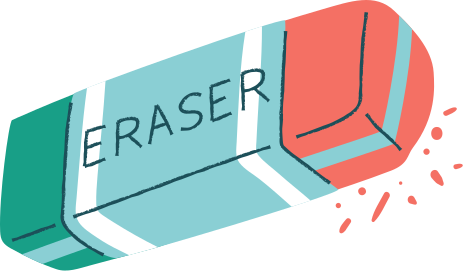 a. Khi ông nội còn sống
Kể cho bạn bè nghe về̀ nguyên nhân ra đời của cây ổi, khoe chuyện bắt sâu cho cây lúc hai, ba tuổi.
Bum yêu thương, luôn hãnh diện và tự hào về ông nội.
          Là cậu bé hồn nhiên, tinh nghịch, yêu thương bạn bè.
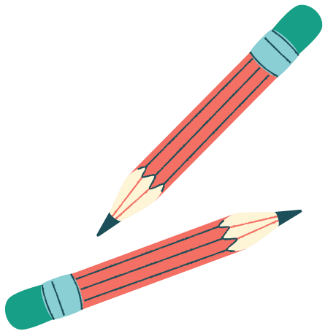 2. Nhân vật Bum
Gia đình Bum đã có thay đổi gì? 
Điều đó tác động gì đến tâm lý của Bum?
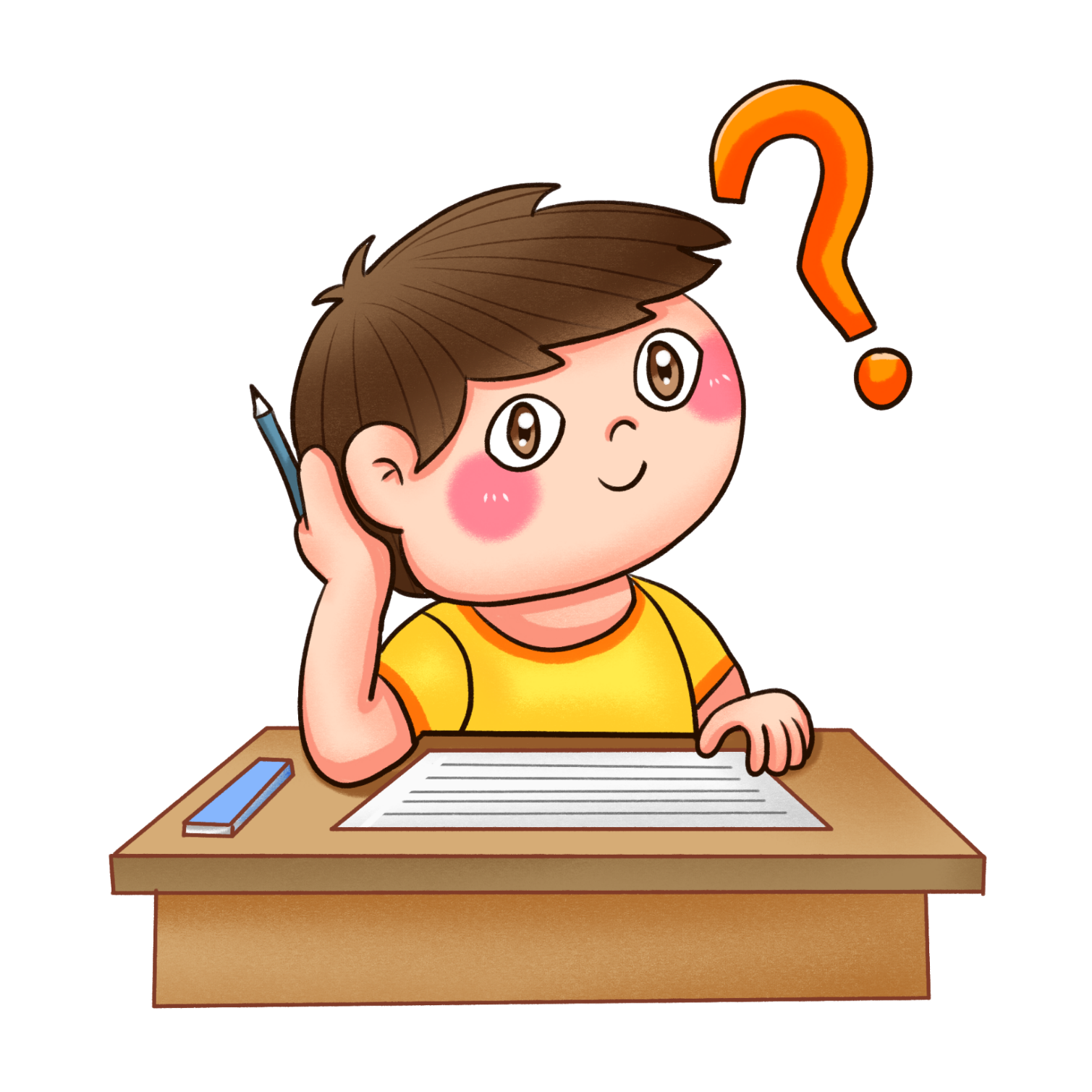 2. Nhân vật Bum
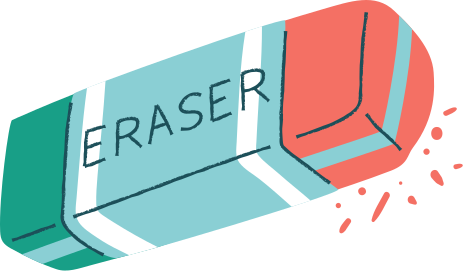 b. Khi ông nội mất và gia đình chuyển nhà 
- Những biến cố đã khiến Bum thay đổi:
	+ Mất ông nội, người yêu thương và luôn bên cạnh 	Bum suốt tuổi thơ ấu.
	+ Xa bạn bè cũ, xa cây ổi gắn bó thân thiết.
	+ Bố mẹ bận làm ăn, ít quan tâm đến Bum
Bum cảm thấy buồn, cô đơn và lạc lõng.
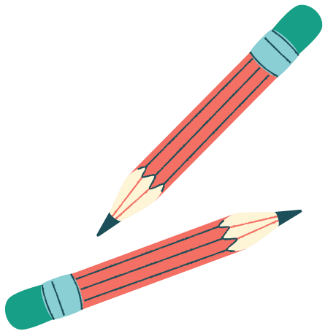 2. Nhân vật Bum:
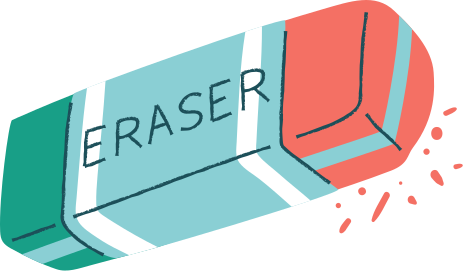 c. Khi bố mẹ quyết định trồng cây ổi mới
- Bố đã quyết định trồng một cây ổi mới, mẹ nói về kế hoạch mời những người bạn thân ngày xưa đến chơi.
Bum cười toe toét, nước mắt rưng rưng
       Bum có một tâm hồn nhạy cảm, cảm nhận được nỗi buồn, sự cô đơn trong lòng khi xa cây ổi, xa căn nhà thơ ấu, xa bạn bè.
2. Nhân vật Bum
Theo em Bum có phải là chú bé hạnh phúc không? Hãy lí giải ý kiến của em bằng cách đưa lí lẽ.
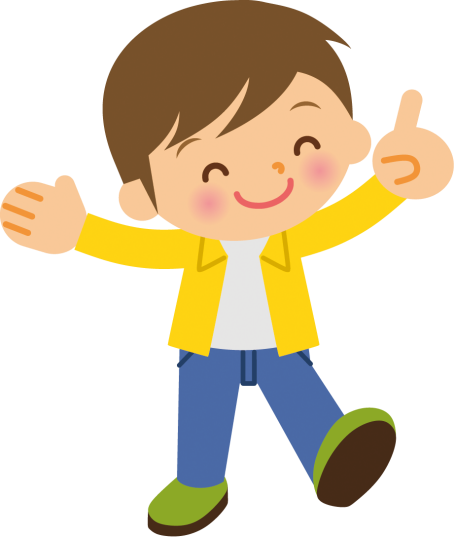 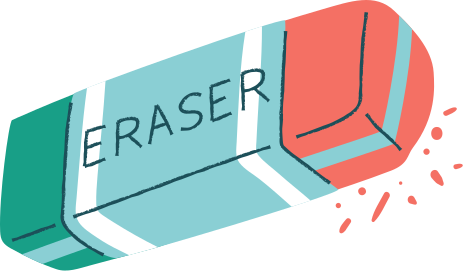 2. Nhân vật Bum
-*Tác giả muốn gửi  thông điệp:
Trẻ em cần được lớn lên trong yêu thương, chăm sóc và kết nối với bạn bè.
Trẻ em cần được sống một tuổi thơ đầy ắp niềm vui, được chơi đùa, nghịch ngợm đúng với lứa tuổi.
Cần được thấu hiểu, lắng nghe những cảm xúc bên trong.
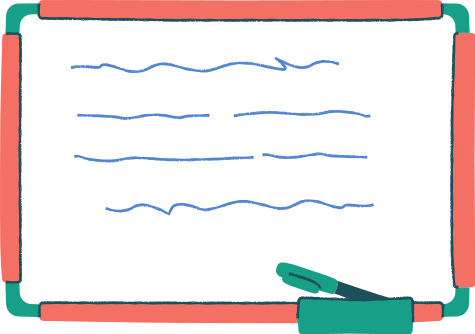 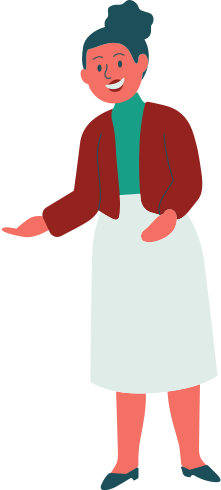 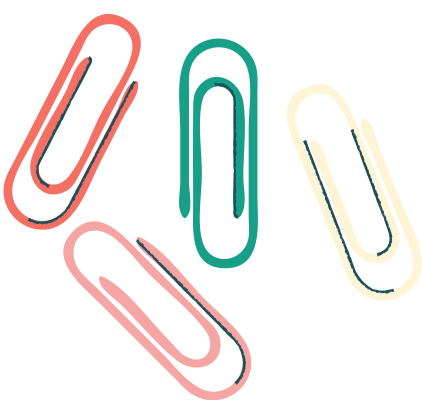 Lớp tiếng Anh | Trường Võ Thị Sáu
III. TỔNG KẾT
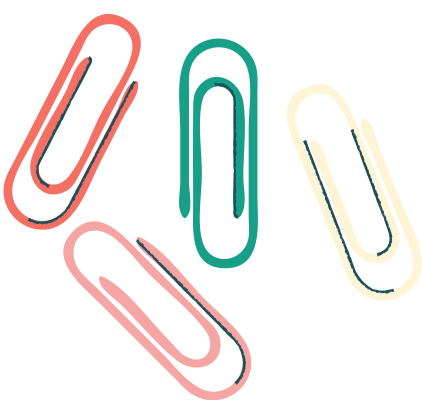 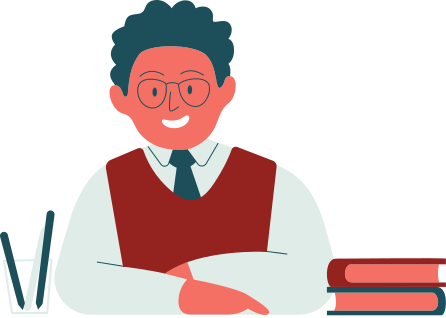 NỘI DUNG
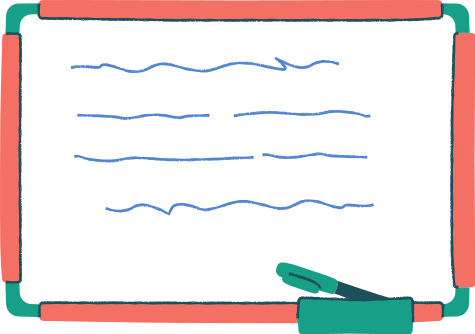 Truyện Con muốn làm một cái cây kể về kỉ niệm thời thơ ấu gắn bó với thiên nhiên, với người ông nhân hậu và ước mơ được sống trong một không gian quen thuộc của đứa trẻ.
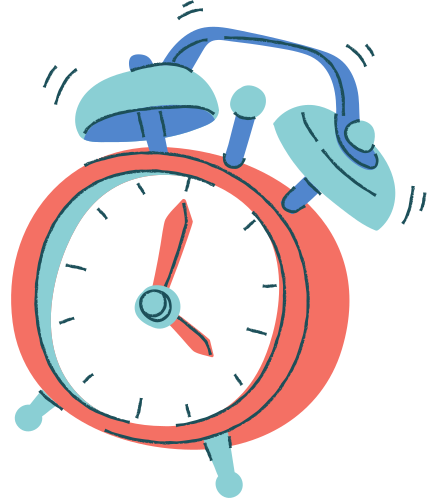 NGHỆ THUẬT
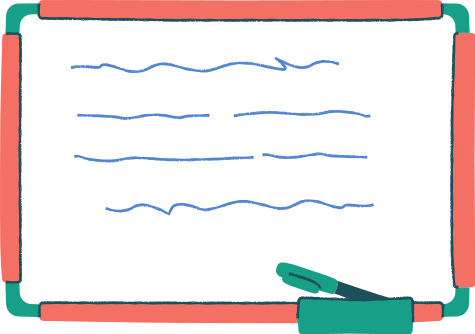 Xây dựng hình ảnh cây ổi, tạo nên nét đặc sắc cho truyện: là hình tượng xuyên suốt từ đầu đến cuối truyện, kết nối thời gian từ quá khứ - hiện tại – tương lai.
Thể hiện diễn biến tâm trạng nhân vật sâu sắc, làm nổi bật được tâm lí trẻ thơ.
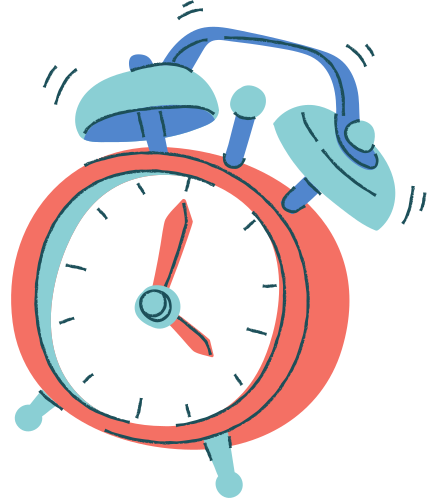 LUYỆN TẬP
So sánh những điểm giống và khác nhau trong hành động, suy nghĩ, tâm trạng giữa Đa-ni và Bum theo bảng sau:
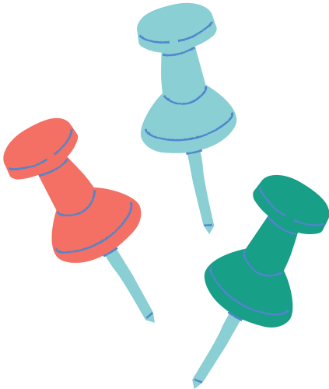 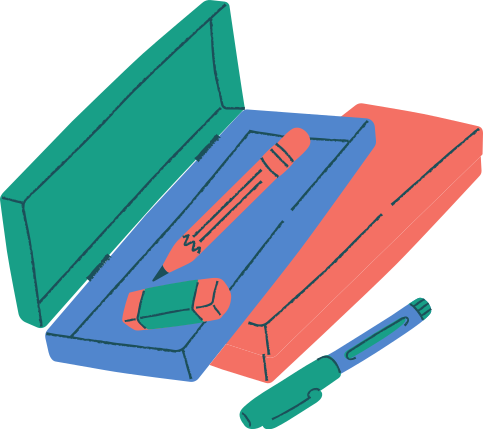 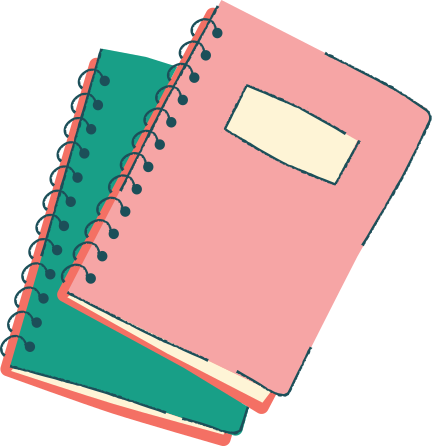 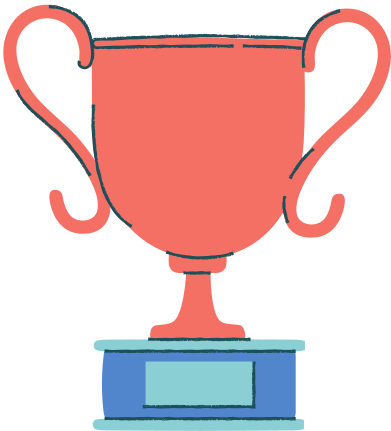 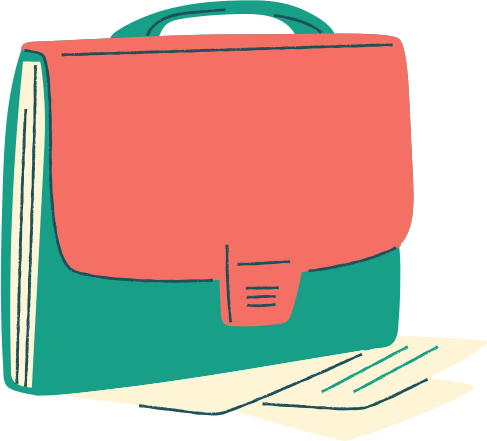 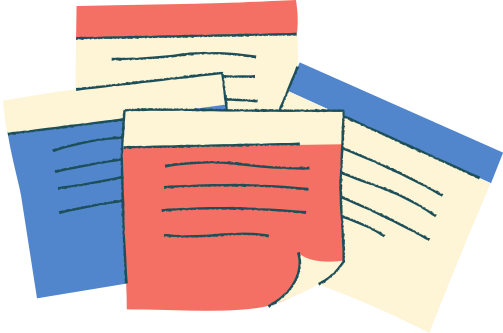 HƯỚNG DẪN VỀ NHÀ
1. Bài vừa học : Học vở ghi, sgk/ 5,6
2. .Bài sắp học : Cô bé bán diêm
Đọc văn bản, trả lời câu hỏi 1 sgk/75
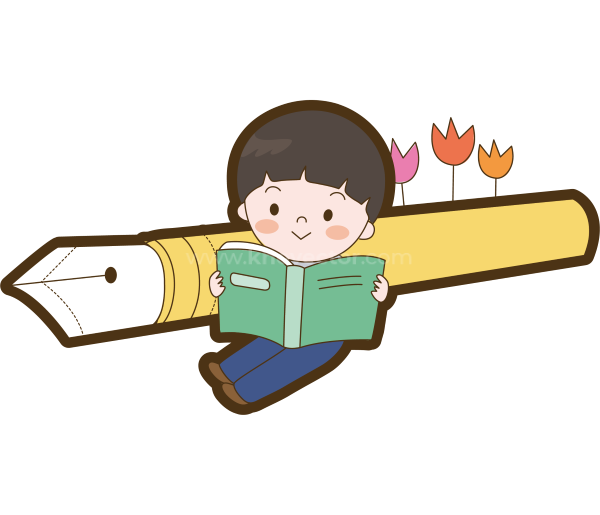 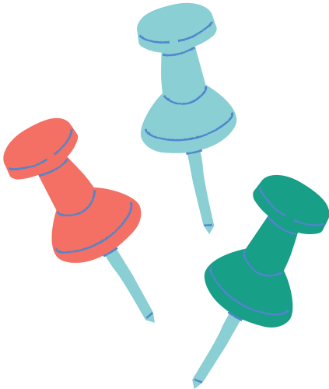 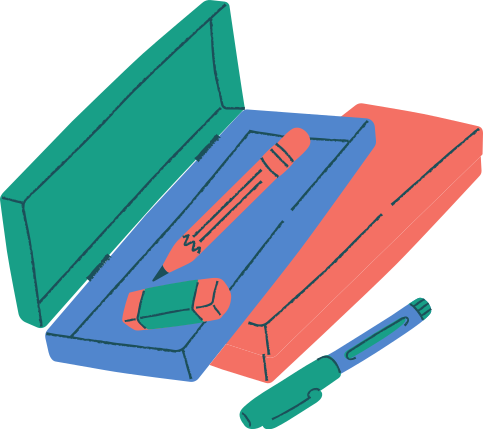 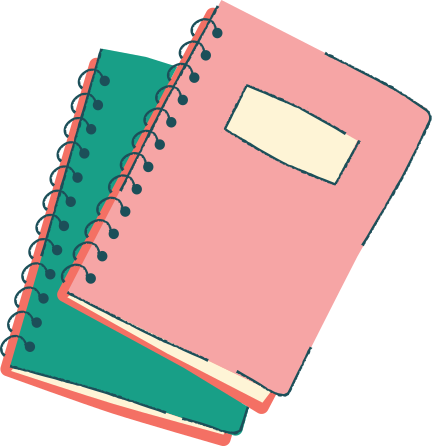 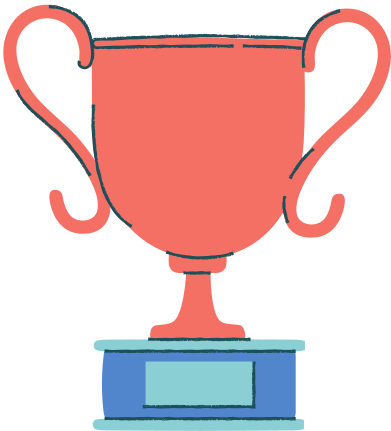 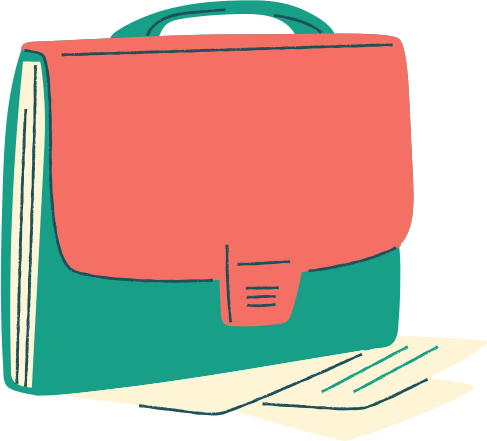 VẬN DỤNG
Em đã bao giờ làm việc gì đem lại niềm vui cho người khác hay chưa? Hãy chia sẻ với bạn về việc làm đó.
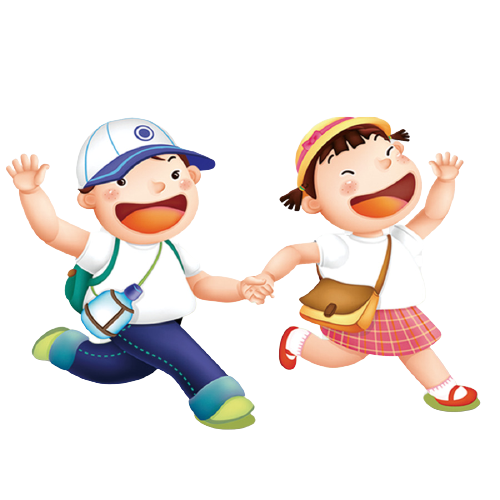 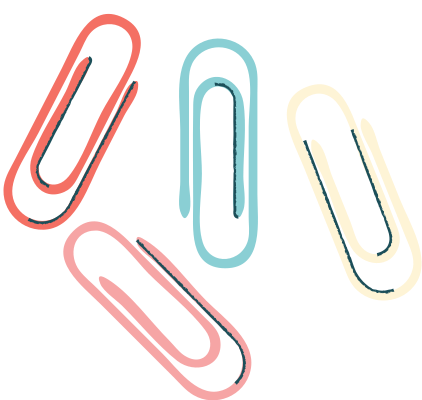 CẢM ƠN CÁC EM ĐÃ 
LẮNG NGHE BÀI GIẢNG!
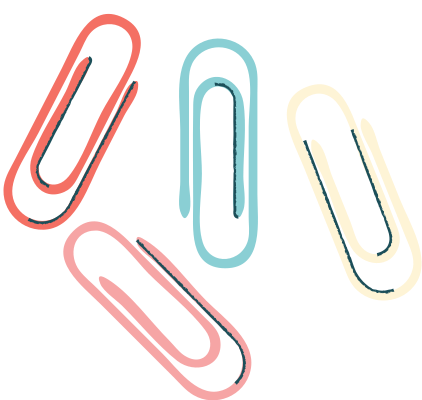 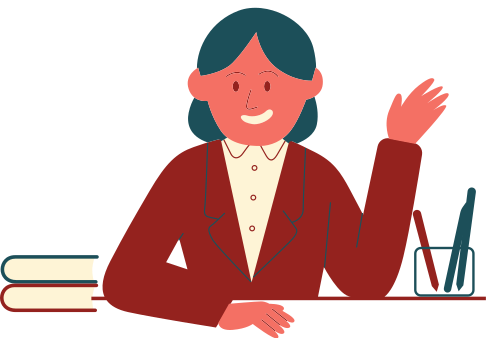 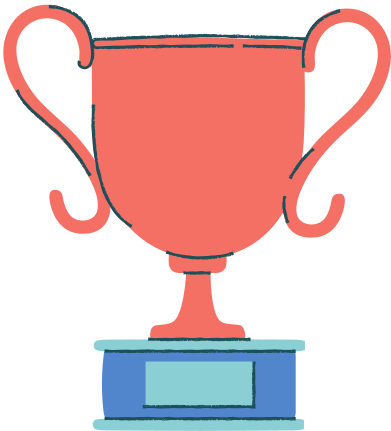 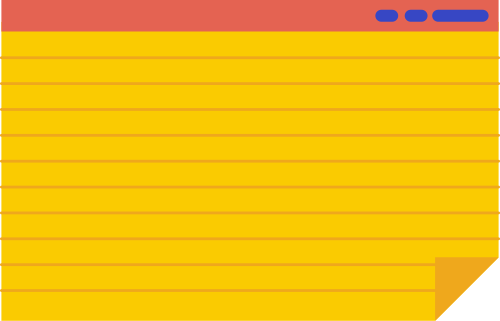 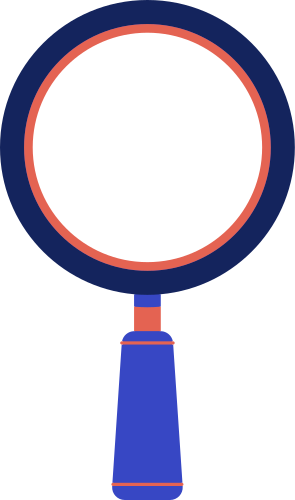 CHÀO MỪNG CÁC EM ĐẾN VỚI BÀI HỌC NGÀY HÔM NAY!
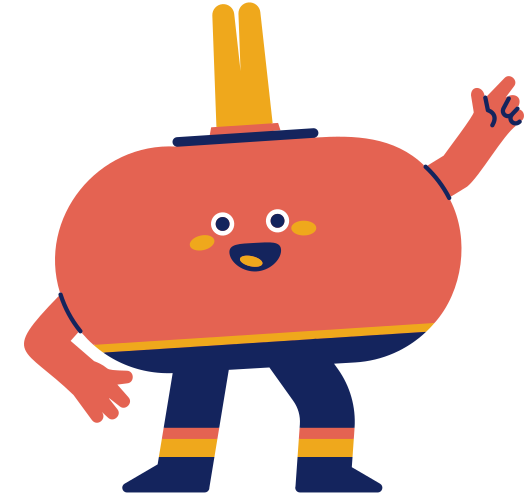 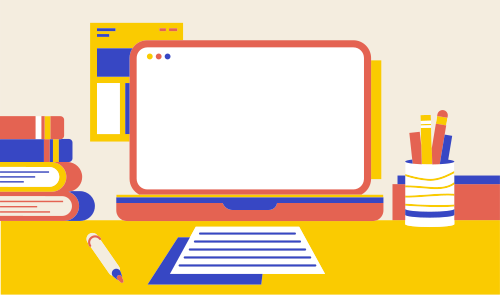 KHỞI ĐỘNG
Cả lớp quan sát các bức tranh sau và nhận xét: chia sẻ cảm xúc của em về đất và con người Hà Giang qua hình ảnh.
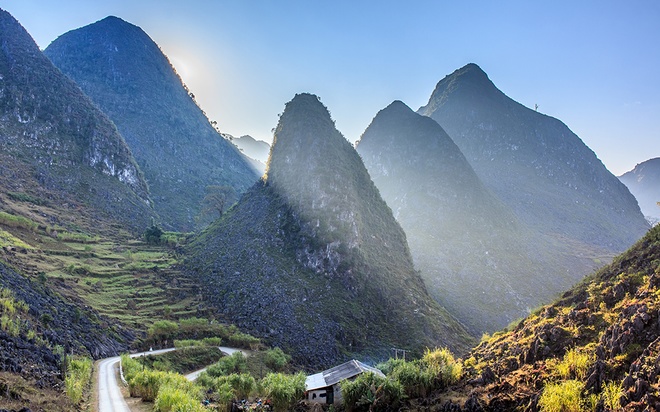 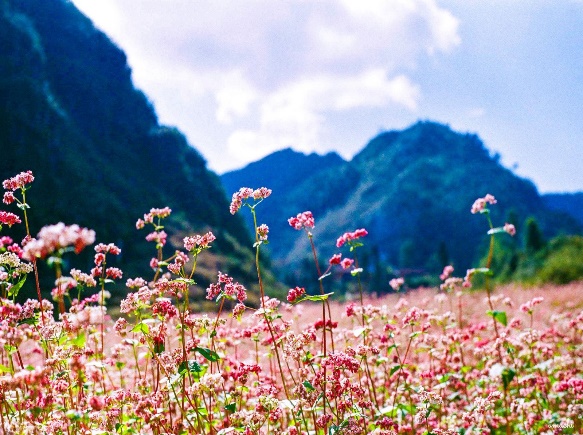 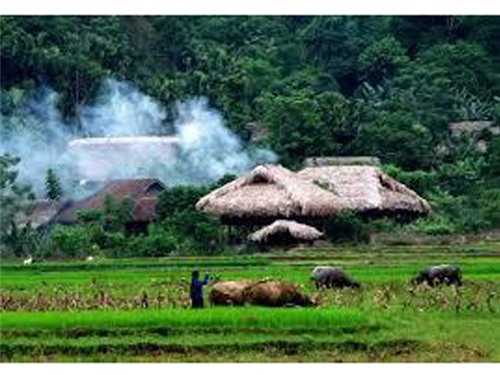 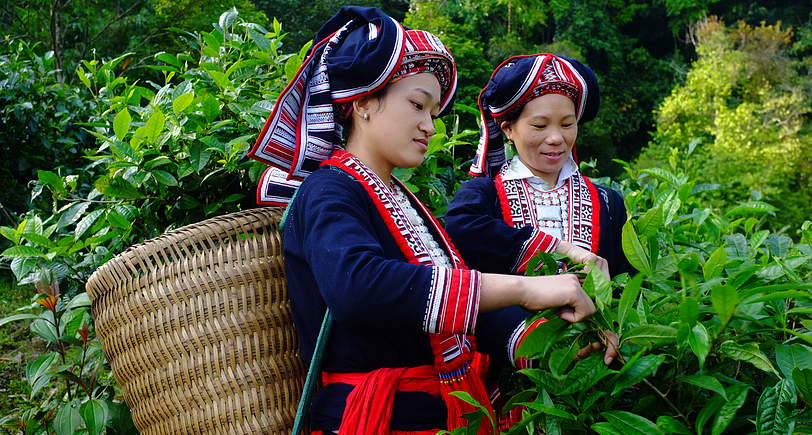 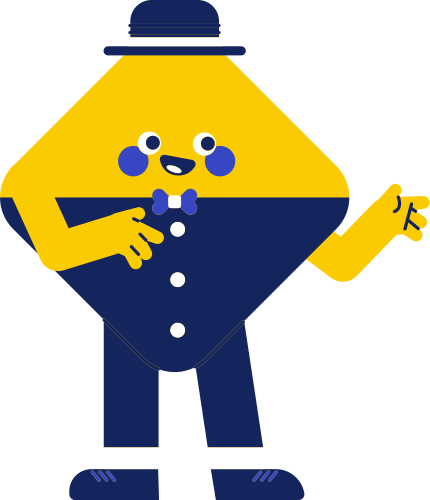 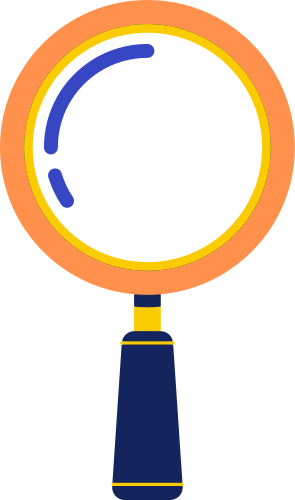 BÀI 9
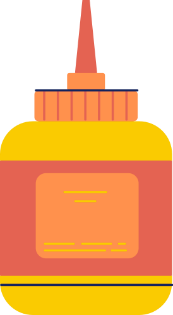 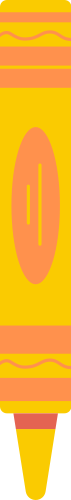 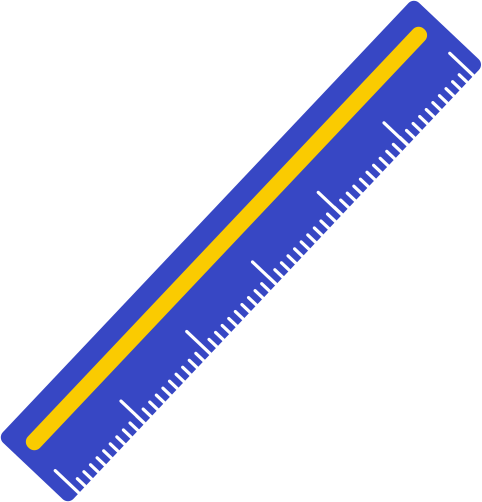 VÀ TÔI NHỚ KHÓI
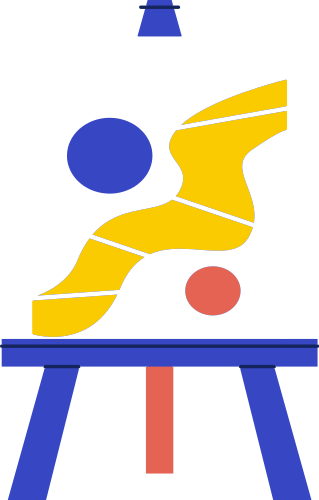 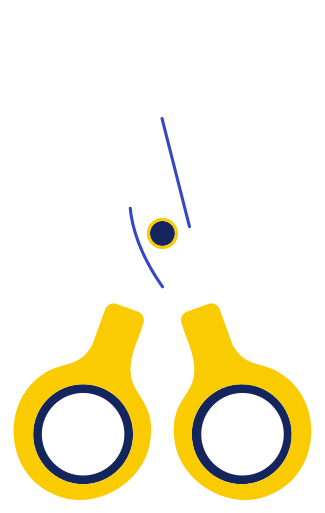 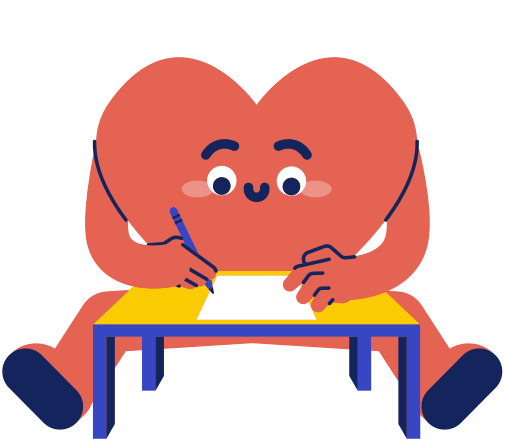 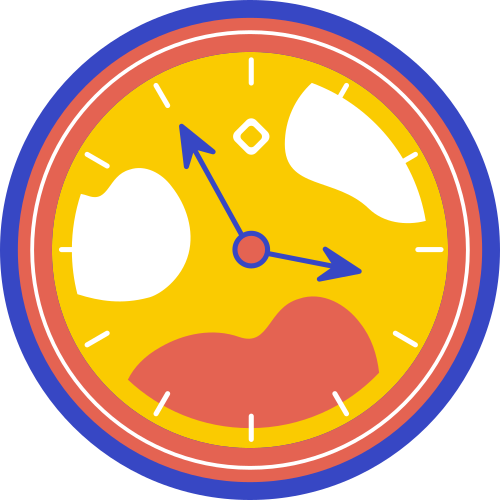 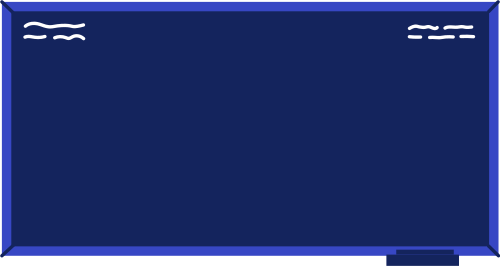 NỘI DUNG BÀI HỌC
TÌM HIỂU CHUNG
ĐỌC HIỂU VĂN BẢN
TỔNG KẾT
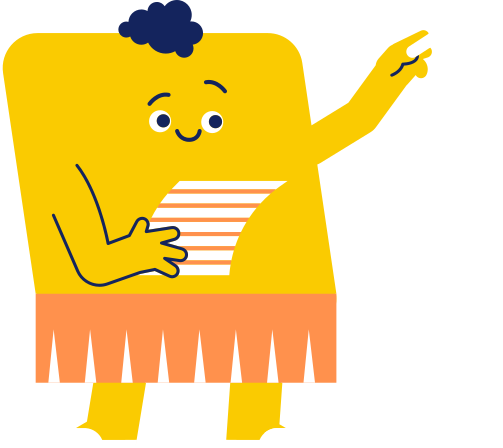 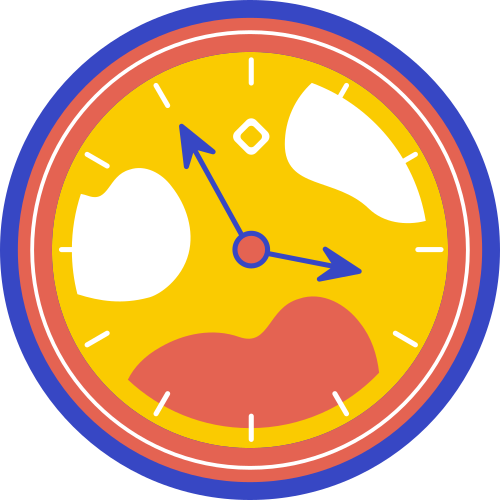 I. TÌM HIỂU CHUNG
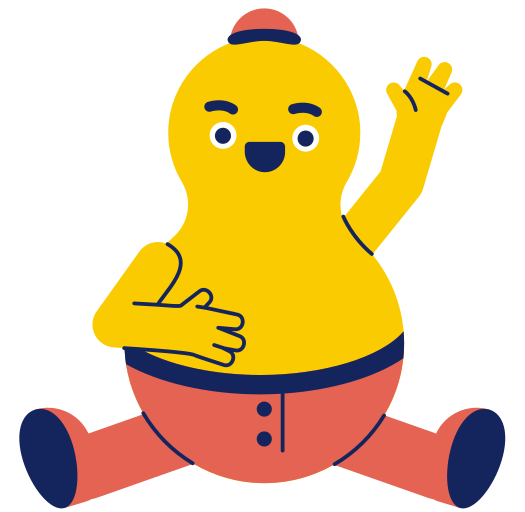 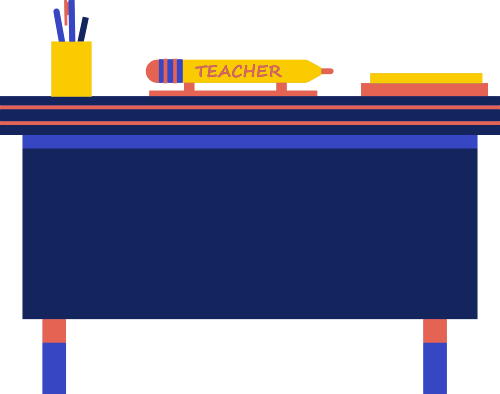 1. Tác giả Đỗ Bích Thúy
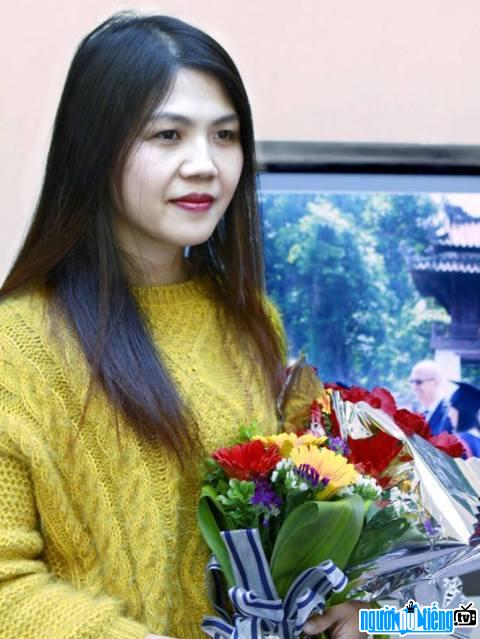 Đỗ Bích Thúy sinh ra tại Tỉnh Hà Giang vào năm 1975. 
Đỗ Bích Thúy là thành viên Hội nhà văn Việt Nam - một nhà văn có nhiều tác phẩm được công chúng yêu thích.
1. Tác giả Đỗ Bích Thúy
Chị là tác giả của tiểu thuyết "Chúa đất", "Người yêu ơi"(tiểu thuyết), “Tiếng đàn môi sau bờ rào đá”(tập truyện ngắn), “Tôi đã trở về trên núi cao” (tản văn). 
Chị còn viết kịch bản phim "Chuyện tình bên đồng hoa tam giác mạch" được chuyển thể từ truyện "Lặng yên dưới vực sâu”.
2. Tác phẩm
Trích từ tập tản văn “Tôi đã trở về trên núi cao”.
Phương thức biểu đạt chính: Tự sự (kết hợp với miêu tả, và biểu cảm).
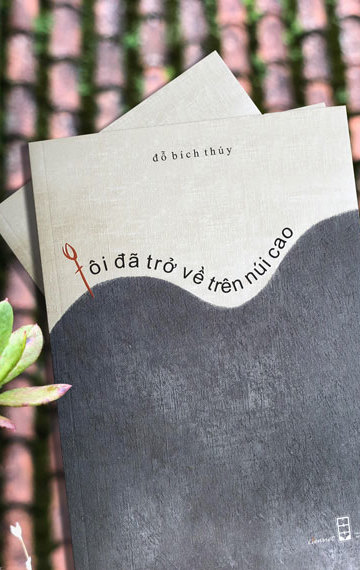 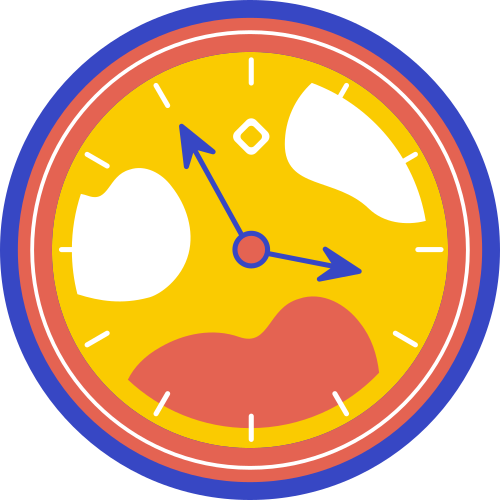 II. ĐỌC HIỂU VĂN BẢN
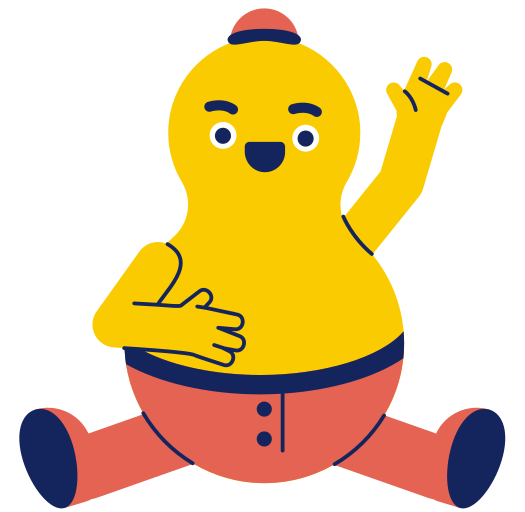 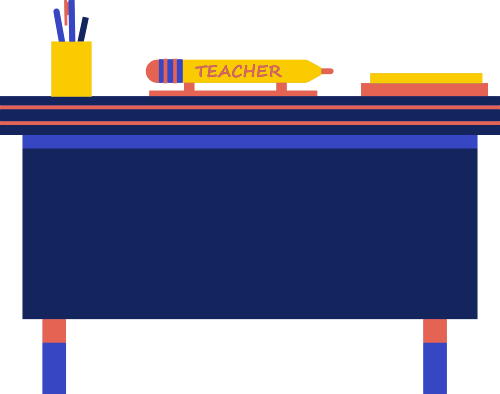 1.Hình ảnh ngọn khói quê nhà
Chia lớp thành 4 nhóm, thảo luận theo phiếu học tập:
PHIẾU HỌC TẬP SỐ 1
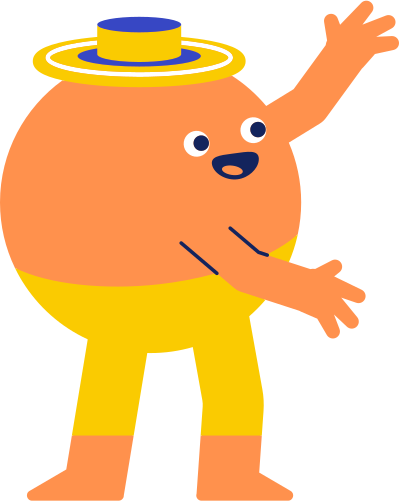 2. Cảm nhận về nhân vật “tôi”
THẢO LUẬN CẶP (10 PHÚT)
Qua phần tìm hiểu văn bản, em cảm nhận gì về nhân vật “tôi”? Đặc điểm nào từ văn bản cho em cảm nhận đó?
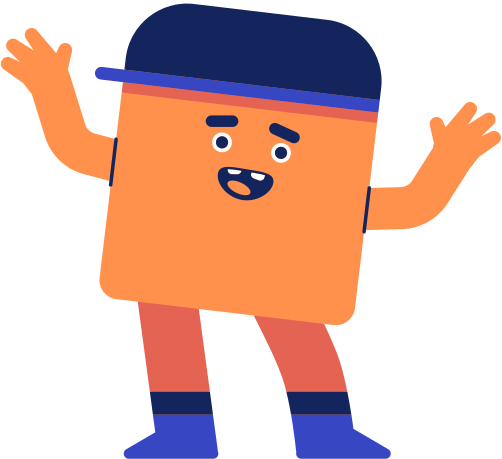 2. Cảm nhận về nhân vật “tôi”
Lưu giữ những kí ức sống động về khói từ mùi vị, màu sắc, hình ảnh, âm thanh.
Cảm nhận được niềm vui, nỗi buồn của khói gắn liền với niềm vui, nỗi buồn của con người.
Tình yêu thương dành cho gia đình, thiên nhiên, con người của quê hương.
Là con người có tâm hồn phong phú, tinh tế, nhạy cảm và một trái tim nhiều yêu thương.
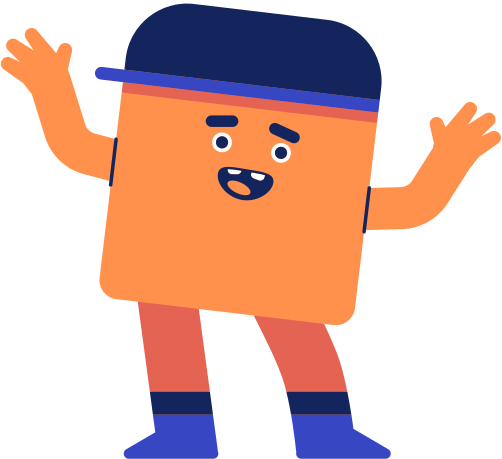 2. Cảm nhận về nhân vật “tôi”
THẢO LUẬN CẶP (10 PHÚT)
Kỉ niệm trong quá khứ có ý nghĩa gì trong việc nuôi dưỡng tâm hồn của chúng ta trong hiện tại?
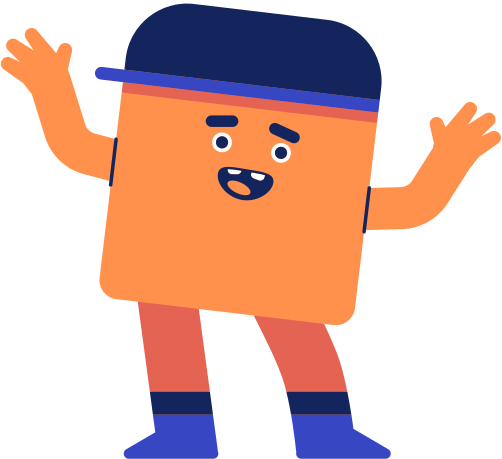 2. Cảm nhận về nhân vật “tôi”
Kỉ niệm đẹp giúp khích lệ tinh thần, giúp ta tự tin, sống lạc quan.
Nỗi nhớ mang lại ý nghĩa, giúp ta sống tốt, biết trân trọng hiện tại.
Nỗi nhớ giúp kết nối mọi người, gắn kết với người mình yêu thương.
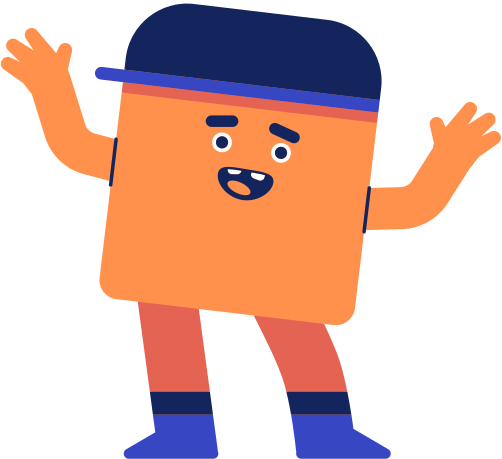 Kỉ niệm trong quá khứ có ý nghĩa quan trọng trong việc nuôi dưỡng, làm đẹp cho tâm hồn con người, giúp tâm hồn ta phong phú hơn.
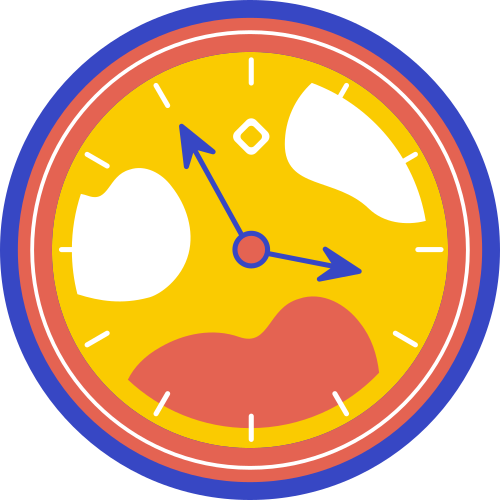 III. TỔNG KẾT
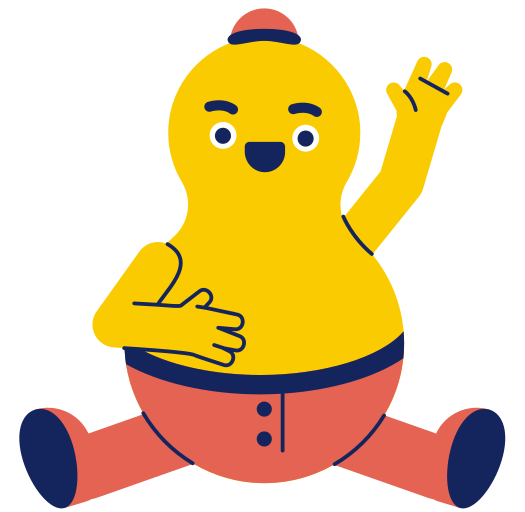 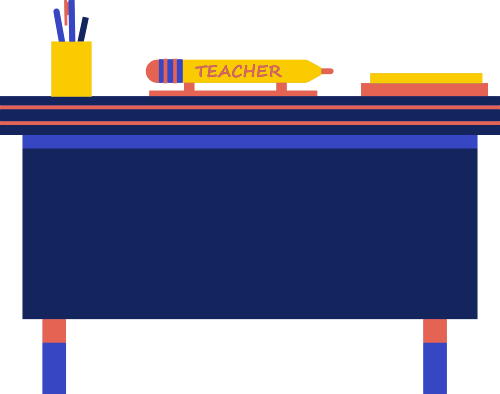 NỘI DUNG
Văn bản là những cảm nhận sâu sắc, tinh tế của tác giả về hình ảnh khói bếp gắn liền với tuổi thơ nơi quê hương.
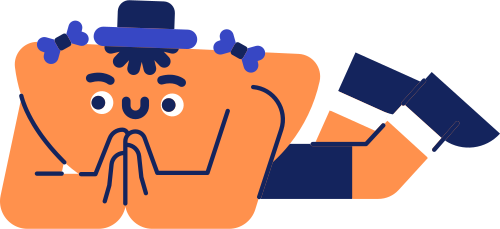 NGHỆ THUẬT
- Hình ảnh khói bếp được nhân hóa, mang đủ những cung bậc cảm xúc, trở nên gần gũi, thân quen với con người. Cách cảm nhận tinh tế, sâu sắc bằng nhiều giác quan.
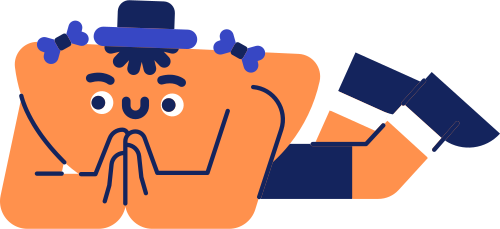 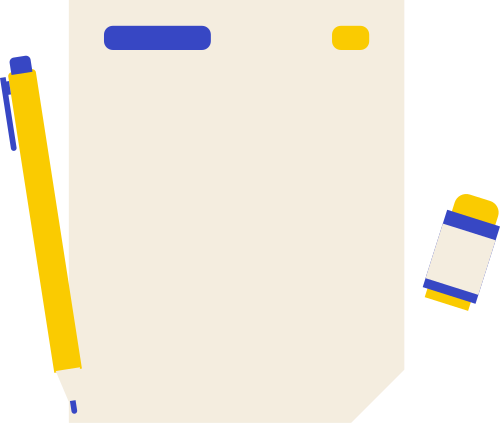 LUYỆN TẬP
1.Tản văn “Và tôi nhớ khói” viết về nội dung nào sau đây?
A. Kỉ niệm tuổi thơ
B. Nỗi nhớ tha thiết dành cho mẹ.
C. Tình cảm với quê hương qua cảm nhận về khói.
D. Nhớ một bữa cơm chiều ấm áp bên gia đình.
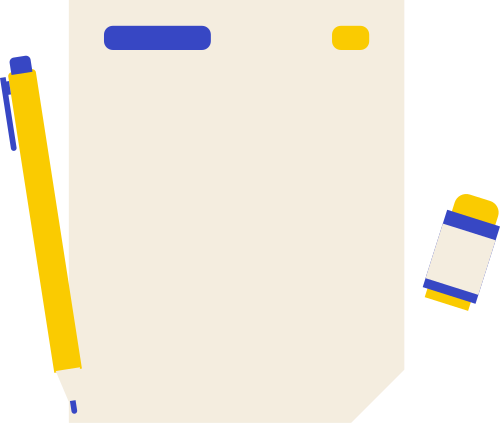 2. Thái độ tình cảm của người viết thể hiện qua văn bản?
A. Tình yêu quê hương, gắn bó với vẻ đẹp bình dị.
B. Nhớ tha thiết kỉ niệm tuổi thơ.
C. Tình yêu tha thiết dành cho gia đình.
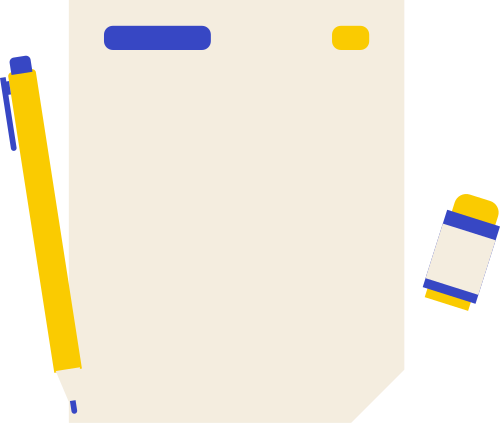 3.Kỉ niệm trong quá khứ có ý nghĩa như thế nào đối với chúng ta?
A. Nuôi dưỡng, làm tâm hồn ta phong phú.
B. Nhắc cho ta nhớ về khoảng thời gian tươi đẹp.
C. Giúp ta sống lạc quan, trân trọng biện tại, gắn kết ta với người thân.
D. Cả A và C đều đúng.
VẬN DỤNG
Viết một đoạn văn ngắn (khoảng 10-15 dòng) nêu cảm xúc về một hình ảnh gắn bó với tuổi thơ của em.
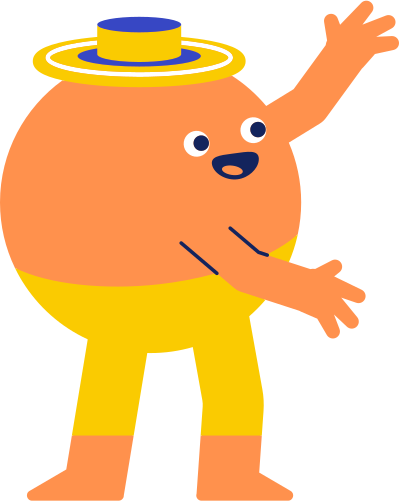 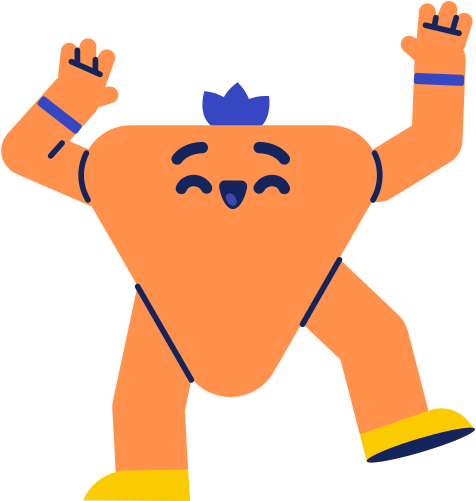 HƯỚNG DẪN VỀ NHÀ
Ôn lại bài cũ
Chuẩn bị bài mới: Thực hành tiếng việt
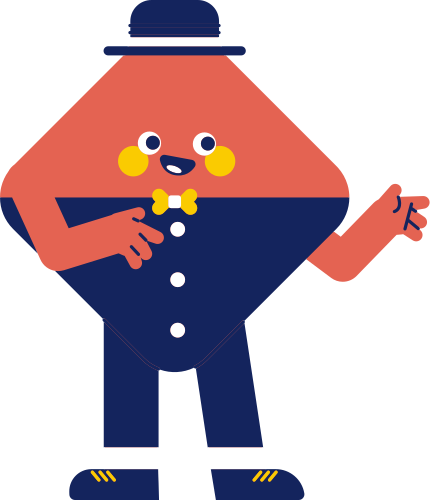 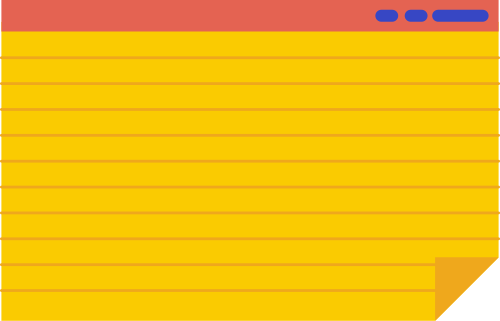 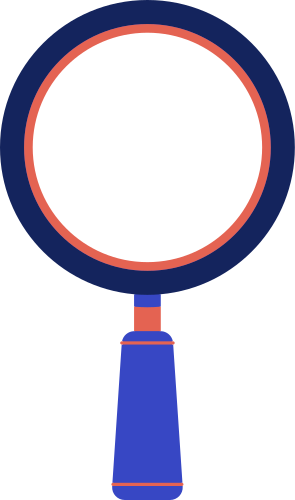 CẢM ƠN CÁC EM ĐÃ 
LẮNG NGHE BÀI GIẢNG!
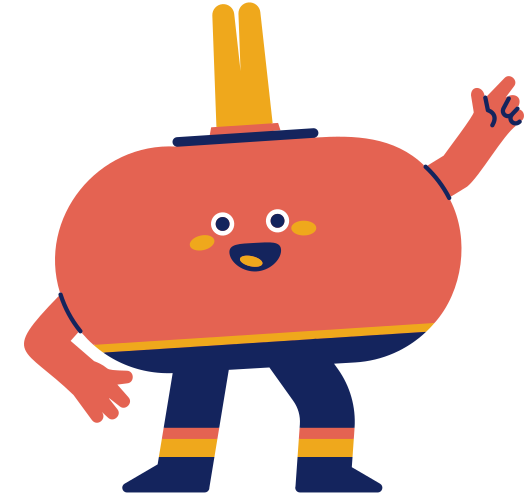 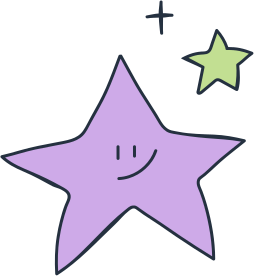 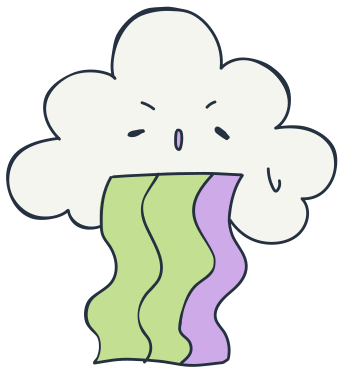 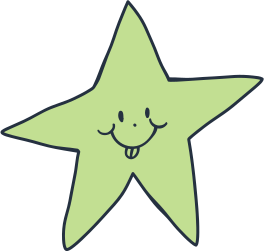 CHÀO MỪNG CÁC EM ĐẾN VỚI BÀI HỌC NGÀY HÔM NAY!
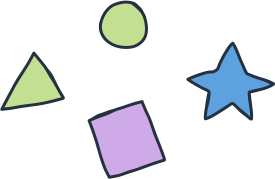 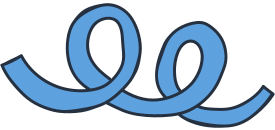 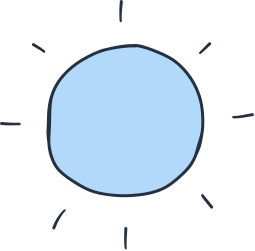 KHỞI ĐỘNG
Văn bản “Lẵng quả thông” và “Con muốn làm cái cây” đã thể hiện rõ một số yếu tố truyện. 
Vậy đó là những yếu tố nào?
Chủ đề lớn mà cả hai văn bản hướng đến đó là gì?
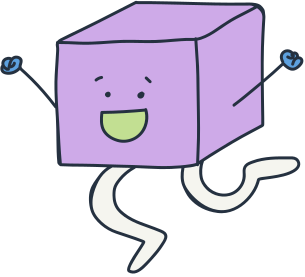 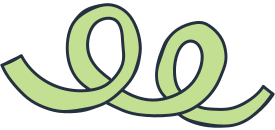 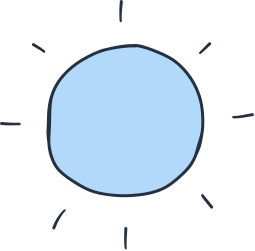 KHỞI ĐỘNG
Văn bản “Lẵng quả thông” và “Con muốn làm cái cây” đã thể hiện rõ một số yếu tố truyện: 
		Đề tài, nhân vật, sự việc, chi tiết tiêu biểu, 			tình cảm của tác giả đối với nhân vật...
Chủ đề lớn mà cả hai văn bản hướng đến đó là:  	
          Đời sống tâm hồn con người.
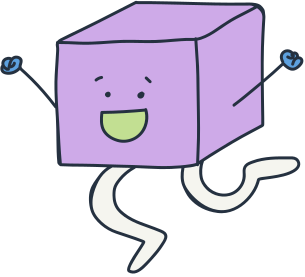 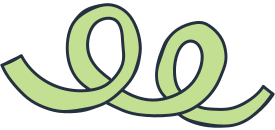 BÀI 9- TIẾT 118
ĐỌC MỞ RỘNG THEO THỂ LOẠI 
                      CÔ BÉ BÁN DIÊM 
         ĐỌC MỞ RỘNG THEO THỂ LOẠI 
                    CÔ BÉ BÁN DIÊM 


Trải nghiệm cùng văn bản :
   * Tác giả, tác phẩm
1/Tác giả: 
        An- đéc- xen: (1805 -1875) là nhà văn Đan Mạch. Người kể chuyện cổ tích nổi tiếng thế giới. Truyện của ông đem đến cho độc giả cảm nhận về niềm tin và lòng yêu thương đối với con người.
2. Tác phẩm :
       “Cô bé bán diêm” là một trong những 
  truyện nổi tiếng nhất của nhà văn 
    An-đéc-xen.
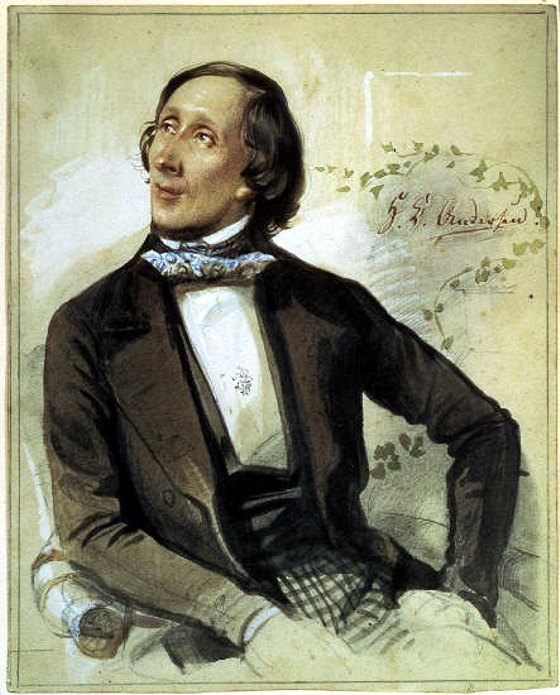 TÓM TẮT TÁC PHẨM
         Truyện kể về một em bé mồ côi mẹ phải đi bán diêm trong đêm giao thừa rét buốt. Cả ngày không bán được bao diêm thì em chẳng dám về nhà vì sợ bố đánh, đành ngồi nép vào góc tường, liên tục quẹt diêm để sưởi ấm. Năm lần quẹt diêm em lần lượt thấy: lò sưởi, bàn ăn, cây thông rồi hình ảnh người bà . Để níu giữ bà và ở cùng bà mãi mãi em đã đốt hết bao diêm, rồi em đã được cùng bà bay lên trời. Em đã chết trong sự đói, rét, đơn độc. Sáng hôm sau – ngày đầu năm, mọi người qua đường vẫn thản nhiên nhìn cảnh tượng thương tâm ấy.
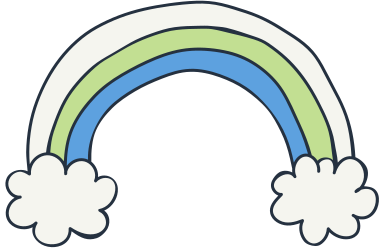 II. Suy ngẫm và phản hồi :
  1.Các yếu tố của truyện :
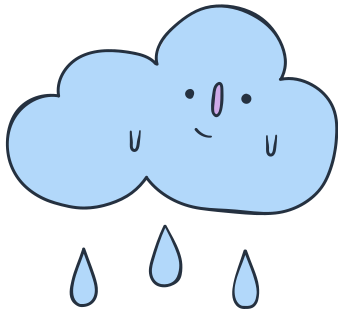 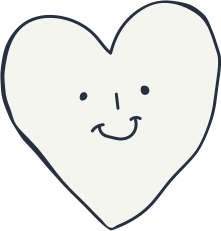 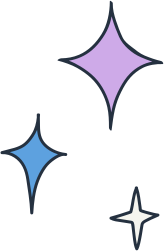 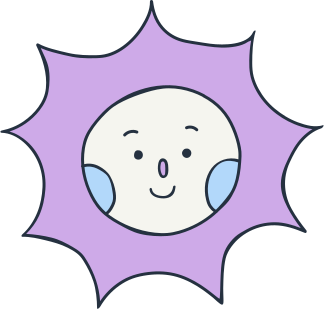 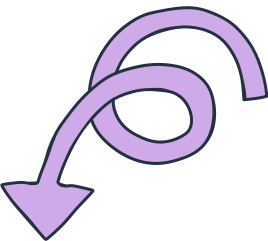 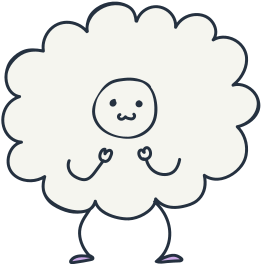 1. Đọc truyện và chỉ ra các yếu tố của truyện được thể hiện trong văn bản “Cô bé bán diêm” bằng cách hoàn thành bảng sau:
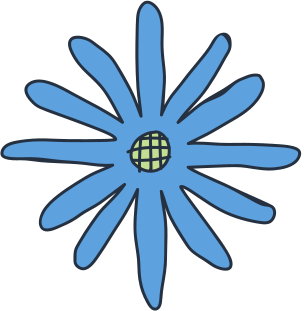 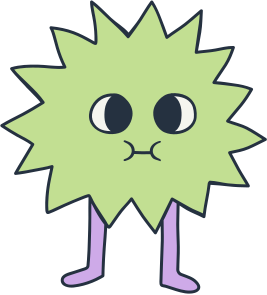 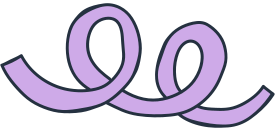 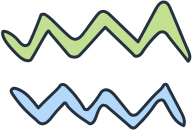 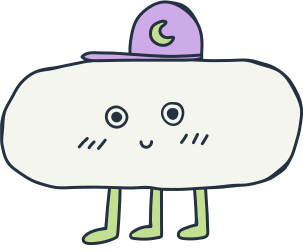 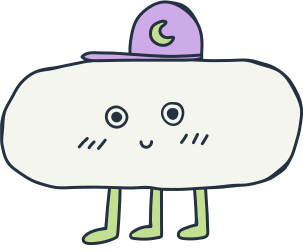 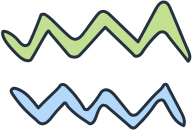 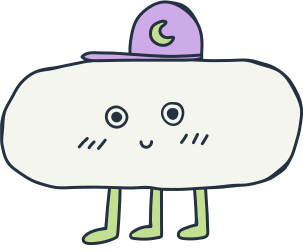 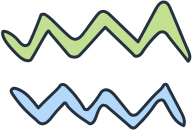 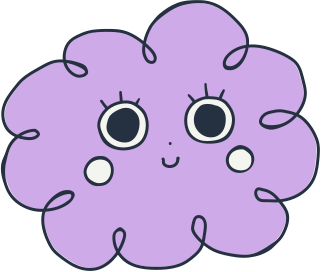 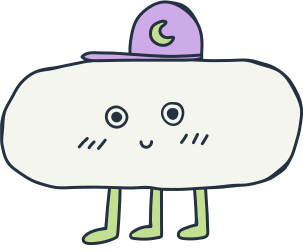 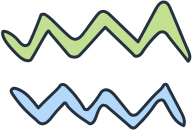 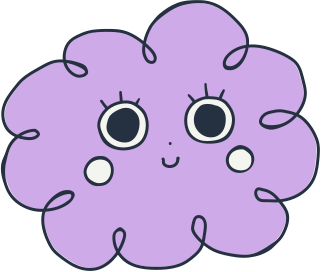 2. Từ việc đọc các văn bản trên, em rút ra bài học kinh nghiệm gì khi đọc truyện ngắn?
Từ việc đọc các văn bản trên, khi đọc truyện ngắn phải xác định được đề tài, chủ đề của câu chuyện, tóm tắt được các sự việc, chi tiết tiêu biểu và cách thể hiện tình cảm của người viết trong văn bản.
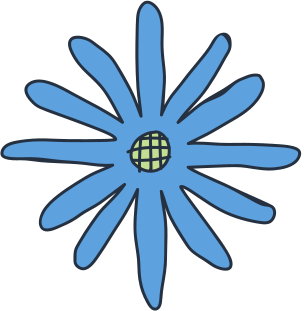 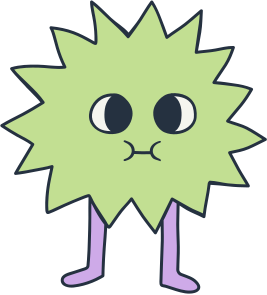 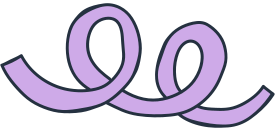 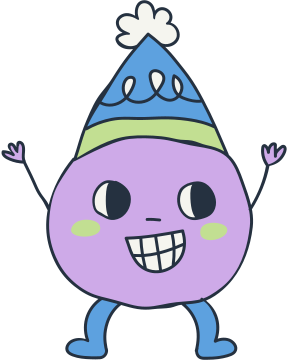 NỘI DUNG
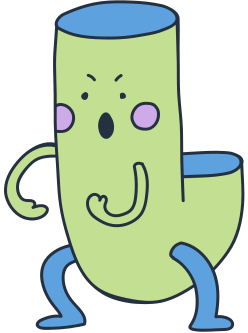 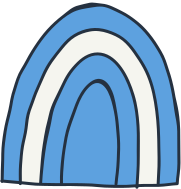 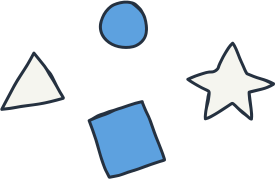 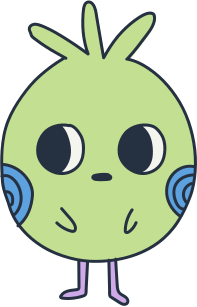 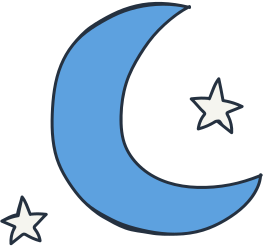 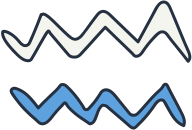 Truyện thể hiện niềm thương cảm sâu sắc của nhà văn đối với những số phận bất hạnh.
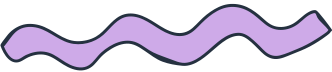 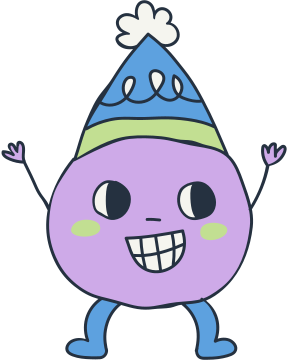 NGHỆ THUẬT
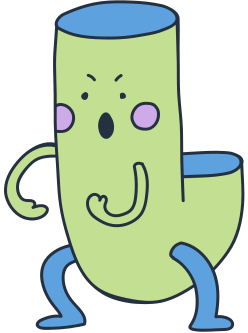 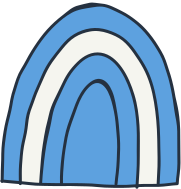 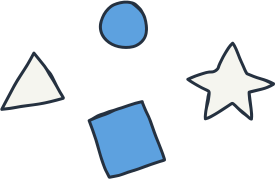 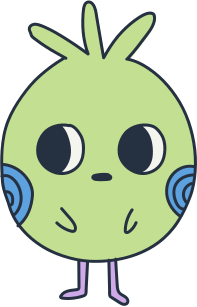 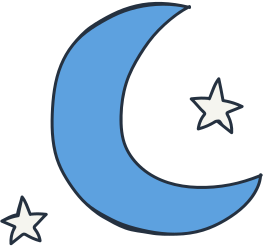 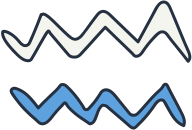 - Miêu tả rõ nét cảnh ngộ và nỗi khổ cực của em bé bằng những chi tiết, hình ảnh đối lập. 
- Sắp xếp trình tự sự việc nhằm khắc học tâm lí em bé trong cảnh ngộ bất hạnh.
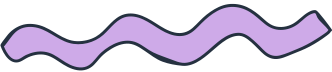 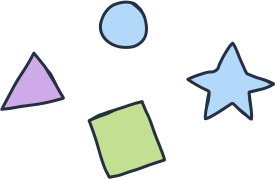 HƯỚNG DẪN VỀ NHÀ
1. Bài vừa học : Học vở ghi, sgk/5,6
2. Bài sắp học : Tri thức tiếng Việt sgk/60
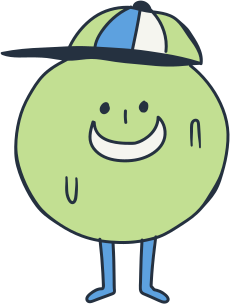 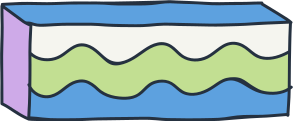 LUYỆN TẬP
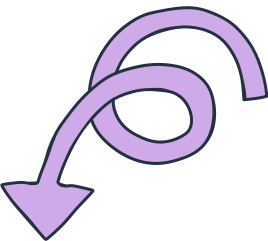 Hãy nhắc lại những đặc điểm của truyện thông qua các văn bản đã học trong chủ đề Nuôi dưỡng tâm hồn.
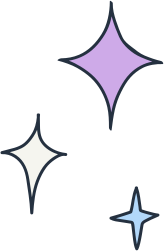 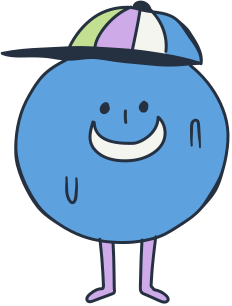 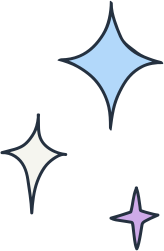 VẬN DỤNG
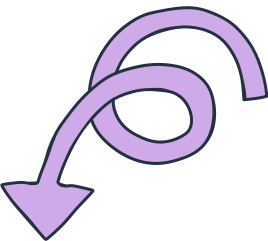 Viết đoạn văn ngắn ( 3 đến 5 câu). Sau khi viết, em hãy cho biết đoạn văn em viết về đề tài gì? Chỉ ra từ ngữ thể hiện tình cảm của em đối với đối tượng em lựa chọn để viết?
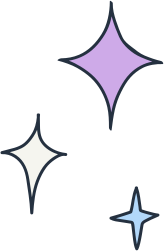 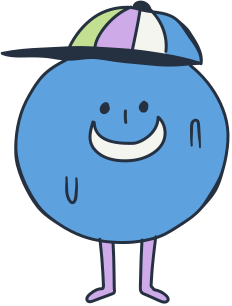 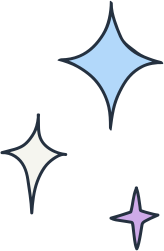 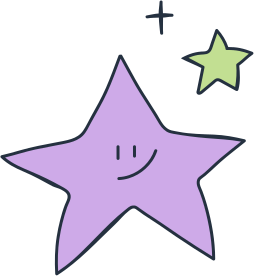 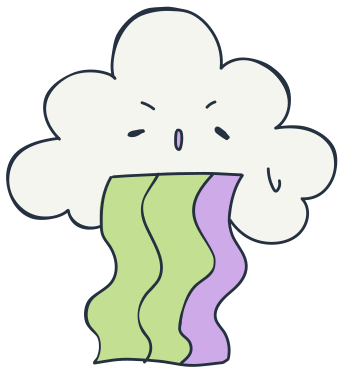 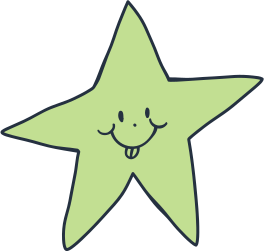 CẢM ƠN CÁC EM ĐÃ 
LẮNG NGHE BÀI GIẢNG!
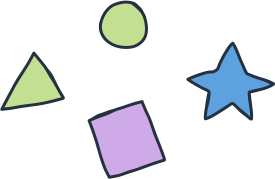 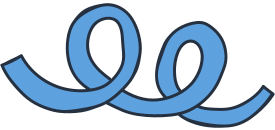 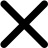 CHÀO MỪNG CÁC EM ĐẾN VỚI BÀI HỌC NGÀY HÔM NAY!
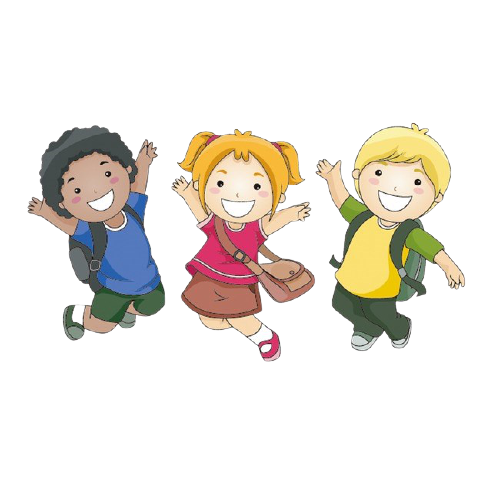 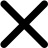 Em hãy sắp xếp những từ sau thành câu có nghĩa (có thể thêm dấu câu).
Sao
Đến
Không
Bảo
Nó
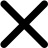 THỰC HÀNH TIẾNG VIỆT
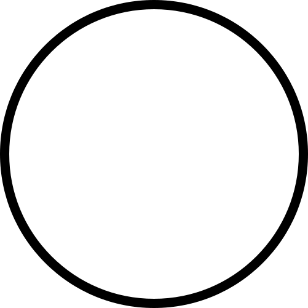 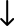 BÀI 9- TIẾT 119
TRI THỨC TIẾNG VIỆT 

 I. LỰA CHỌN CẤU TRÚC CÂU VÀ NÊU TÁC DỤNG : Sgk:60
      Ví dụ 1 :
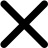 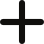 I. LỰA CHỌN CẤU TRÚC CÂU
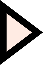 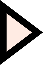 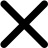 THẢO LUẬN
Hãy cho biết trong hai ví dụ dưới đây, thành phần câu đã thay đổi như thế nào? Nó có tác dụng gì?
a.	Cây ổi trong sân nhà cũ, nó đã nhớ bao năm mà chẳng có dịp nào để nói ra.
b.	Nó đã nhớ về cây ổi trong sân nhà cũ bao năm mà chẳng có dịp nào để nói ra.
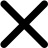 (a): cụm từ “cây ổi trong sân nhà cũ” đặt ở đầu câu
      => nhấn mạnh vào đối tượng ( cây ổi).
     (b) cụm từ “cây ổi trong sân nhà cũ” đặt ở vị ngữ
      => nhấn   mạnh vào nỗi nhớ của nhân vật.
*Thay đổi trật tự các thành phần câu nhằm nhấn mạnh đối tượng được nói đến.
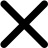 Ví dụ 2:
Xác định thành phần câu và so sánh ý nghĩa của hai câu sau:
a. Ông nội bắc chiếc ghế đẩu ra sân, trông chừng lũ trẻ.
b. Ông nội bắc một chiếc ghế đẩu ra sân, rất gần cây  ổi, ngồi đó nghe đài, đánh mắt nhìn theo trông chừng lũ trẻ, cười rất hiền lành .       
 > có bổn vị ngữ.
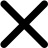 Ông nội // bắc chiếc ghế đẩu ra sân, trông chừng lũ trẻ.
Ông nội // bắc một chiếc ghế đẩu ra sân, rất gần cây  ổi, ngồi đó nghe đài, đánh mắt nhìn theo trông chừng lũ trẻ, cười rất hiền lành có bổn vị ngữ.
Câu a có 2 vị ngữ, câu b có 4 vị ngữ.
* Câu nhiều vị ngữ giúp cho việc miêu tả đối tượng được cụ thể, sinh động hơn.
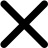 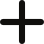 II. THỰC HÀNH TIẾNG VIỆT 
Sgk/71
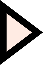 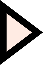 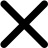 BÀI TẬP 1
Nếu câu văn “Phụ công sức chăm bẵm, chờ mong của ông, cây ổi cứ ra hoa rồi rụng, quyết không bói quả” được viết lại thành “Cây ổi cứ ra hoa rồi rụng, quyết không bói quả, phụ công sức chăm bẵm, chờ mong của ông” thì ý nghĩa của câu sẽ thay đổi như thế nào?
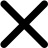 Sgk/71
Nếu viết lại câu văn thì ý nghĩa của câu sẽ mất đi dụng ý nhấn mạnh việc cây ổi không bói quả là “phụ công sức chăm bẵm, chờ mong của ông”.
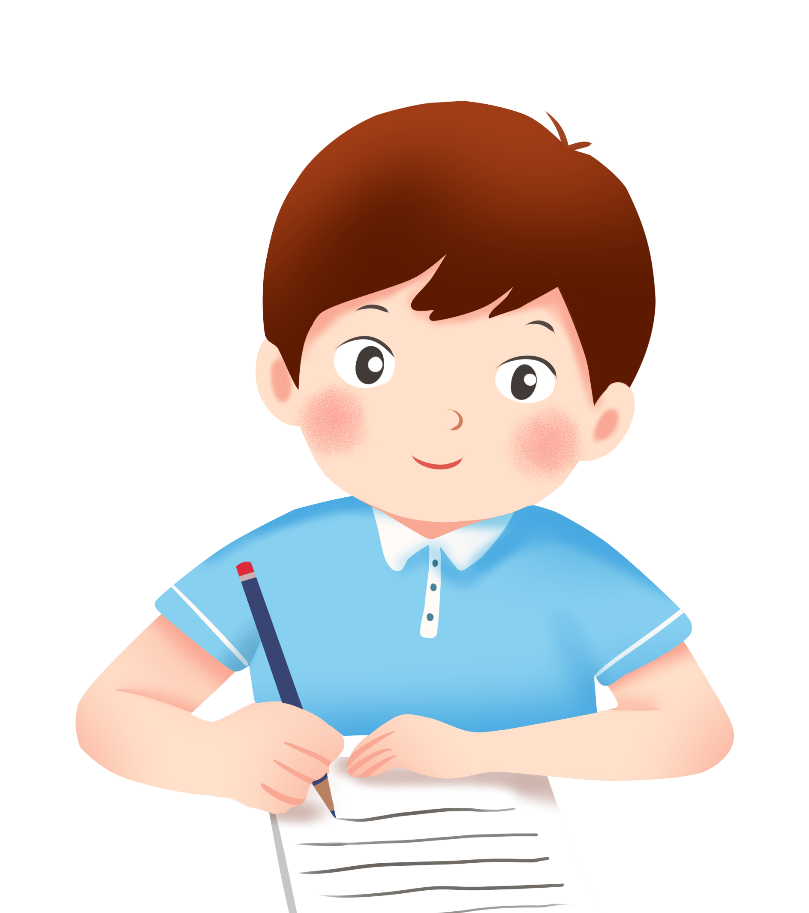 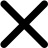 2. Sgk/71
Đọc đoạn trích và trả lời các yêu cầu trong SGK/tr71
a. Câu văn sử dụng cấu trúc câu nhiều thành phần VN :
- Chăng bao lâu sau, những chùm bé xíu ấy // to dần, chuyển từ màu xanh sẫm sang xanh  nhạt, căng bóng.
VN  1: to dần
VN  2: chuyển từ màu xanh sẫm sang xanh nhạt
VN  3: căng bóng
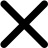 2.sgk/71
b.	Việc sử dụng cấu trúc câu nhiều thành phần VN trong đoạn văn có tác dụng mở rộng nội dung kể, tả, giúp người đọc hình dung quá trình phát triển của những quả ổi.
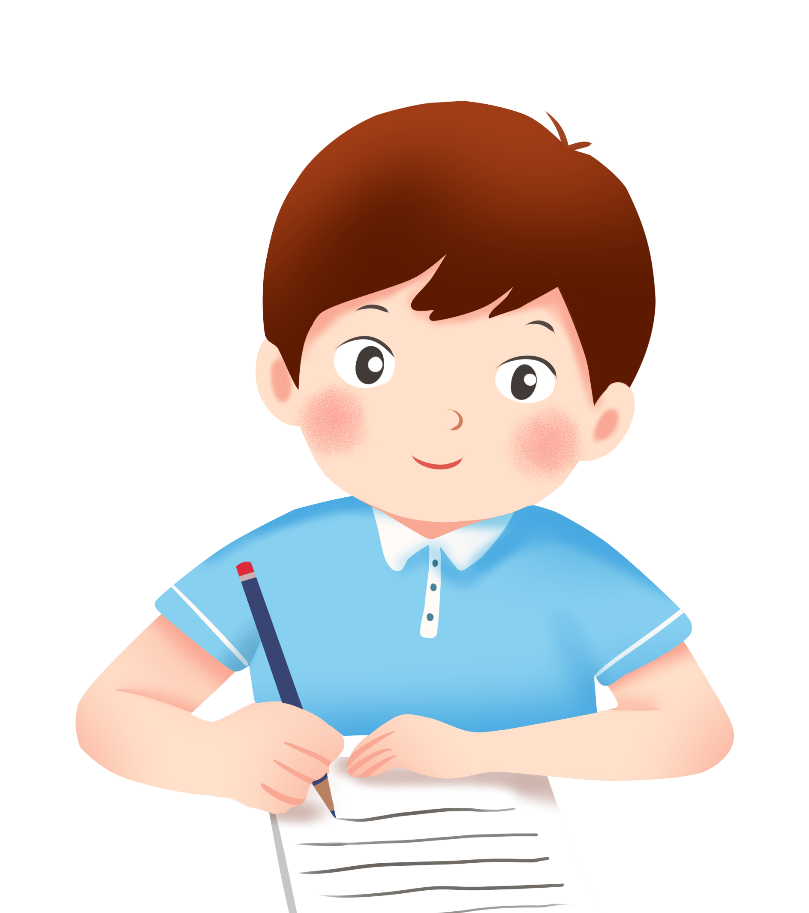 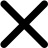 3.sgk/71
Viết lại câu văn sau nhằm nhấn mạnh nội dung được in đậm trong câu:
“Tôi sẽ không bao giờ quên những kỉ niệm êm đềm ngày thơ ấu.”
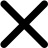 3. Sgk/71
“Tôi sẽ không bao giờ quên những kỉ niệm êm đềm ngày thơ ấu.”
Viết lại :     "Tôi sẽ không bao giờ quên những kỉ niệm êm đềm, vui vẻ ngày thơ ấu.“
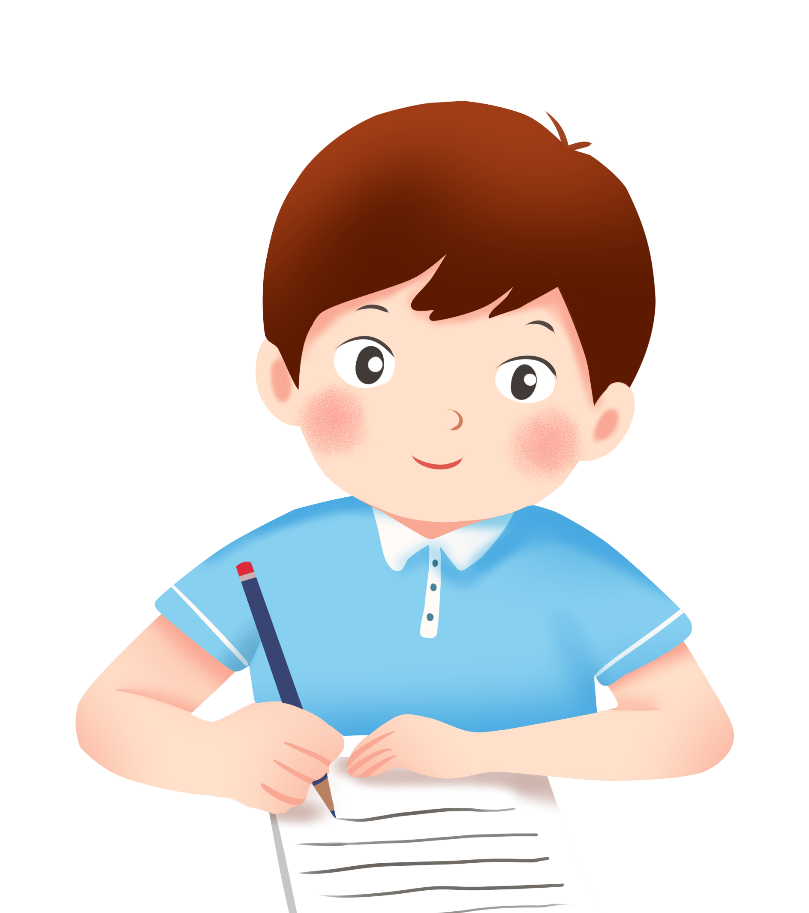 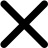 4. Sgk/71
Viết một câu văn sử dụng nhiều vị ngữ với mục đích mở rộng nội dung kể hoặc tả về một đối tượng nào đó.
GỢI Ý:
	"Những ngày hè oi ả, các bác nông dân vẫn đang cày  cấy,chăm sóc,   gặt hái trên cánh đồng.
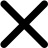 BÀI TẬP 5
Đọc đoạn văn và trả lời các yêu cầu trong SGK/tr71
a) Từ ngữ được dùng theo biện pháp nhân hóa trong đoạn văn:  vui, nhảy nhót reo vui.
b) Tác dụng của biện pháp nhân hóa được sử dụng trong đoạn văn là làm cho câu văn thêm đặc sắc, có hồn hơn, nhấn mạnh cảm xúc của khói cũng như một con người.
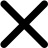 VẬN DỤNG
Viết một đoạn văn (150 -200 chữ) kể lại một kỉ niệm của em vói người thân trong gia đình. Đoạn văn có sử dụng ít nhất một câu có nhiều vị ngữ và một câu có sử dụng biện pháp nhân hóa.
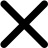 HƯỚNG DẪN VỀ NHÀ
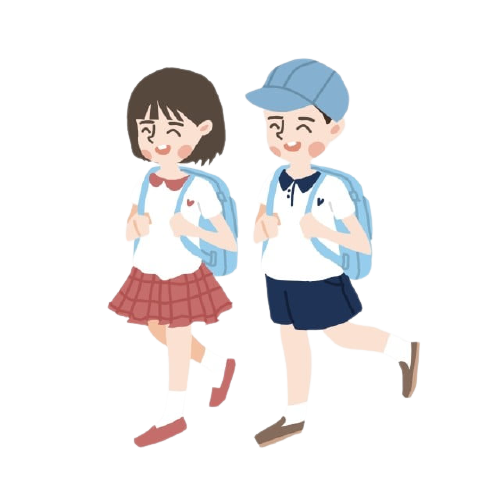 1. Bài vừa học : Học vở ghi
2. Bài sắp học : Bài 10, MẸ THIÊN NHIÊN 
ĐỌC TRI THỨC NGỮ VĂN : Sgk/80,81
Đọc văn bản 1: LỄ CÚNG THẦN LÚA CỦA NGƯỜI CHƠ -RO
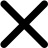 CẢM ƠN CÁC EM ĐÃ 
LẮNG NGHE BÀI GIẢNG!
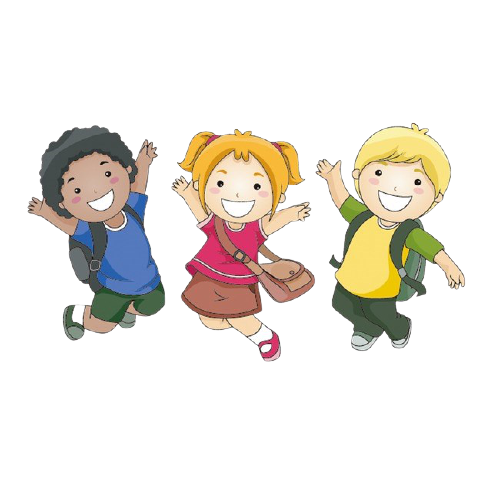 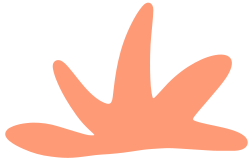 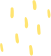 CHÀO MỪNG CÁC EM ĐẾN VỚI BÀI HỌC NGÀY HÔM NAY!
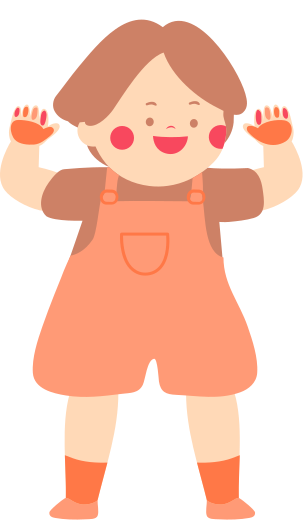 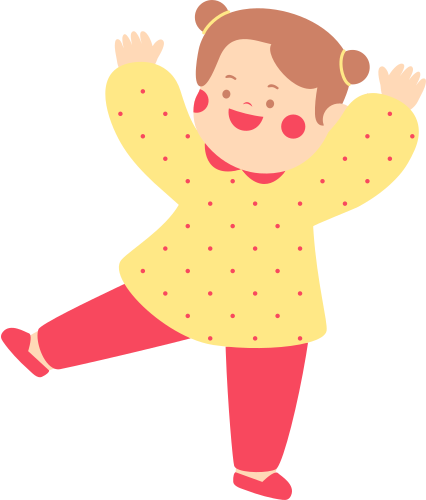 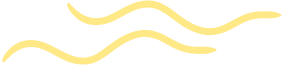 TIẾT 120,121 - BÀI 9
VIẾT    
  KỂ LẠI MỘT TRẢI NGHIỆM CỦA BẢN THÂN 


     I. Yêu cầu đối với kiểu bài : Sgk/75
II. Hướng dẫn phân tích kiểu văn bản : Sgk/76
*Văn bản : TRẢI NGHIỆM MỘT CHUYẾN ĐI
*Văn bản : TRẢI NGHIỆM MỘT CHUYẾN ĐI 

  -Ngôi kể: Thứ nhất 
  - Người viết chia sẻ trải nghiệm đi du lịch tại bản Cát Cát cùng gia đình. 
  - Những sự việc chính và trình tự của sự việc : 
        + Buổi sáng hôm ấy, cả nhà cùng di chuyển từ trung tâm thị trấn Sa Pa đến bản Cát Cát.
        + Gia đình có một ngày vui chơi và khám phá bản Cát Cát.
        +  Chiều lạnh, cả nhà cùng quay trở về.
        + Lòng tôi đầy nuối tiếc… Tôi nhớ… Tôi nhớ…
        + Tôi càng thêm yêu đất nước mình.
*Cảm xúc của người viết :
- Người viết đã thể hiện cảm xúc qua những câu văn như "Mọi thứ thật lạ lẫm, thú vị", "Thật là một bản nhạc êm dịu của thiên nhiên", "Lòng tôi đầy nuối tiếc"

- Từ đó, chúng ta có thể thể hiện cảm xúc đối với sự việc được kể qua những lời cảm thán, hay những lời khen, chê, suy nghĩ của bản thân hay lời đầy tiếc nuối
*   Những trải nghiệm có ý nghĩa :
       Những trải nghiệm đó có ý nghĩa vô cùng to lớn đối với tâm hồn người viết, giúp người viết có tâm hồn tươi đẹp hơn, yêu thiên nhiên, con người và đất nước mình hơn.
   * Đồng thời chúng ta cần học tập : 
      Học được cách kể về một trải nghiệm của bản thân là kể theo trình tự đan xen các yếu tố miêu tả, bộc lộ cảm xúc cho câu chuyện thêm sinh động
III. HƯỚNG DẪN QUY TRÌNH VIẾT : 
     1.Các  bước viết bài văn : sgk/77
     2. Thực hành : 
      Đề : 
Một chuyến đi đáng nhớ đến vùng đất mới.
 Một hoạt động thiện nguyện, cộng đồng em tham gia.
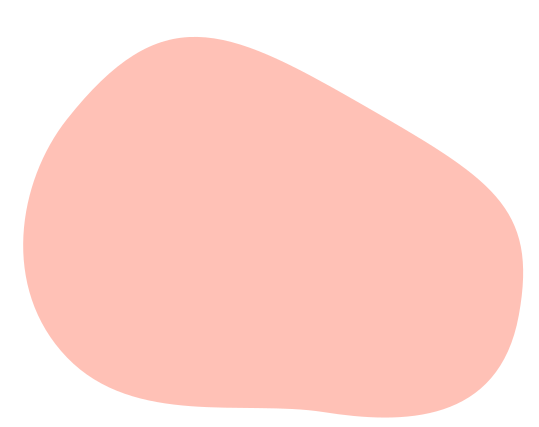 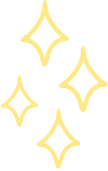 KHỞI ĐỘNG
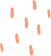 Hãy hoàn thành bảng khảo sát sau:
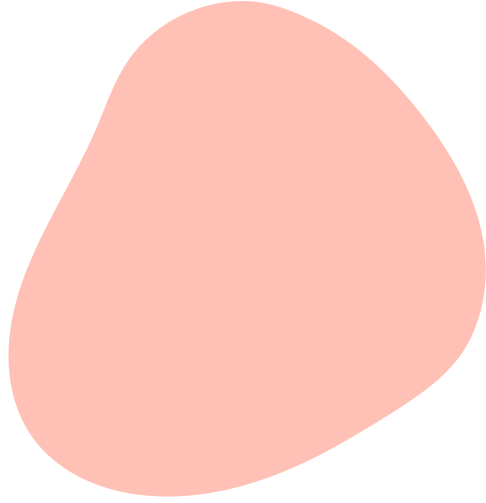 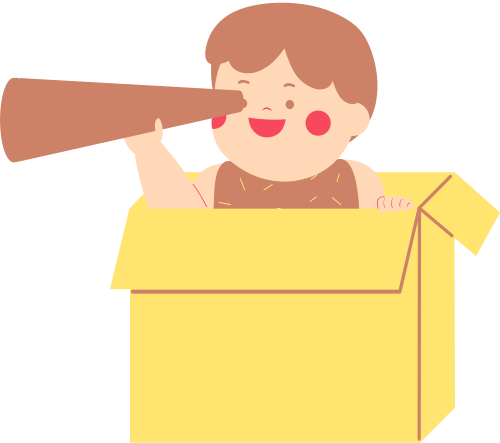 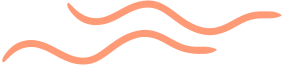 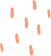 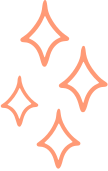 BÀI 9- TIẾT 122
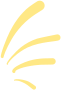 NÓI VÀ NGHE 
KỂ LẠI MỘT TRẢI NGHIỆM ĐÁNG NHỚ ĐỐI VỚI BẢN THÂN
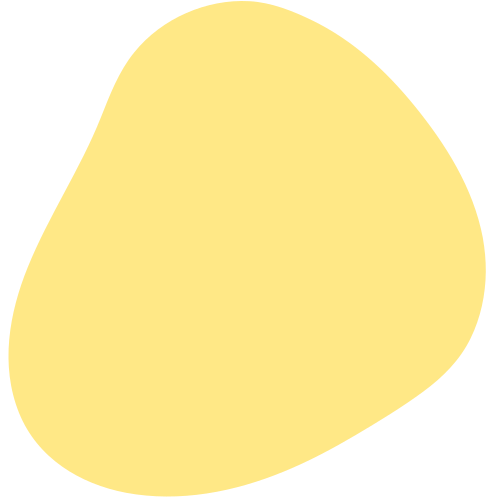 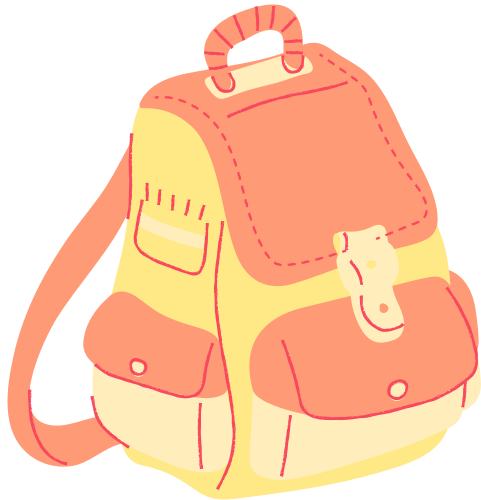 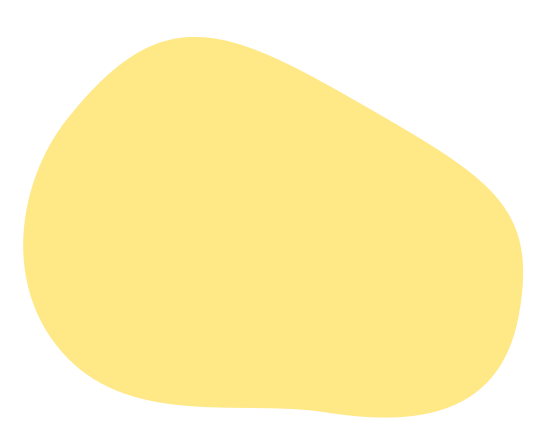 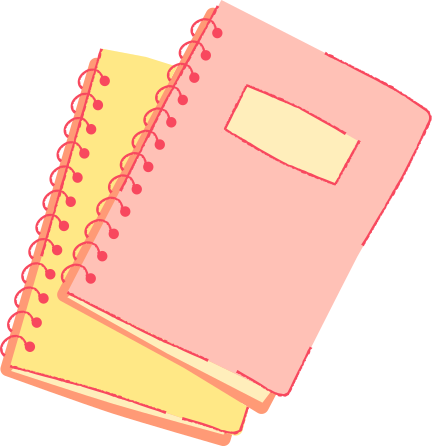 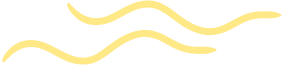 1. Chuẩn bị bài nói
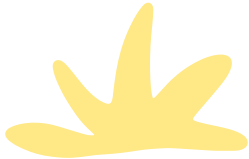 Xác định đề tài, người nghe, mục đích, không gian và thời gian nói.
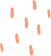 Bài nói nhằm mục đích gì? 
Người nghe là ai?
- Em chọn không gian nào để thực hiện bài nói (trình bày)?
- Em dự định trình bày trong bao nhiêu phút?
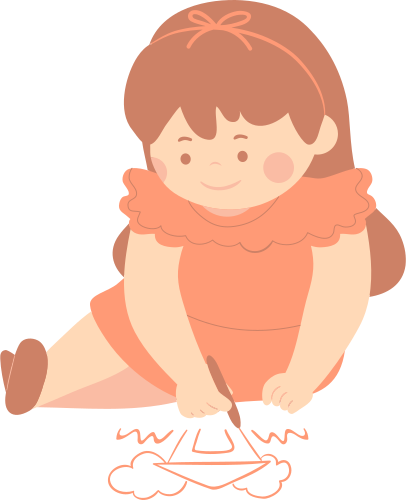 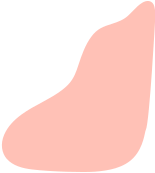 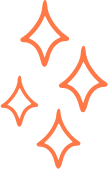 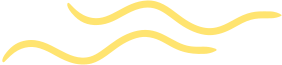 2. Tìm ý, lập dàn ý:
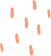 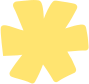 Đọc lại bài văn đã viết.
Xác định các ý sẽ nói.
Liệt kê các ý sẽ trình bày bằng cách gạch đầu dòng và diễn đạt bằng những từ hay cụm từ …
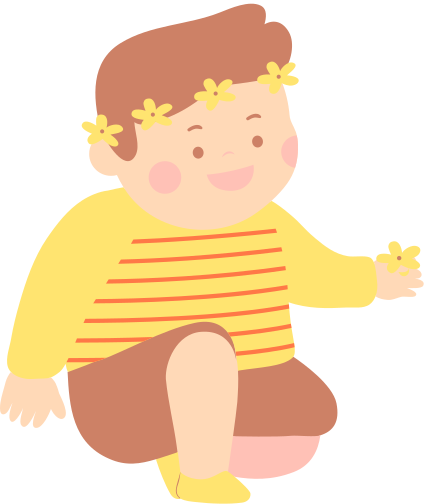 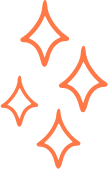 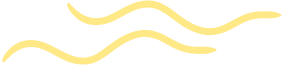 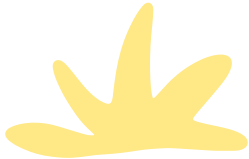 3. Luyện tập và trình bày
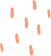 Để trình bày tốt, em hãy luyện tập trước (trình bày một mình hoặc trước bạn bè, người thân)
Cách nói: 
Tự nhiên, gần gũi, chia sẻ, giãi bày.
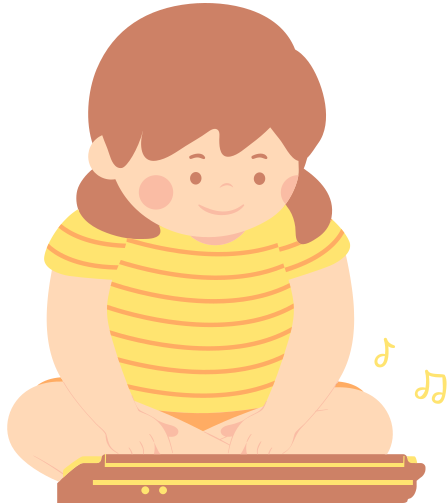 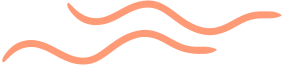 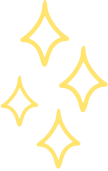 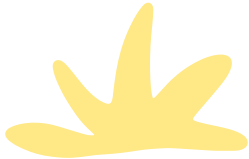 4. Trao đổi, đánh giá
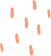 Bảng kiểm kĩ năng kể lại một trải nghiệm đáng nhớ đối với bản thân
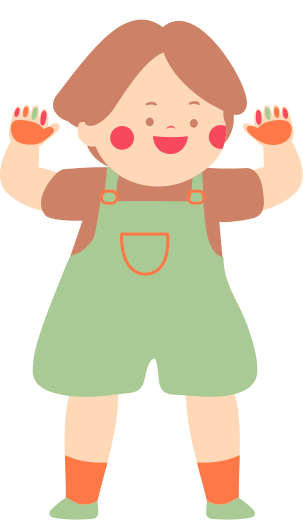 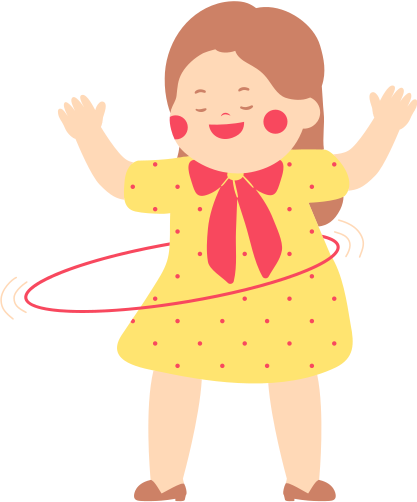 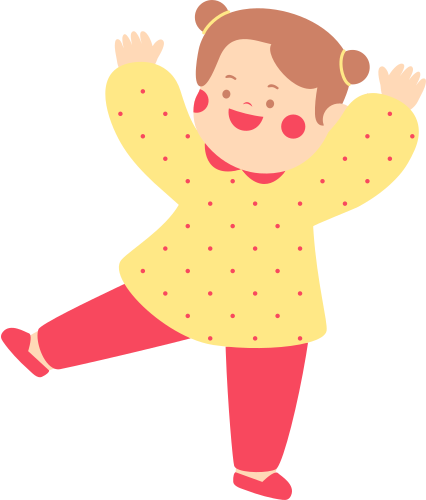 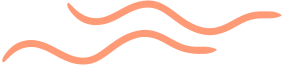 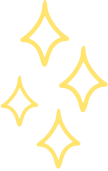 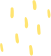 HƯỚNG DẪN VỀ NHÀ
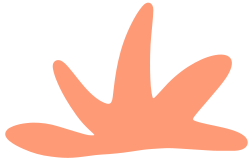 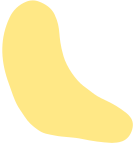 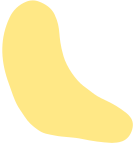 Tập luyện nói thêm ở nhà với nhiều dạng đề
2. Bài sắp học : Ôn tập học kì 2
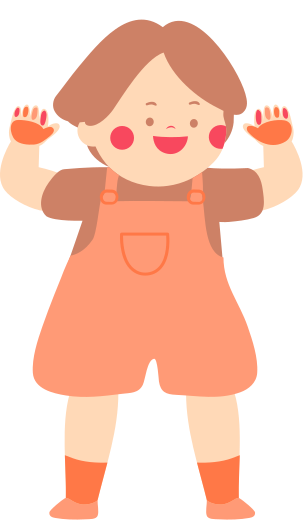 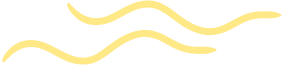 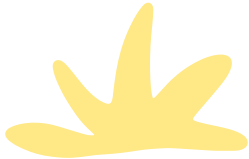 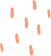 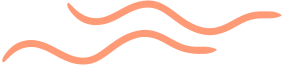 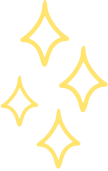 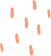 VẬN DỤNG
Thực hành nói và quay video.
Các nhóm góp ý và chỉnh sửa bài nói cho bạn trong nhóm.
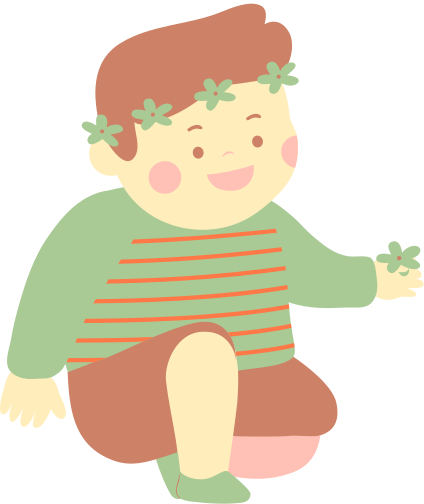 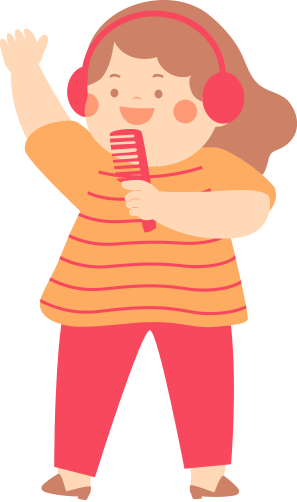 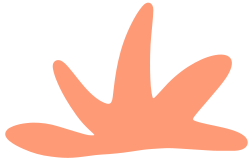 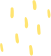 CẢM ƠN CÁC EM ĐÃ 
LẮNG NGHE BÀI GIẢNG!
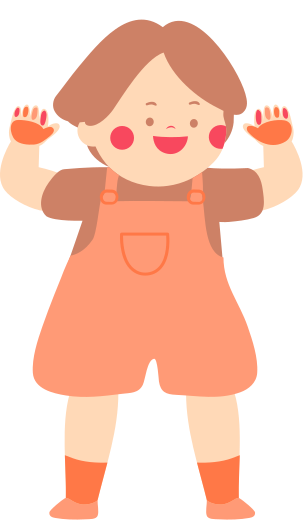 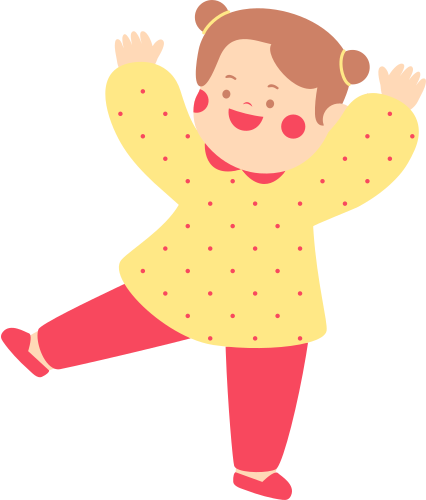 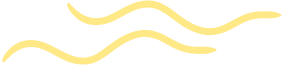 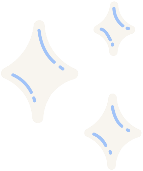 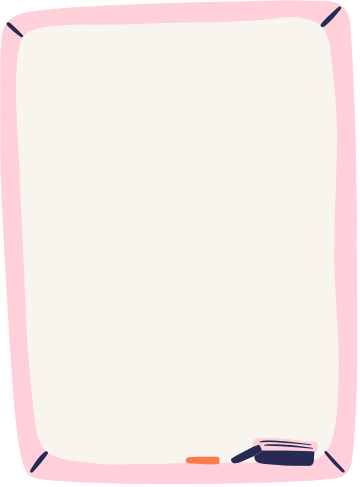 CHÀO MỪNG CÁC EM ĐẾN VỚI BÀI HỌC NGÀY HÔM NAY!
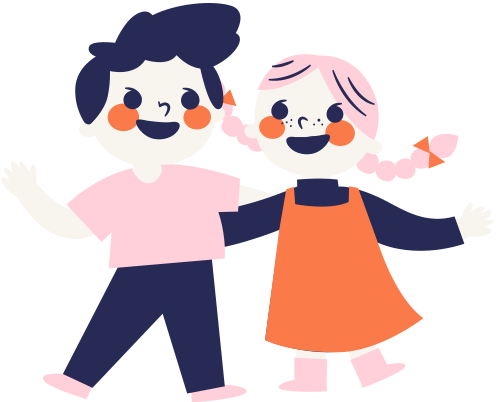 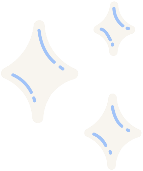 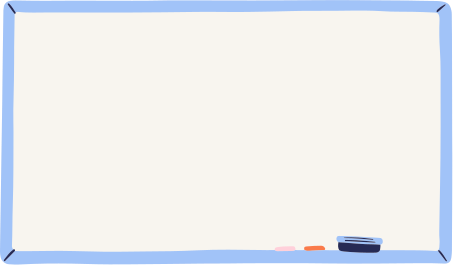 KHỞI ĐỘNG
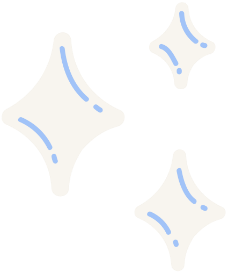 Liệt kê những kiến thức trọng tâm mà em được học trong bài 9.
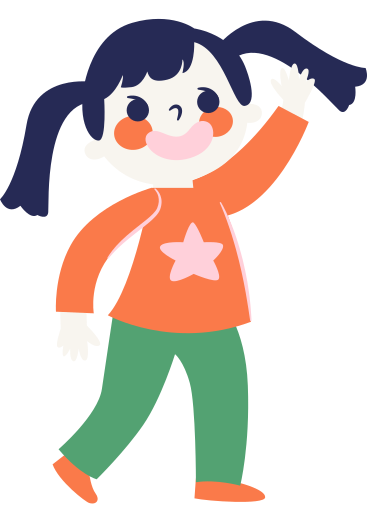 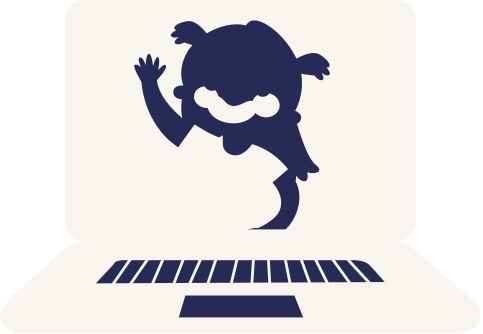 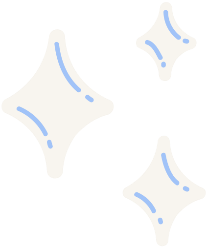 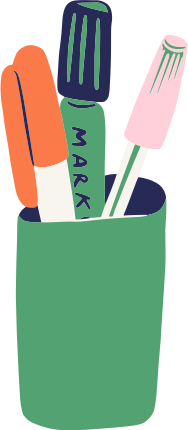 ÔN TẬP
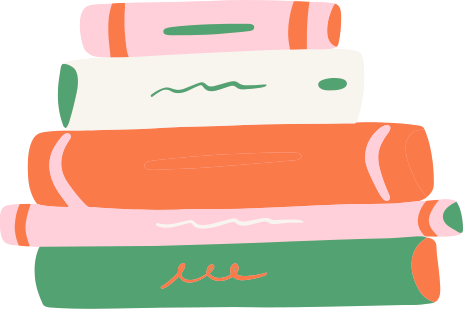 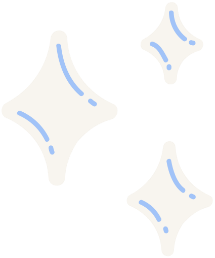 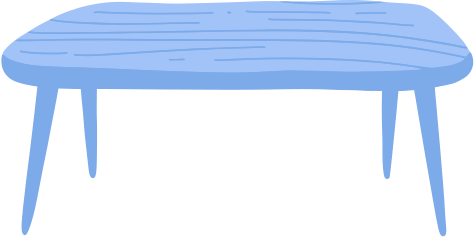 TIẾT 123 - BÀI 9
ÔN TẬP CUỐI KÌ 2

1.Bảng tóm tắt nội dung chính của văn bản:
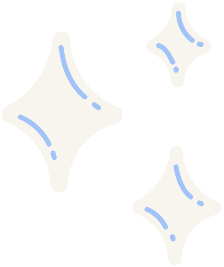 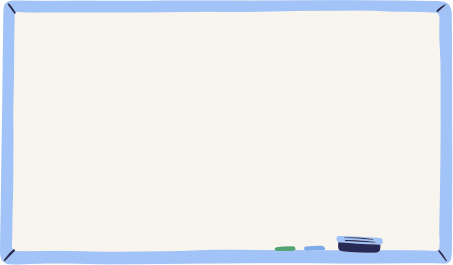 Em đã đọc ba văn bản “Lẵng quả thông”, “Con muốn làm một cái cây”,  “Cô bé bán diêm”Hãy điện thông tin và mẫu phiếu học tập sau:
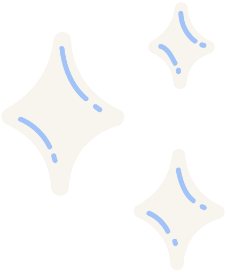 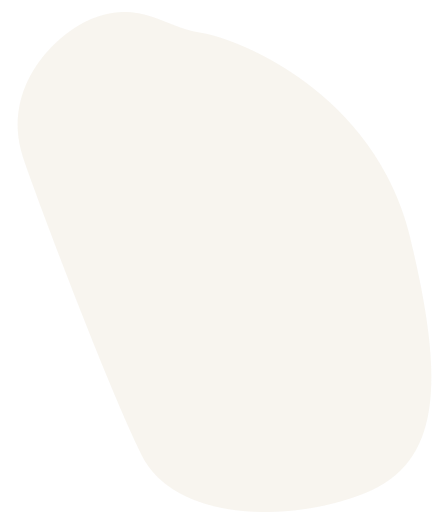 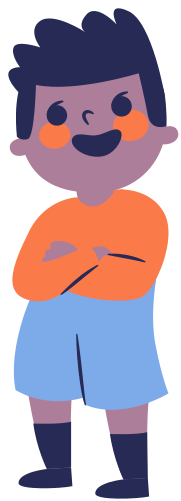 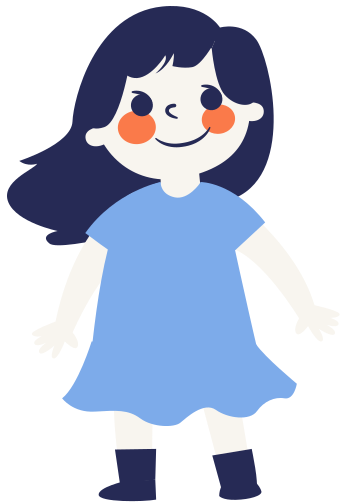 *Bảng tóm tắt nội dung chính của văn bản
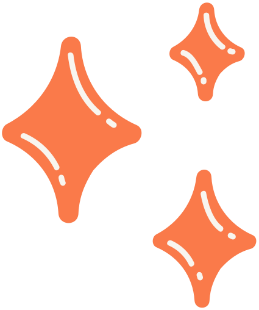 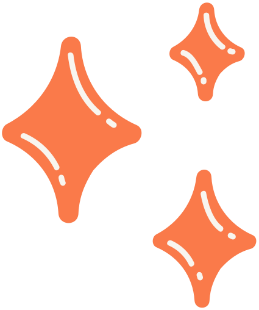 Bảng tóm tắt nội dung chính của văn bản
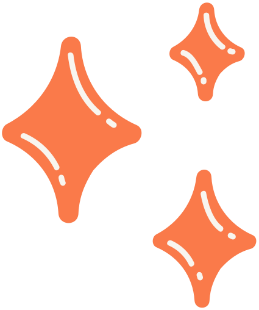 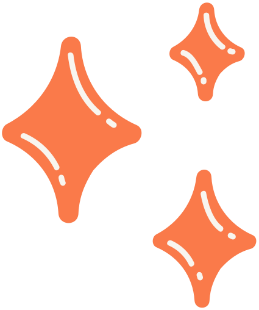 Bảng tóm tắt nội dung chính của văn bản
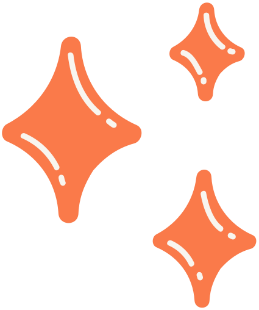 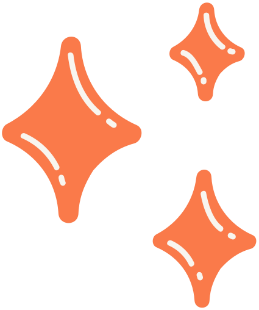 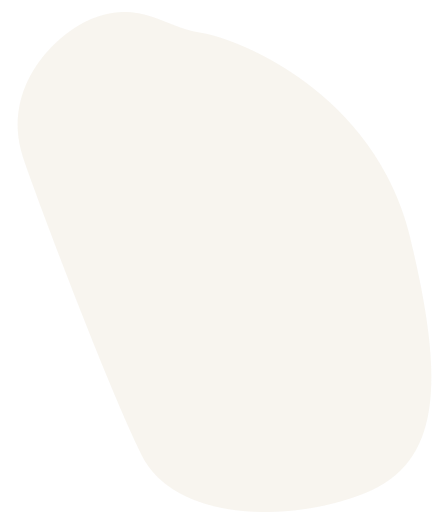 . Ghi vào sổ tay những điều em làm mỗi ngày để nuôi dưỡng tâm hồn với những cảm xúc tích cực.
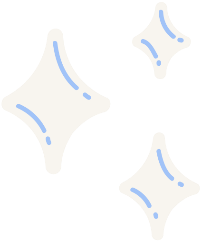 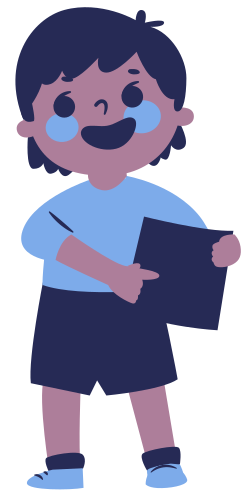 3. Dựa vào phiếu học tập sau, ghi lại những câu trả lời của em về câu hỏi lớn được đặt ra ở đầu bài học
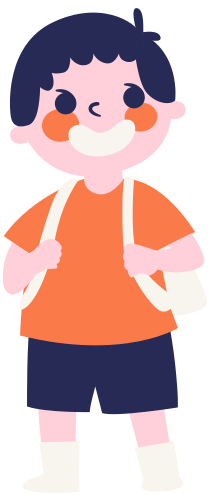 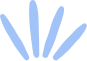 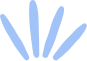 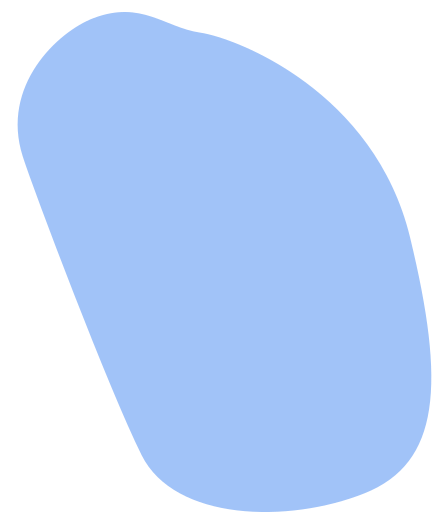 2. Việc nuôi dưỡng một đời sống tâm hồn phong phú có ý nghĩa đối với chúng ta:
Một là giúp chúng ta yêu cuộc sống, có cái nhìn khách quan hơn về cuộc sống.
Hai là giúp chúng ta yêu đời hơn, năng động hơn….
Ba là giúp chúng ta nhận ra giá trị của những thứ xung quanh chúng ta.
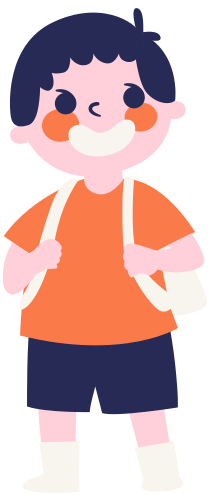 LUYỆN TẬP
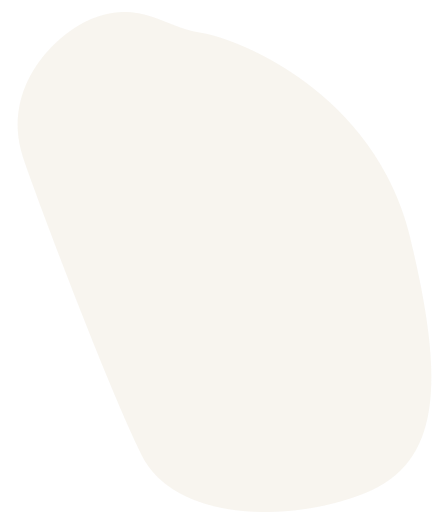 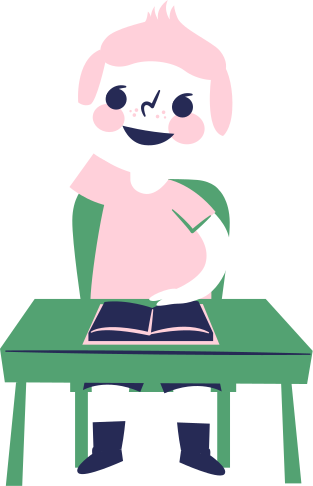 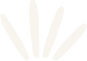 Thông qua kiến thức đã học và hiểu biết, theo em, nuôi dưỡng tâm hồn có quan trọng với mỗi chúng ta không? Em sẽ làm gì để nuôi dưỡng tâm hồn của mình?
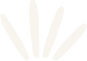 VẬN DỤNG
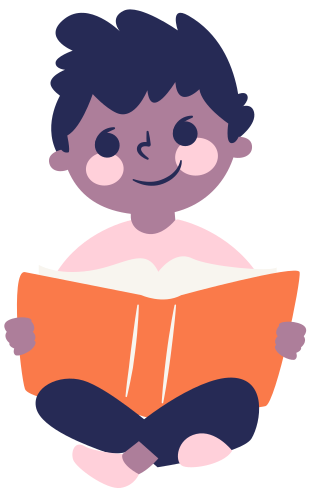 Các em hãy sưu tầm, tìm đọc thêm các văn bản truyện để hiểu thêm đặc điểm thể loại và có thêm kiến thức văn học phong phú.
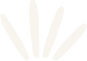 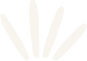 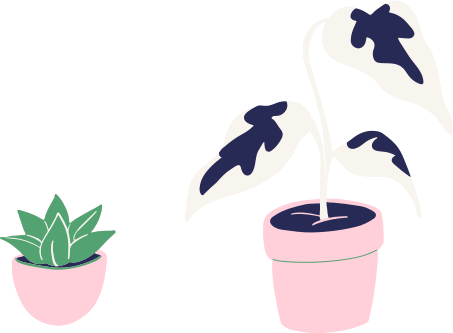 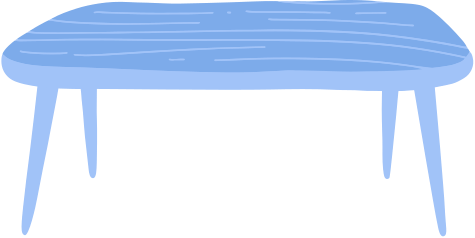 HƯỚNG DẪN VỀ NHÀ
Ôn lại các kiến thức được học trong bài 9
Bài sắp học :Bài 10 – TRÁI ĐẤT VÀ MẸ MUÔN LOÀI 
 Đọc văn bản sgk/ 90 
Trả lời câu hỏi sgk/91
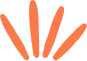 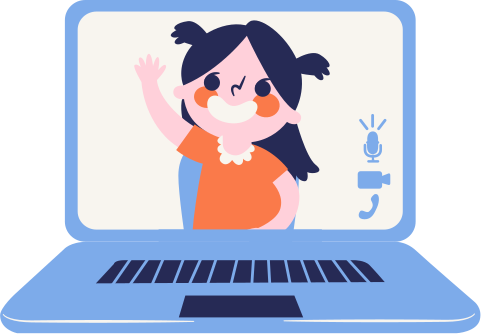 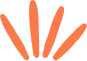 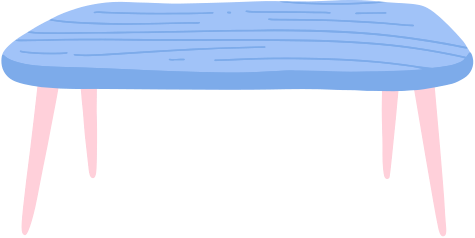 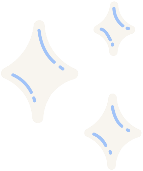 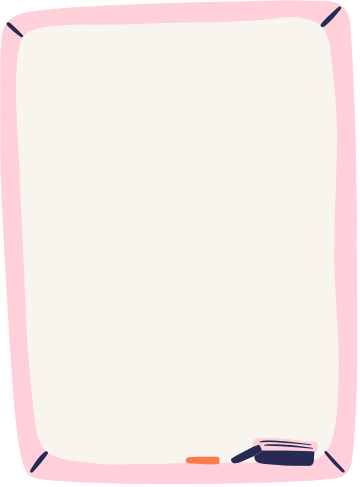 CẢM ƠN CÁC EM ĐÃ
 LẮNG NGHE BÀI GIẢNG!
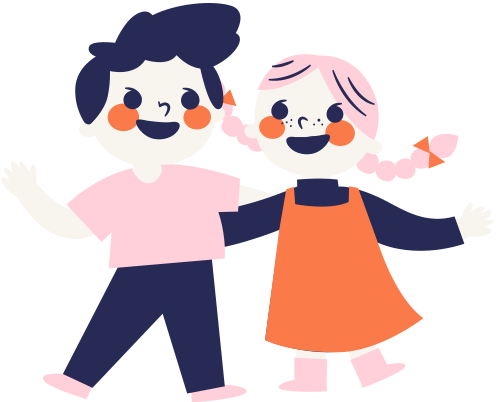 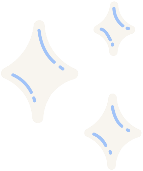